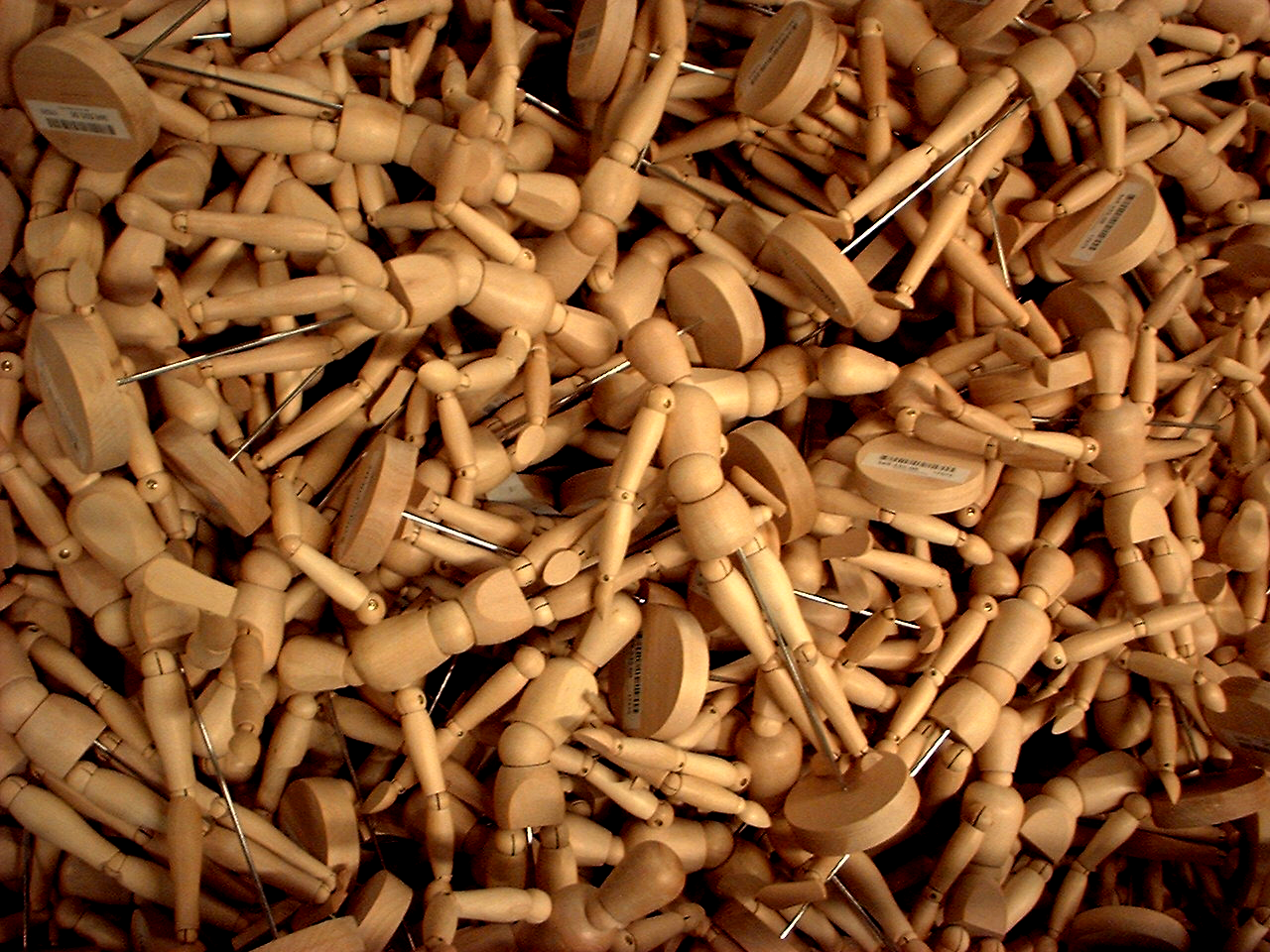 AP® Human GeographyUnit 2: Population and Migration
Copyright © 2013 - All rights reserved - Daniel L. Eiland

AP and Advanced Placement are registered trademarks of the College Entrance Examination Board which was not involved in the production of and does not endorse this presentation.
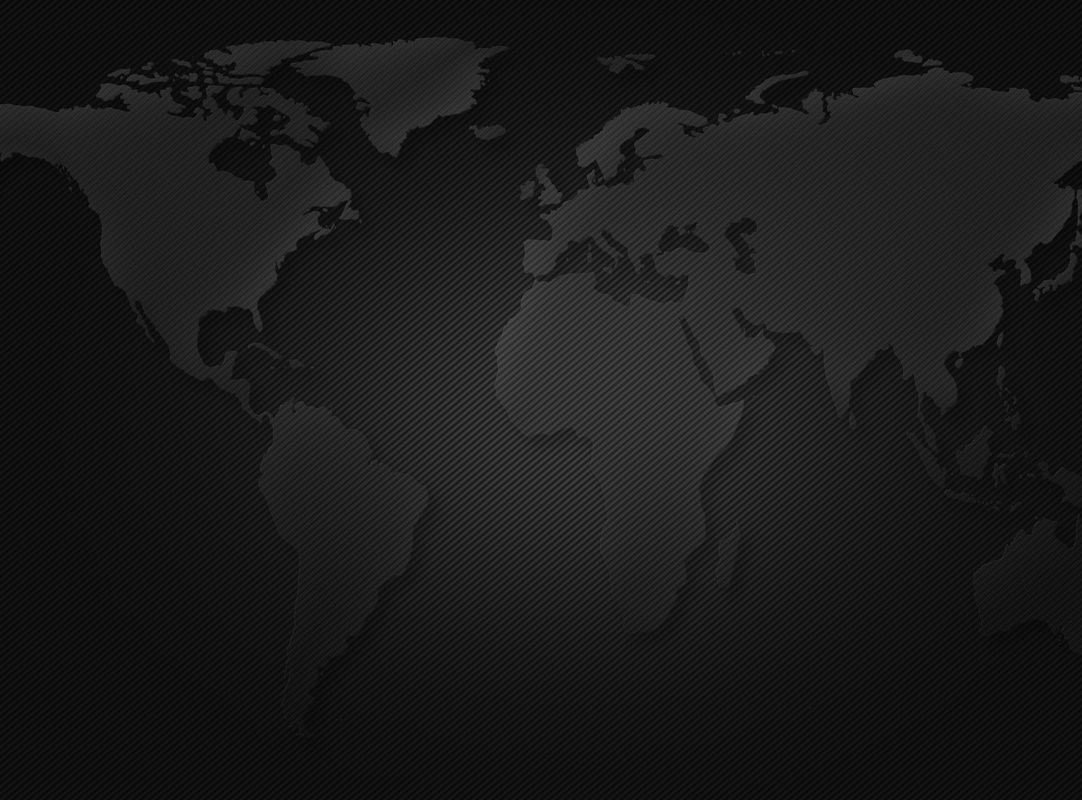 Overview
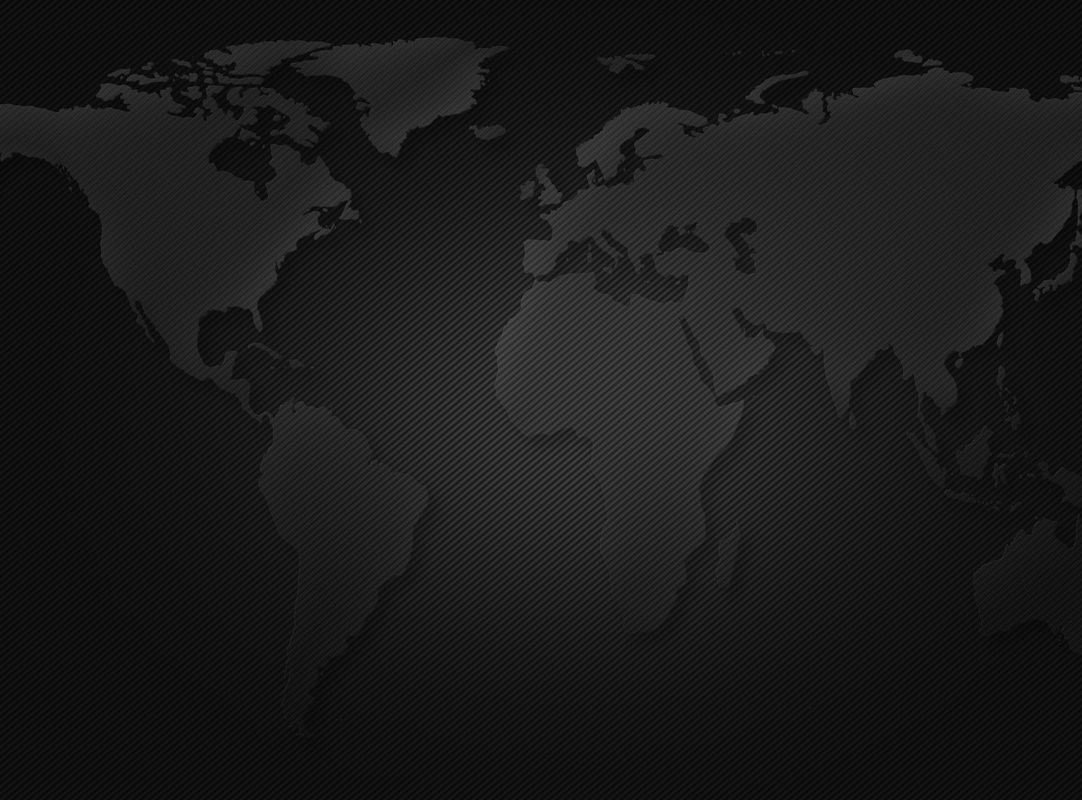 Part 1: Population
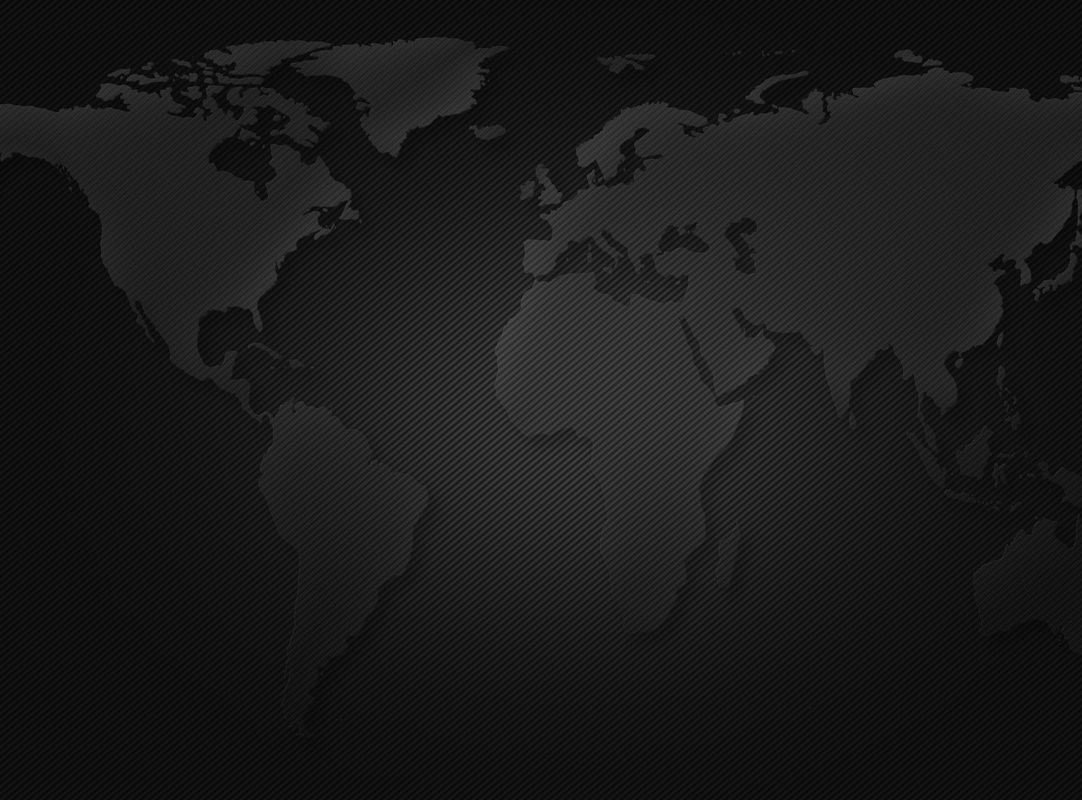 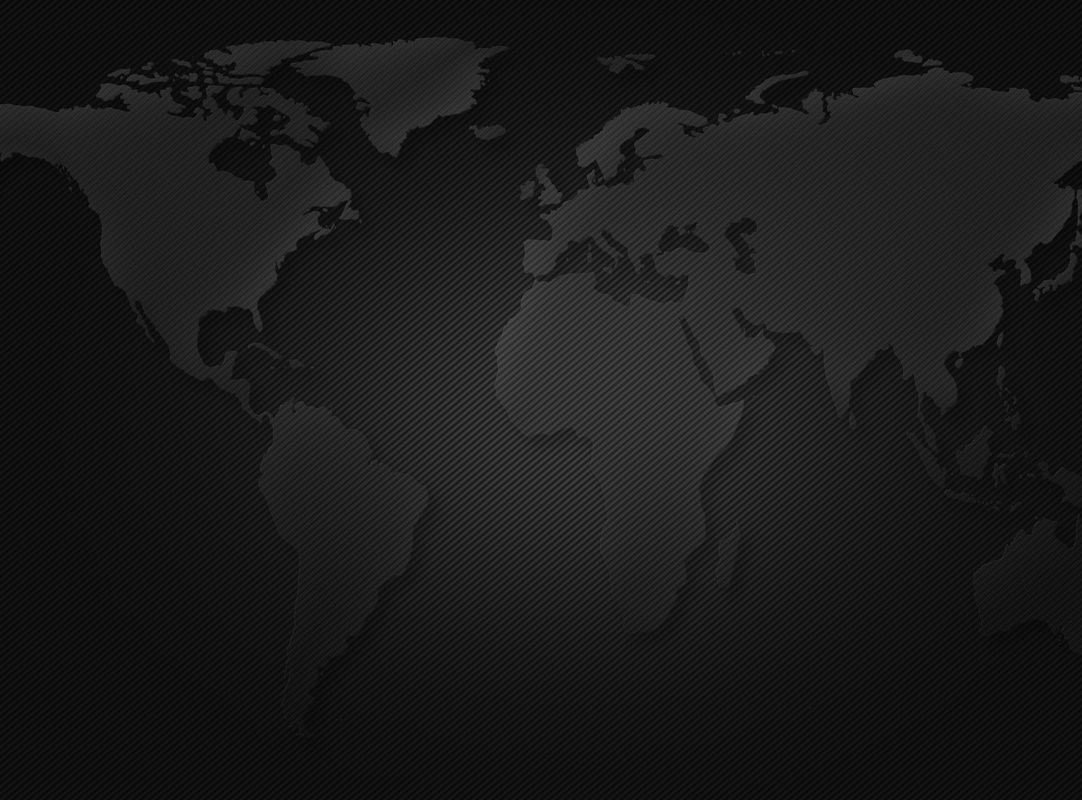 Section 1: Where Is Everyone?
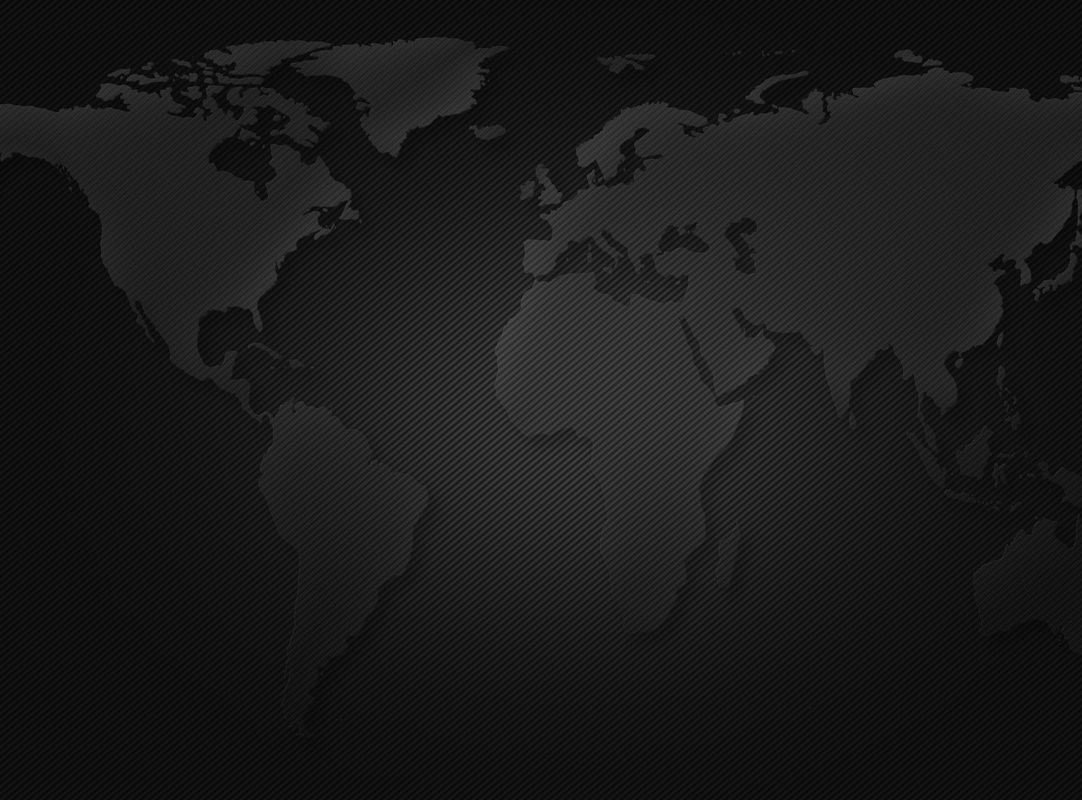 What is demography?
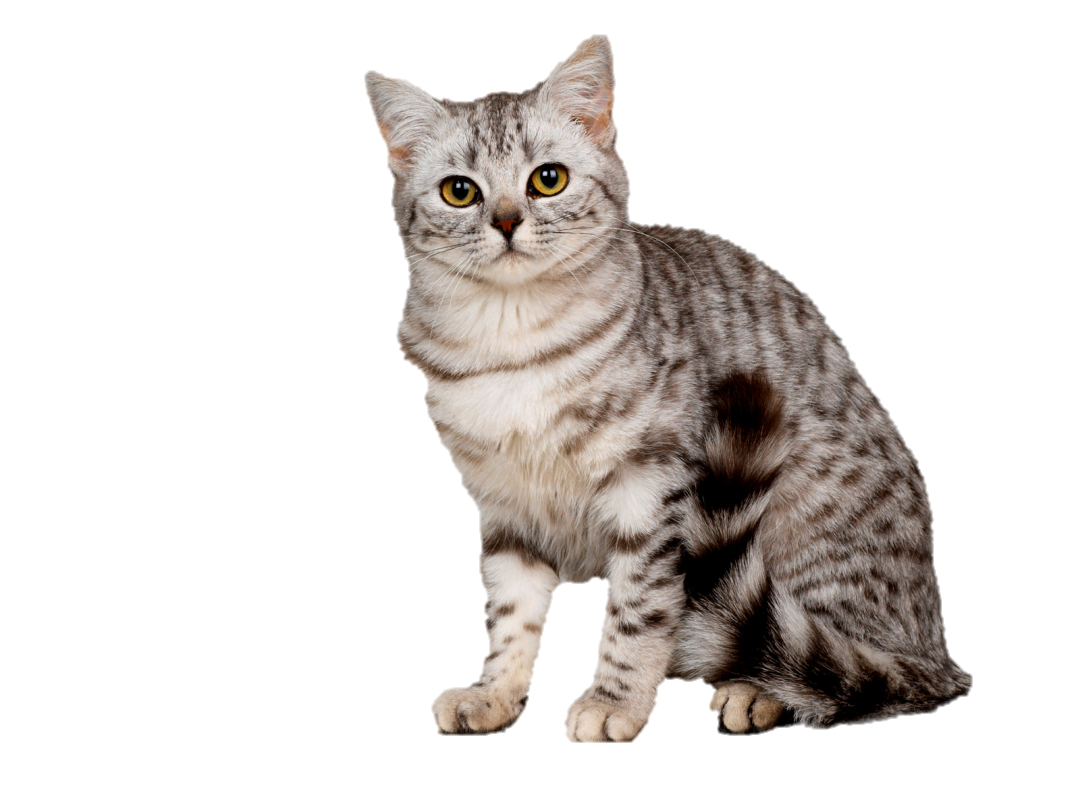 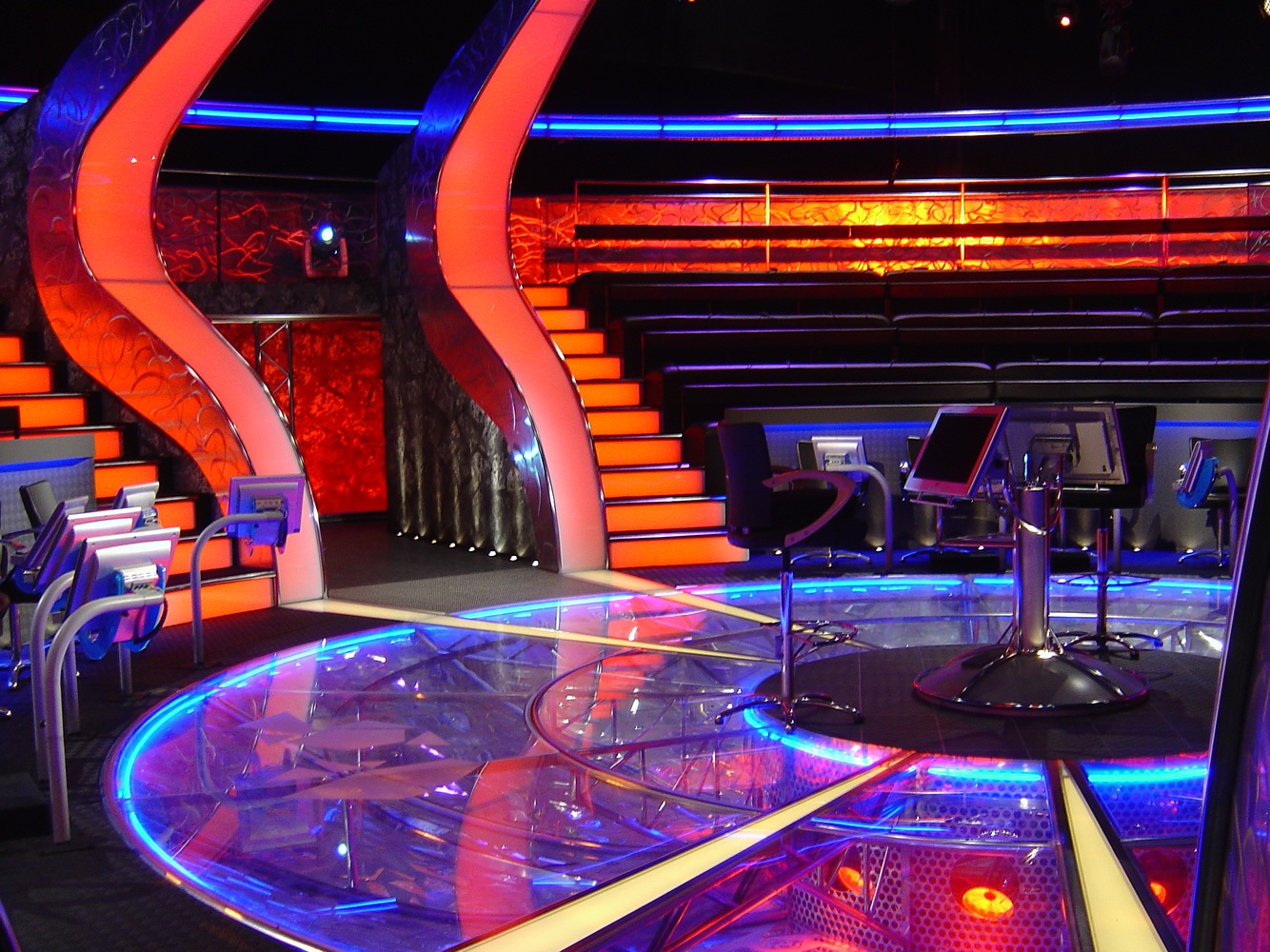 Create your own definition:
Demos (Greek for “People”) + graphe (Greek for “to describe”)
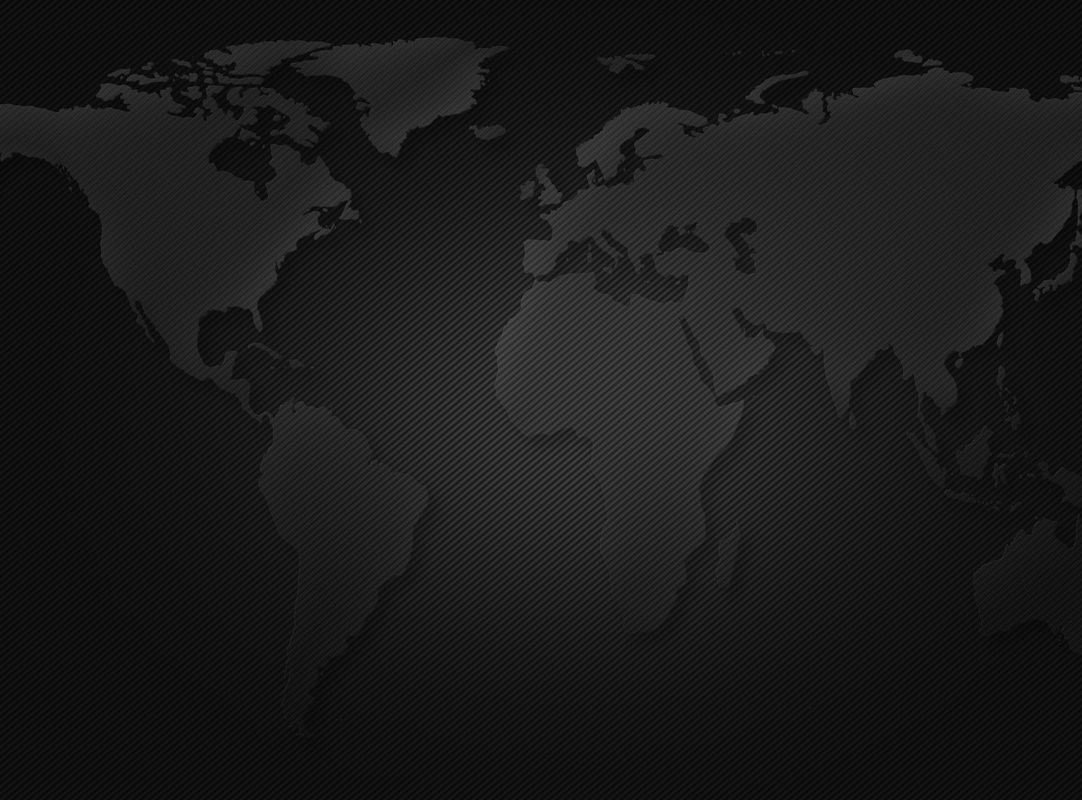 What is population distribution?
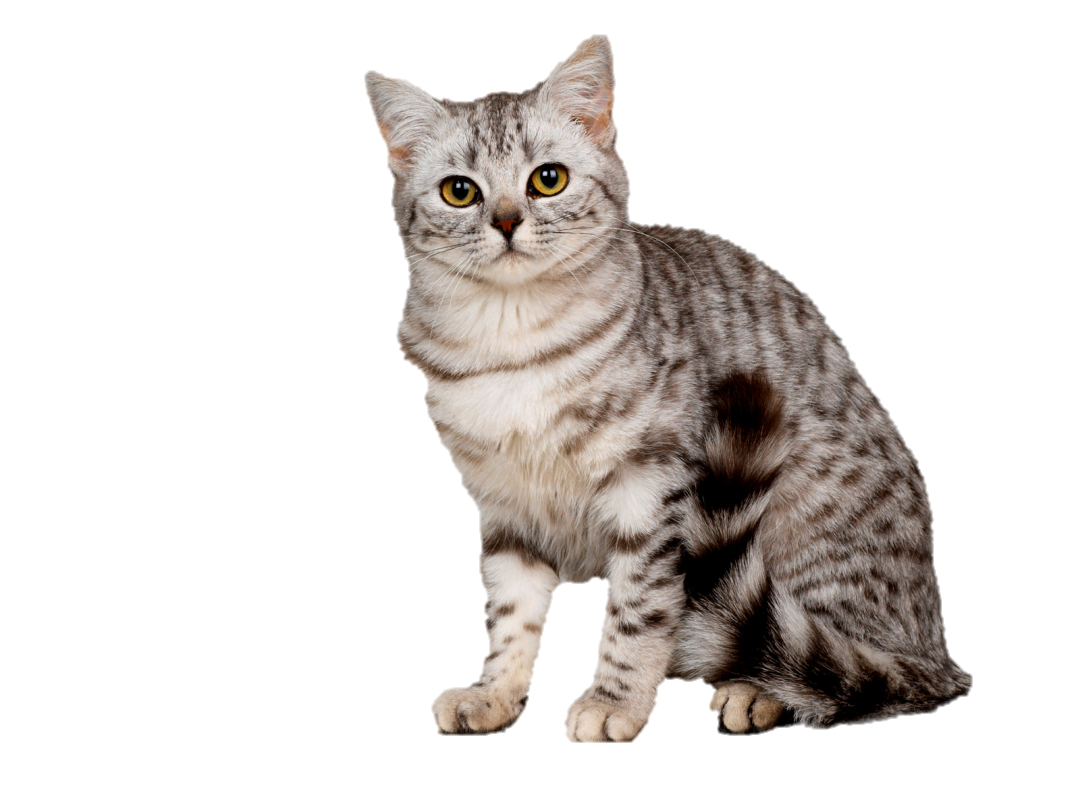 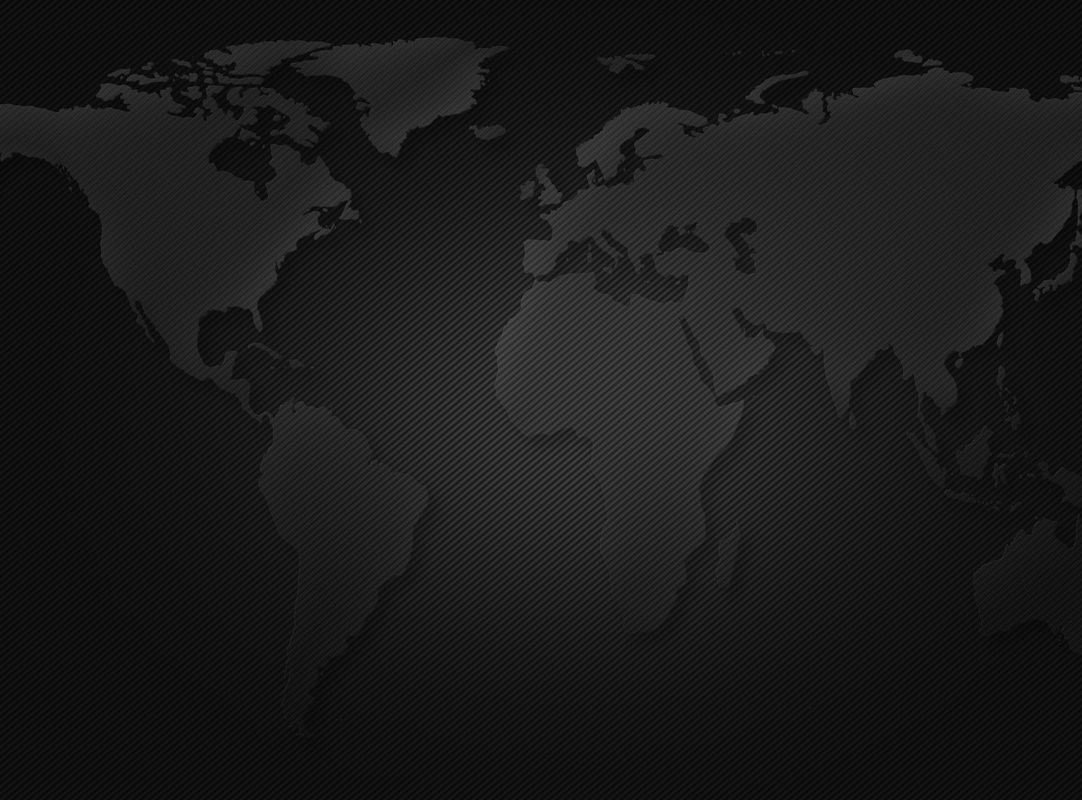 “Population distributions are descriptions of locations on the Earth’s surface where individuals or groups live.”
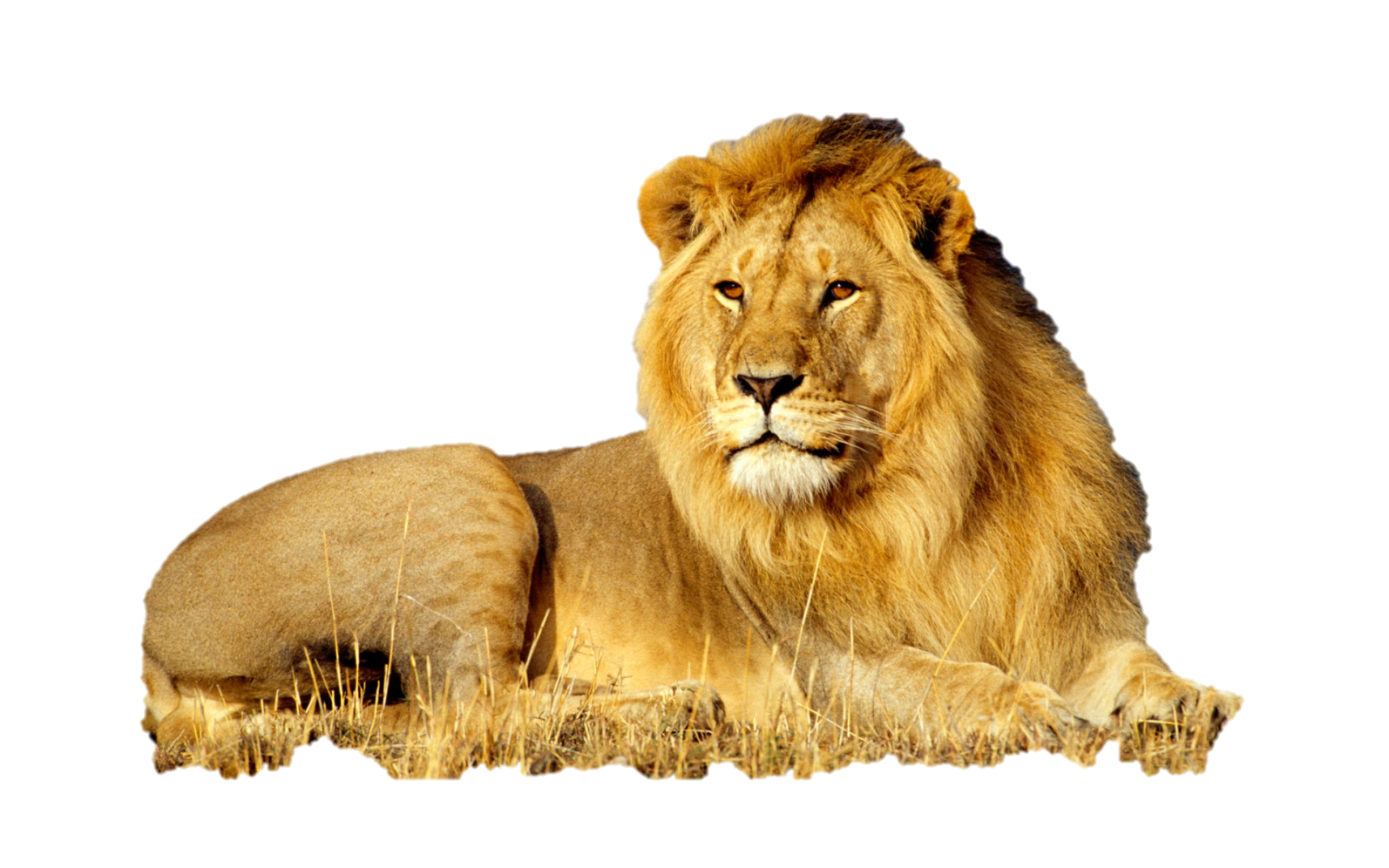 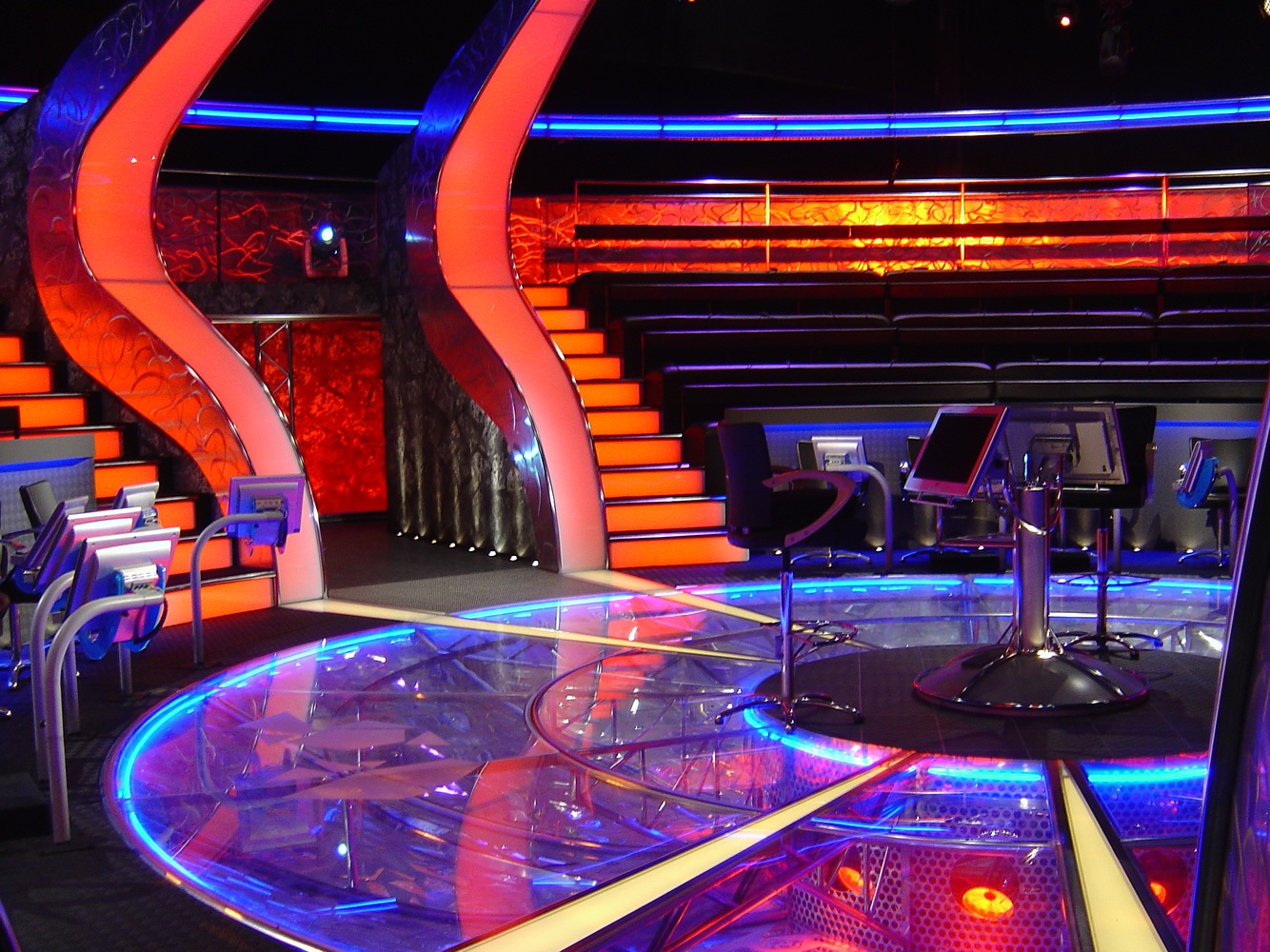 In what places on Earth do you expect to find the most people living?

What common traits might these places exhibit?
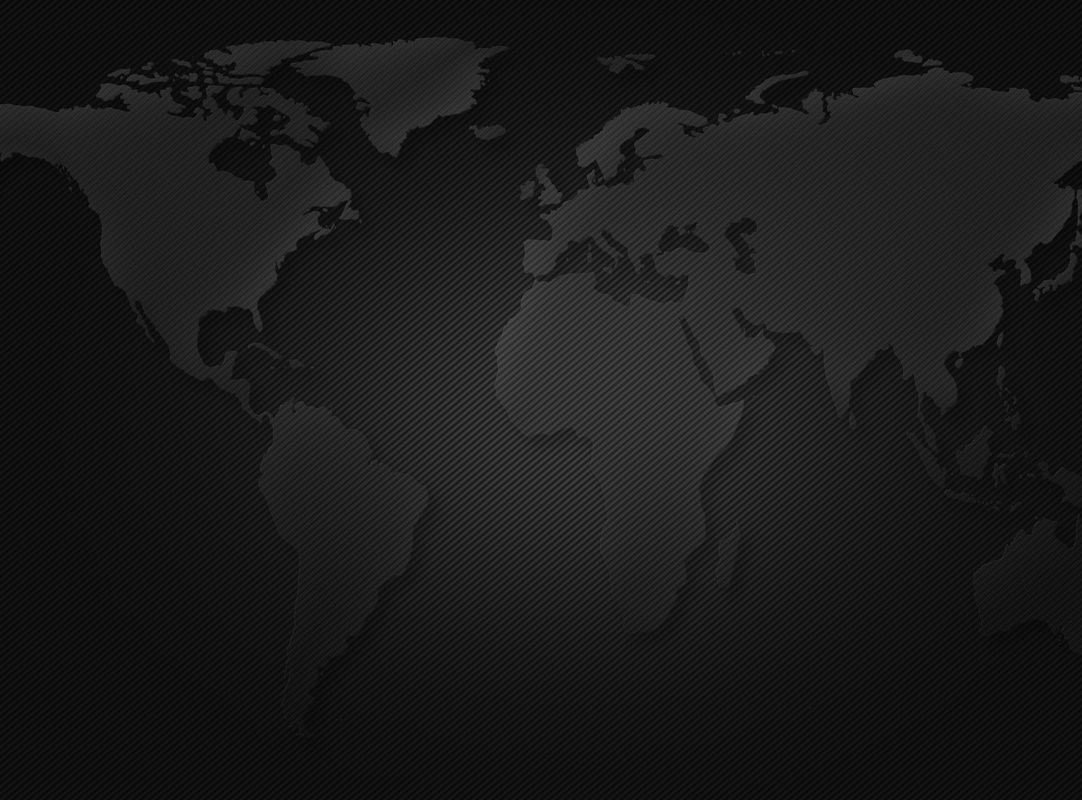 What is ecumene?
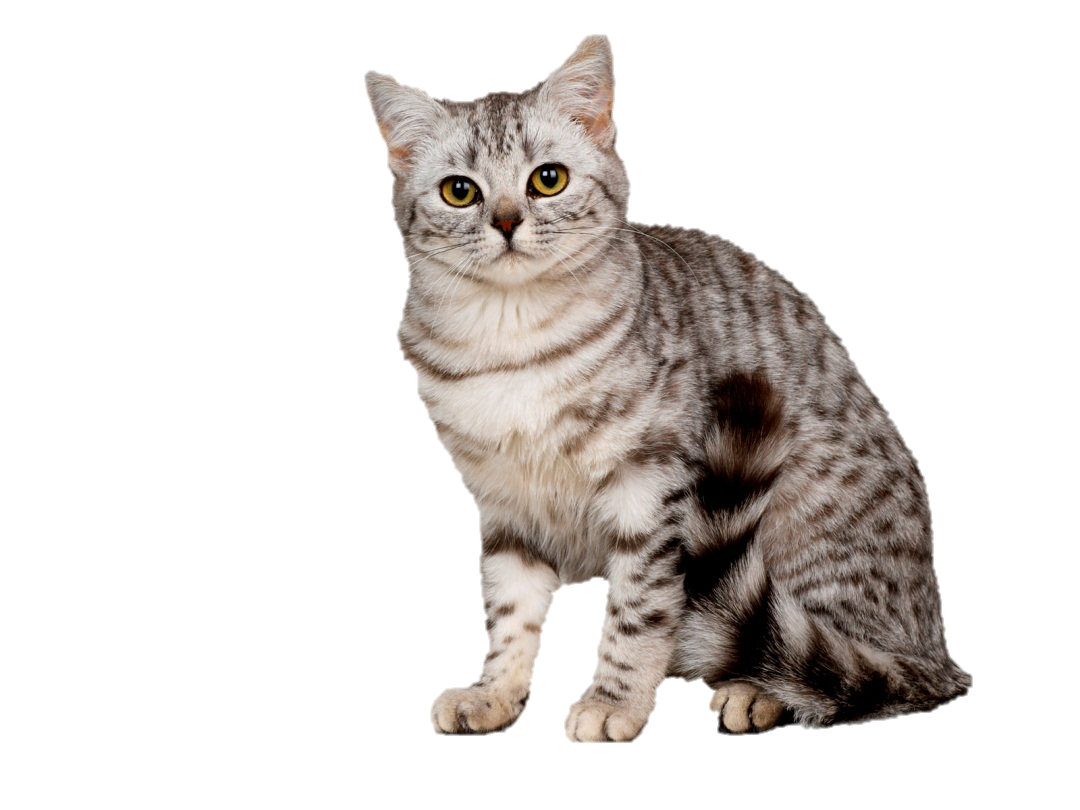 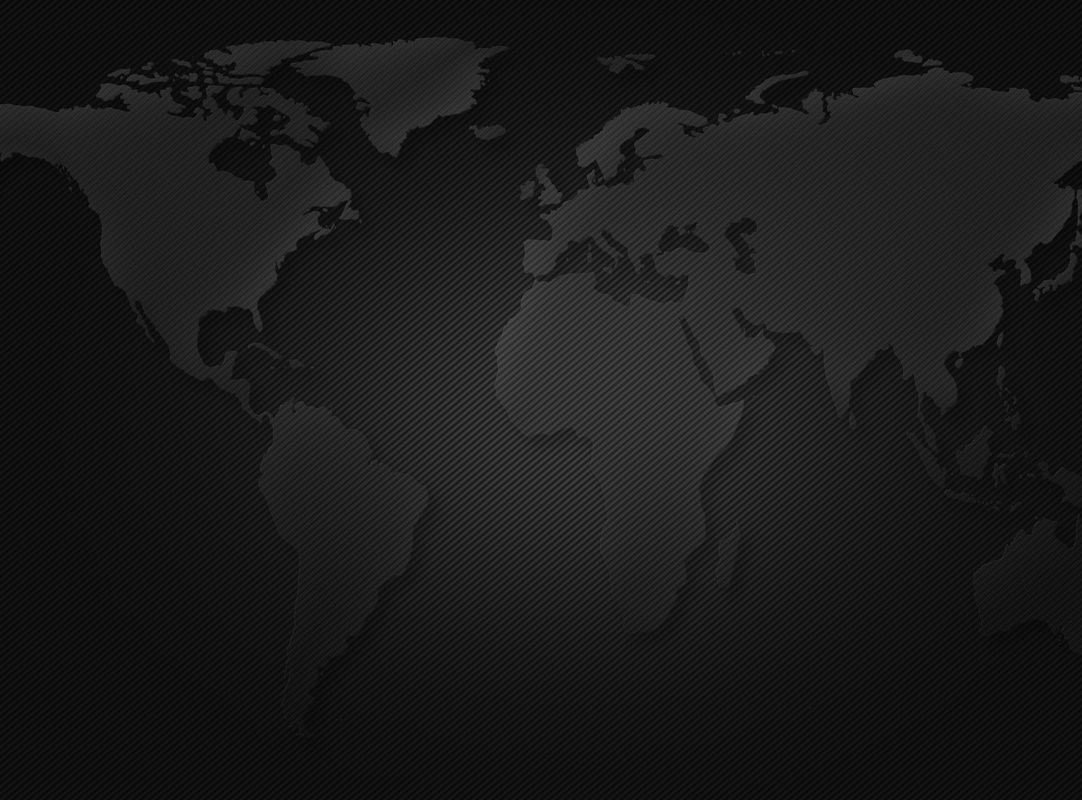 “Ecumene is the portion of the Earth’s surface occupied by permanent human settlement.”
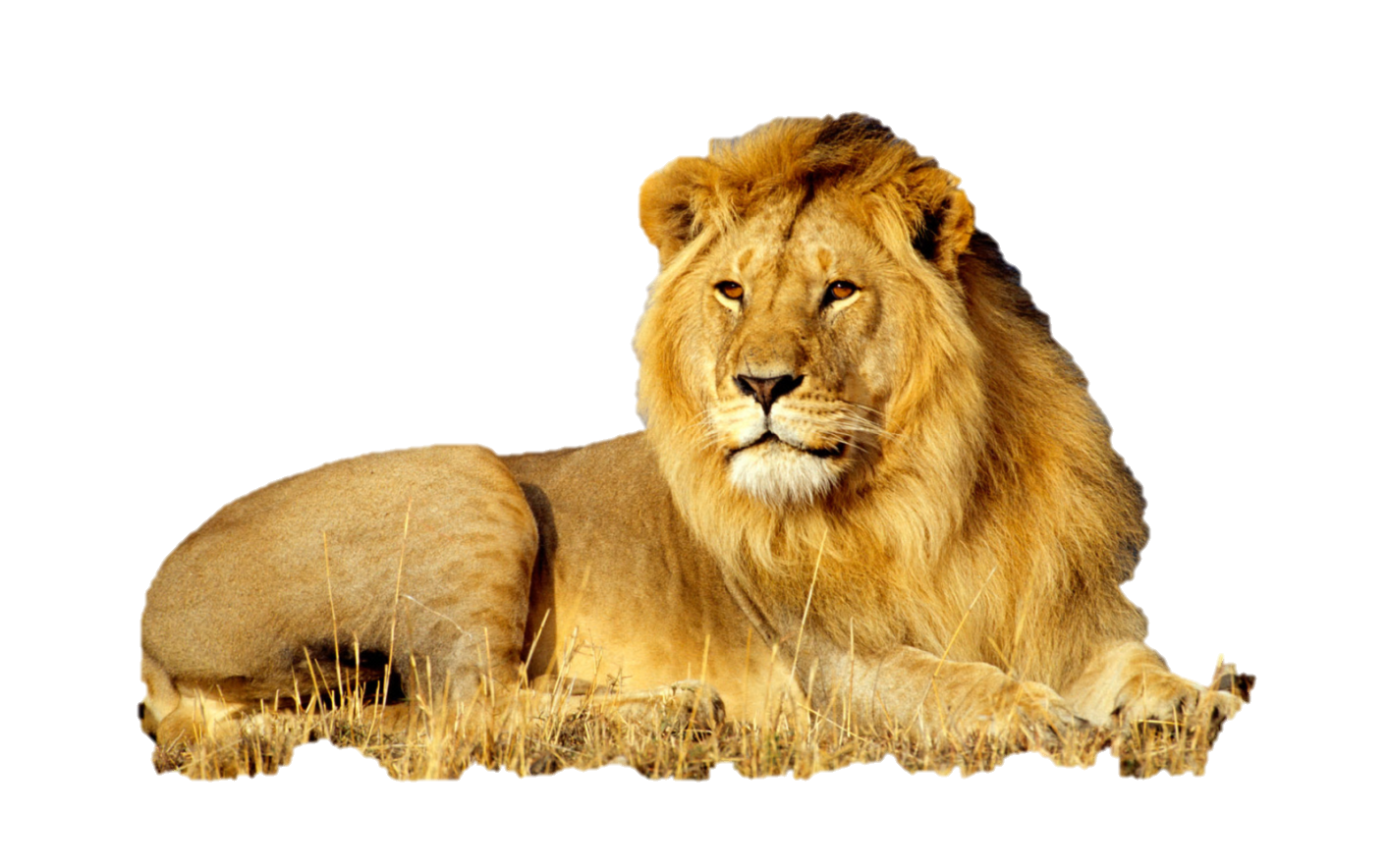 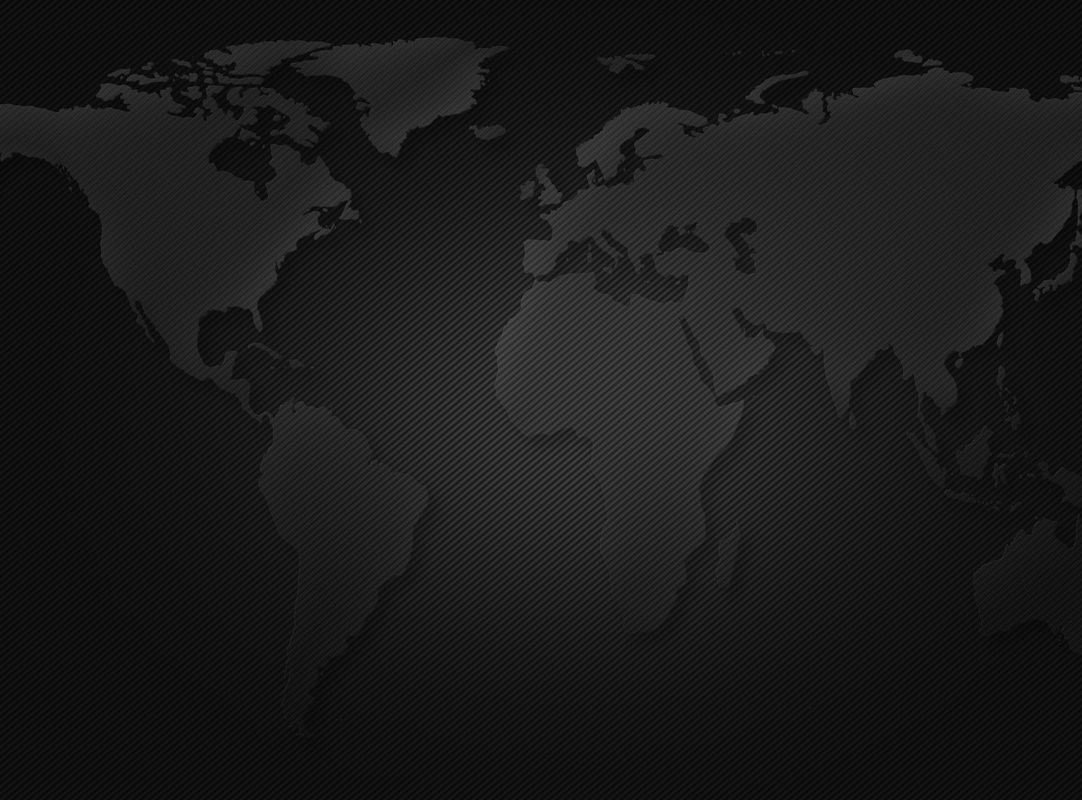 Common Traits of Ecumene
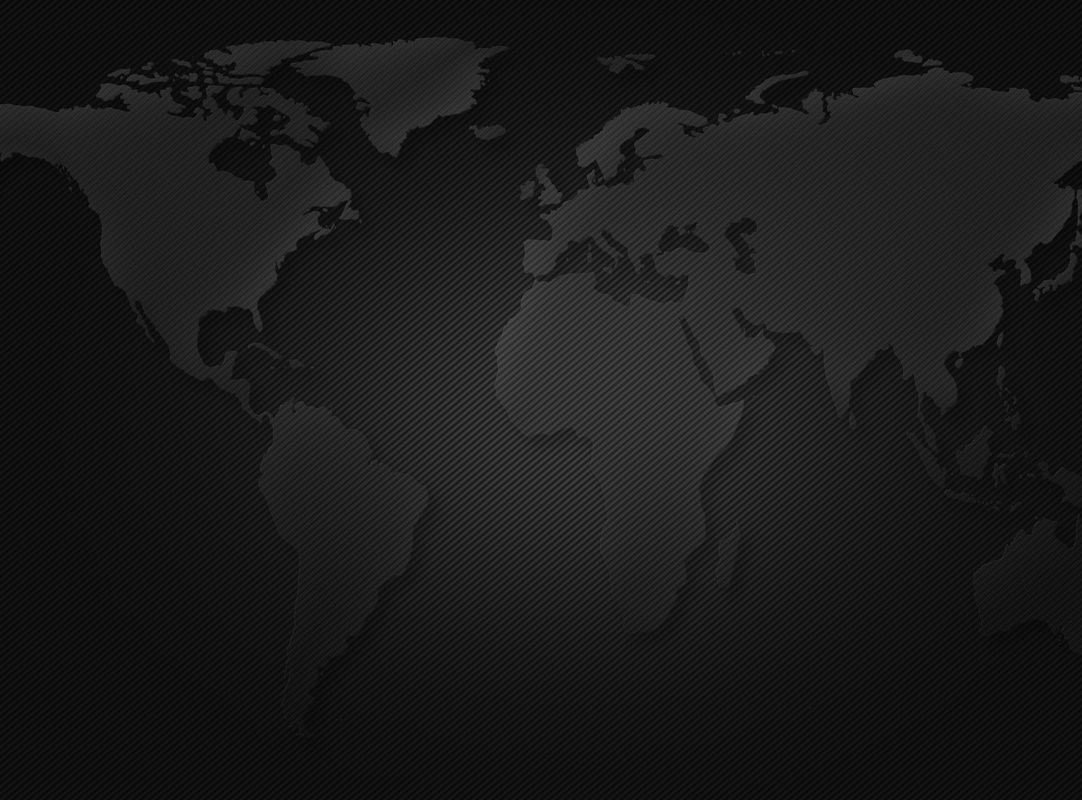 How do you measure population?
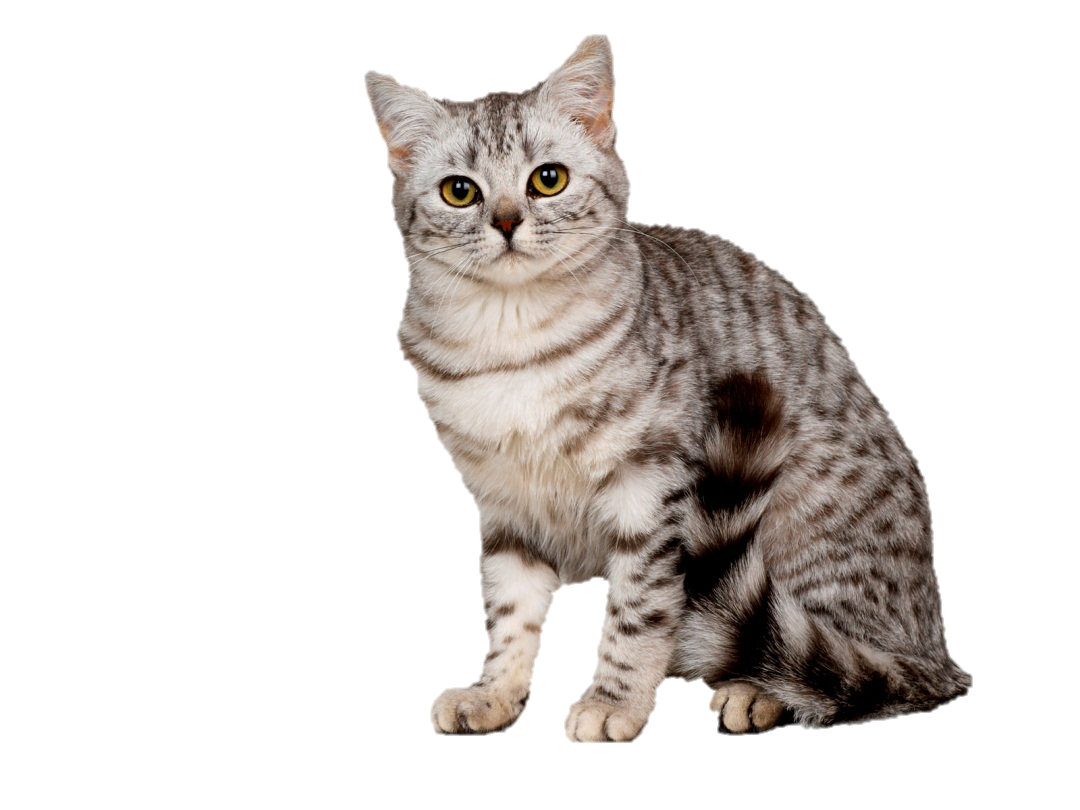 “You measure population by looking at Population Density; the number of people occupying an area of land.”
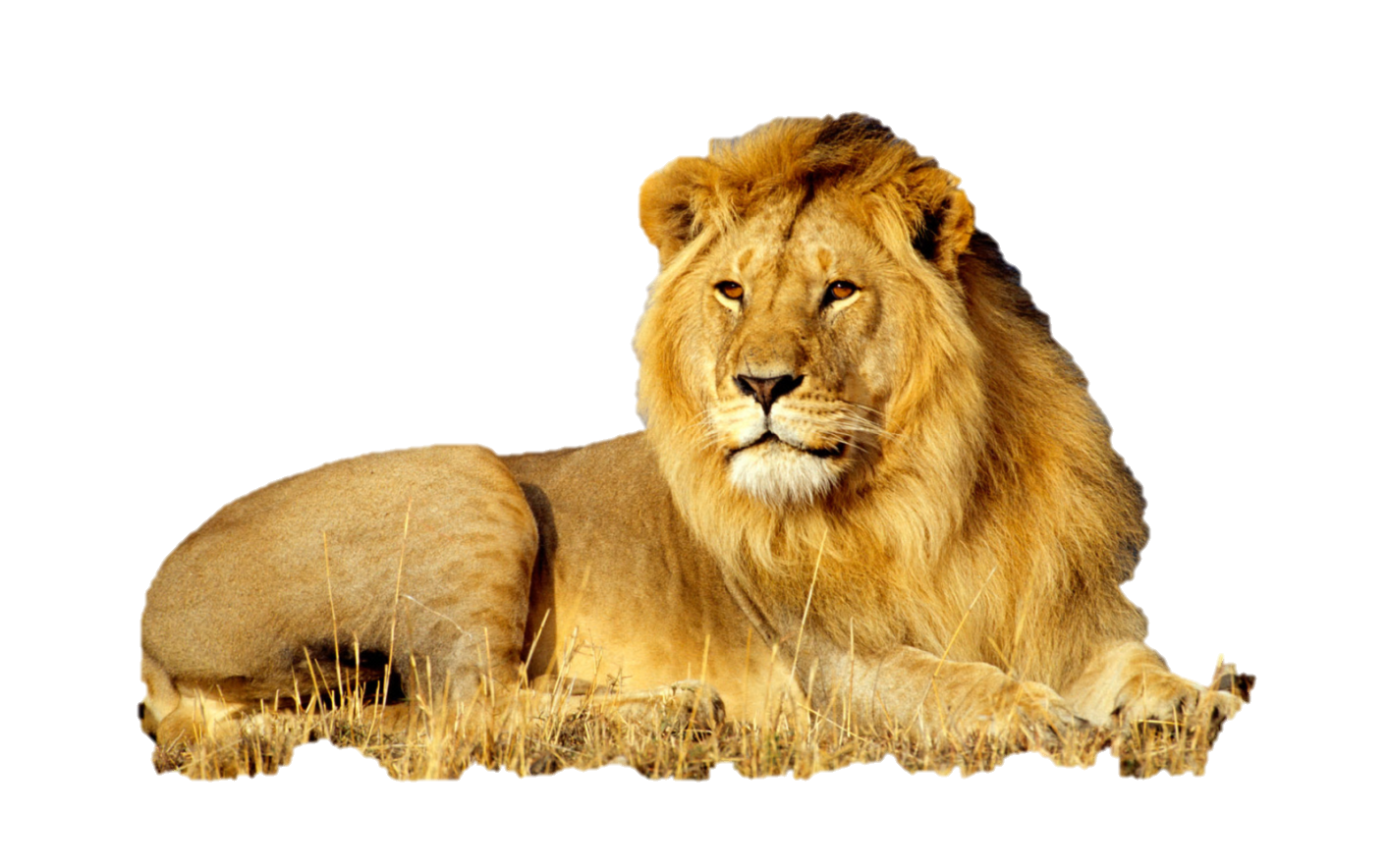 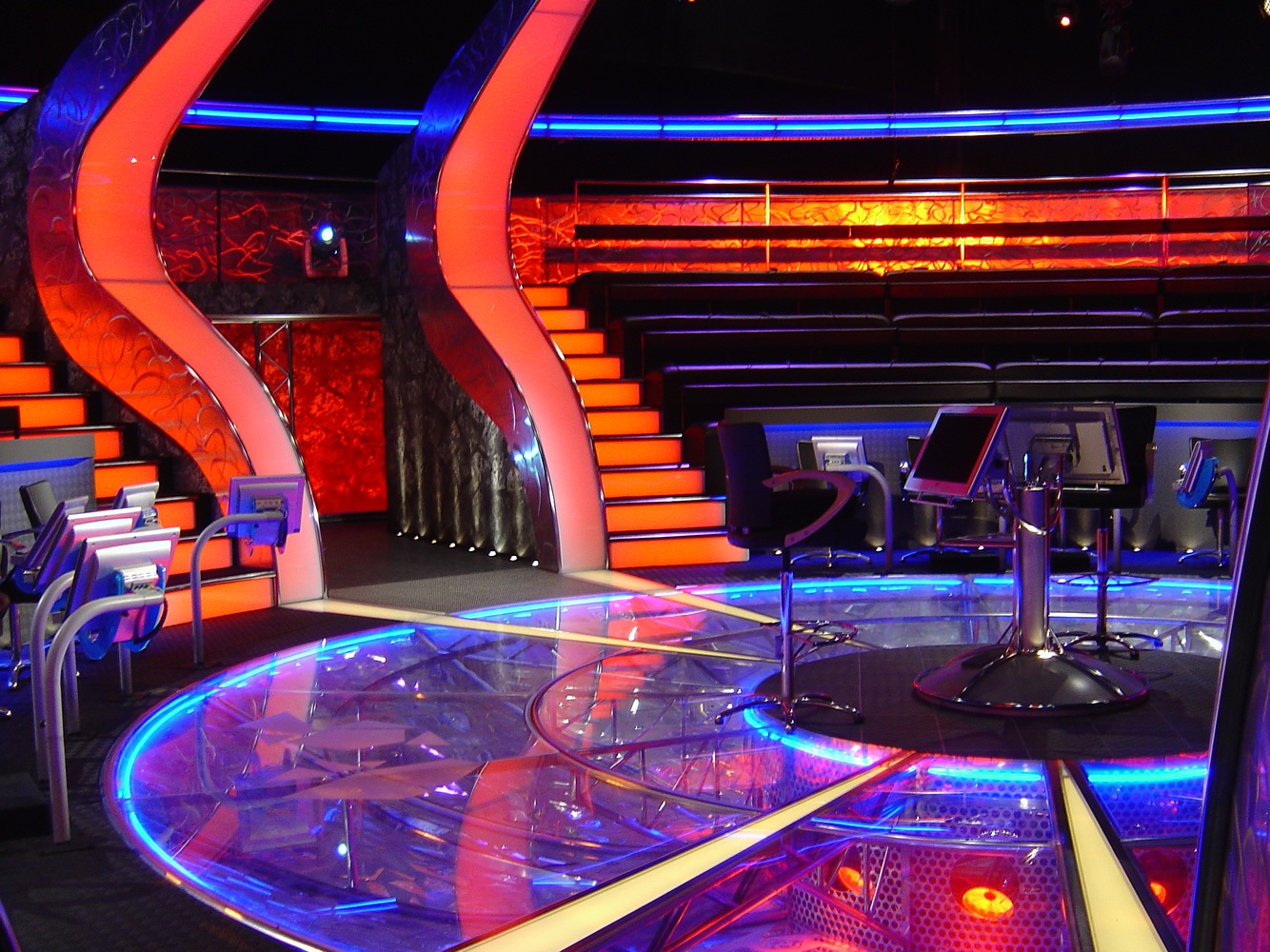 Discuss how the agricultural density of the United States may have changed over the last 200 years.
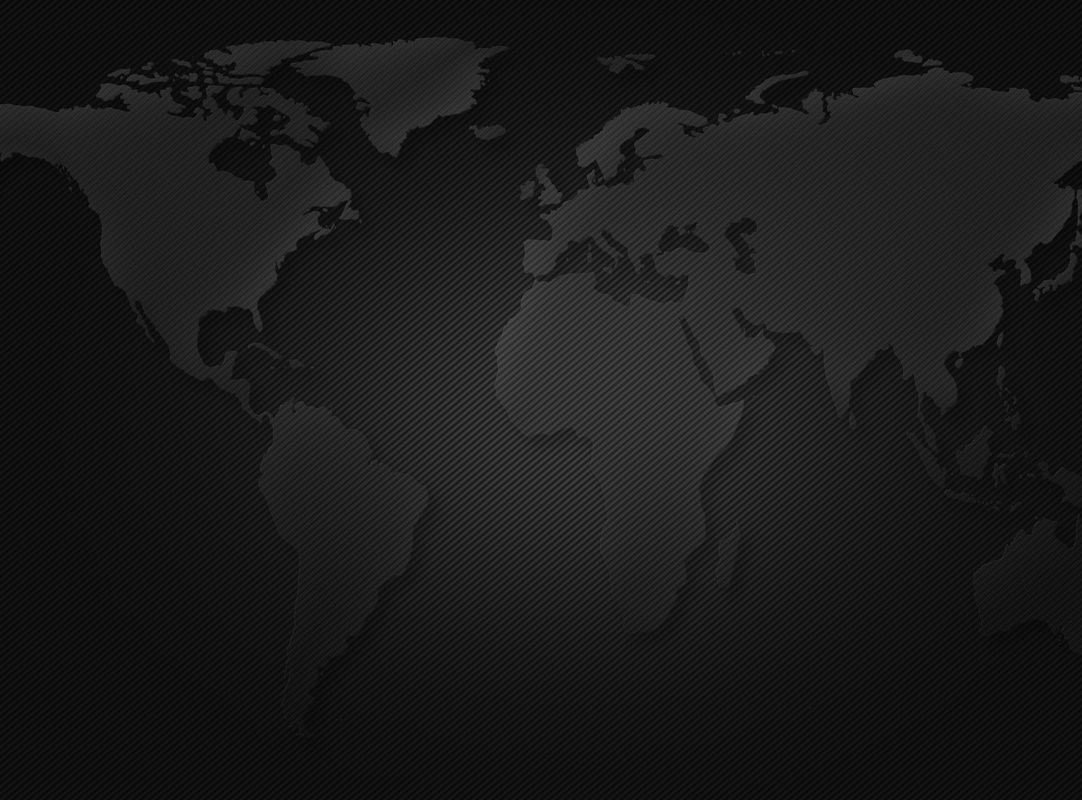 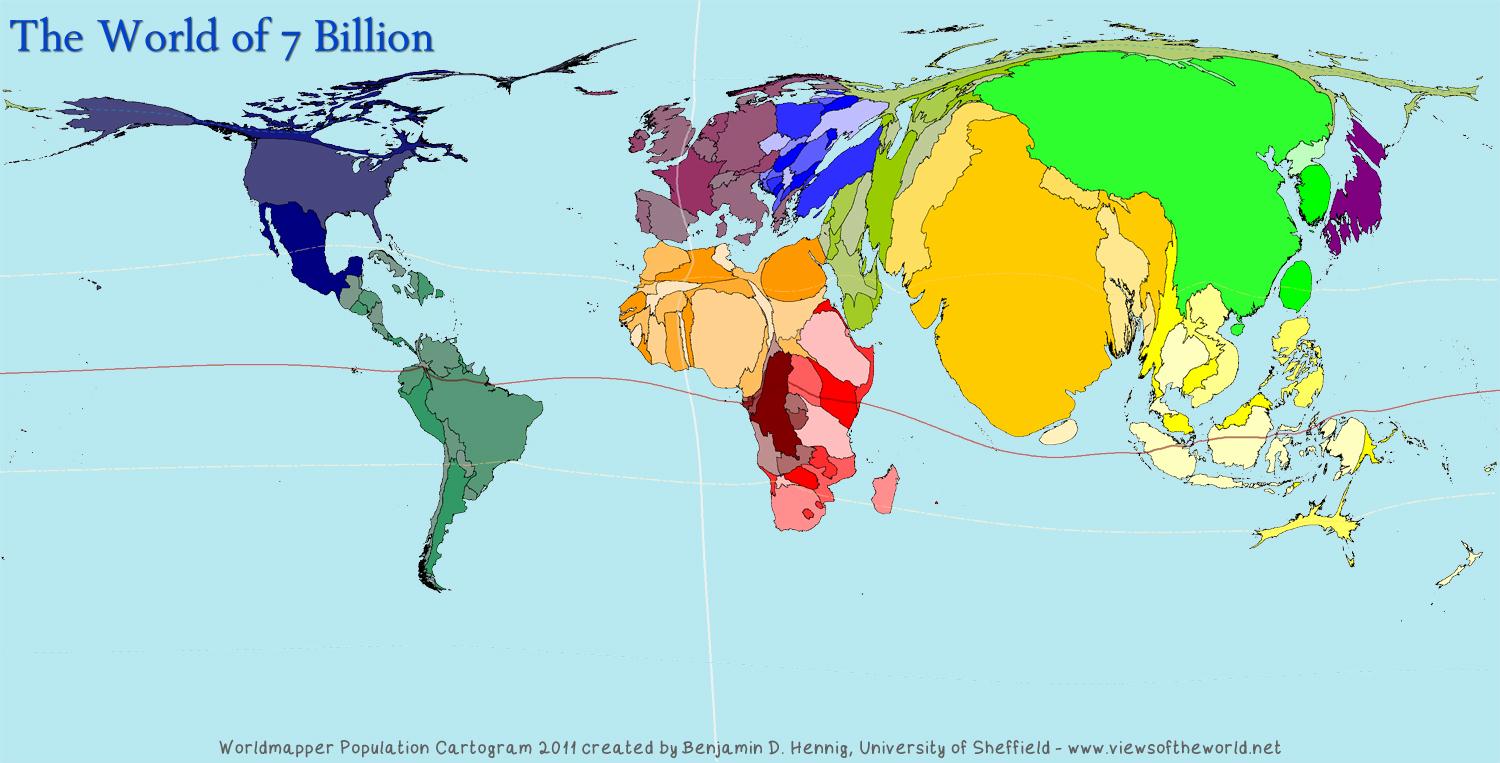 Two-thirds of the World’s Population is concentrated in four specific areas.
[Speaker Notes: Image used under Creative Commons. Created by Benjamin D. Hennig and is property of the Sasi Research Group (University of Sheffield)]
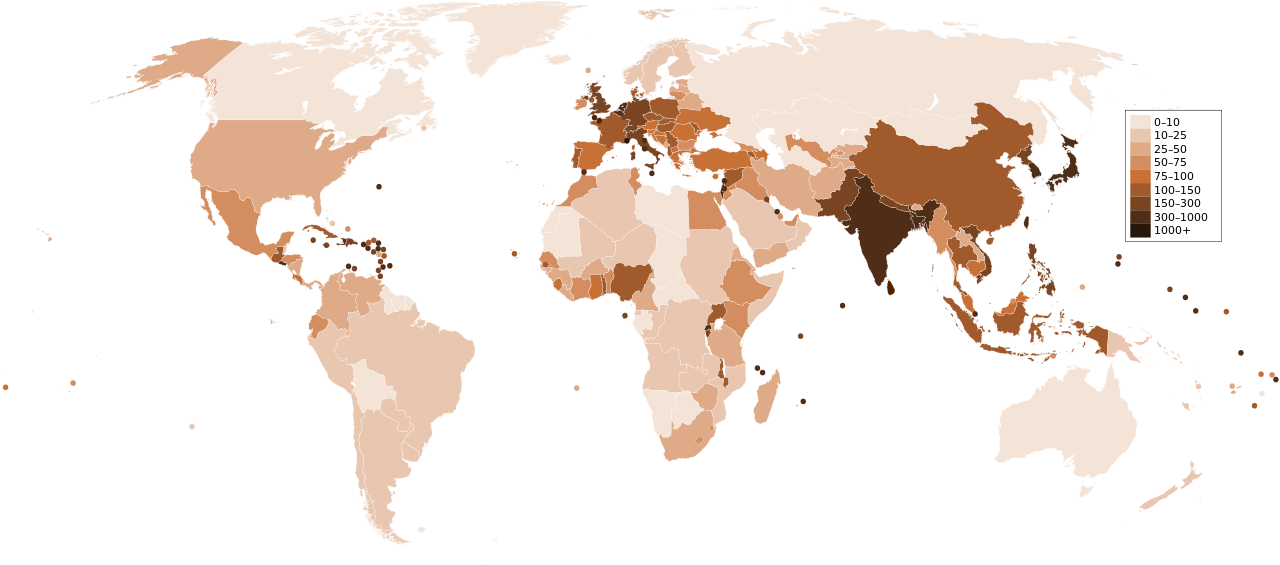 East Asia
China, Japan, the Korean Peninsula, and Taiwan
[Speaker Notes: Map used under Public Domain.]
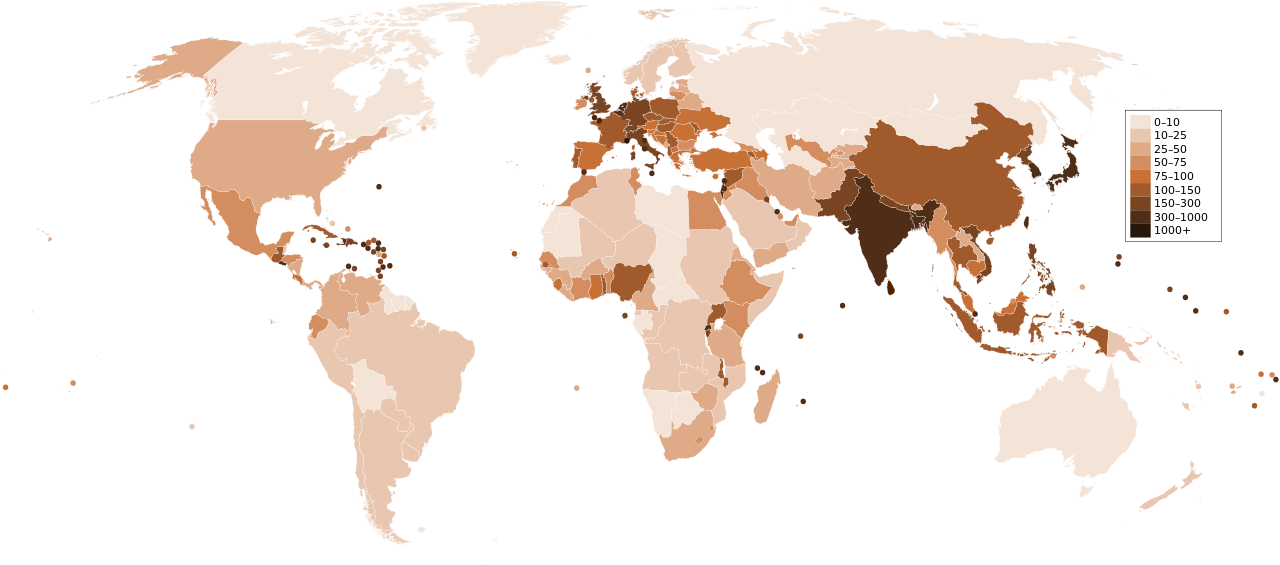 South Asia
India, Pakistan, Bangladesh, Sri Lanka
[Speaker Notes: Map used under Public Domain.]
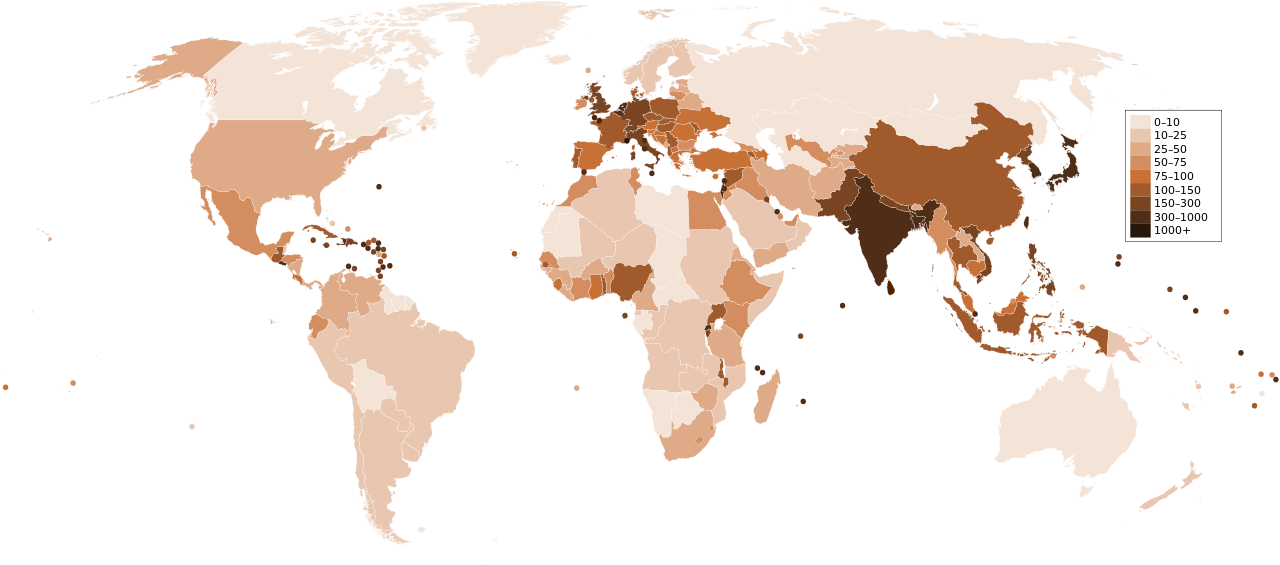 Southeast Asia
The islands of Java, Sumatra, Borneo, Papua New Guinea, Philippines, Indonesia
[Speaker Notes: Map used under Public Domain.]
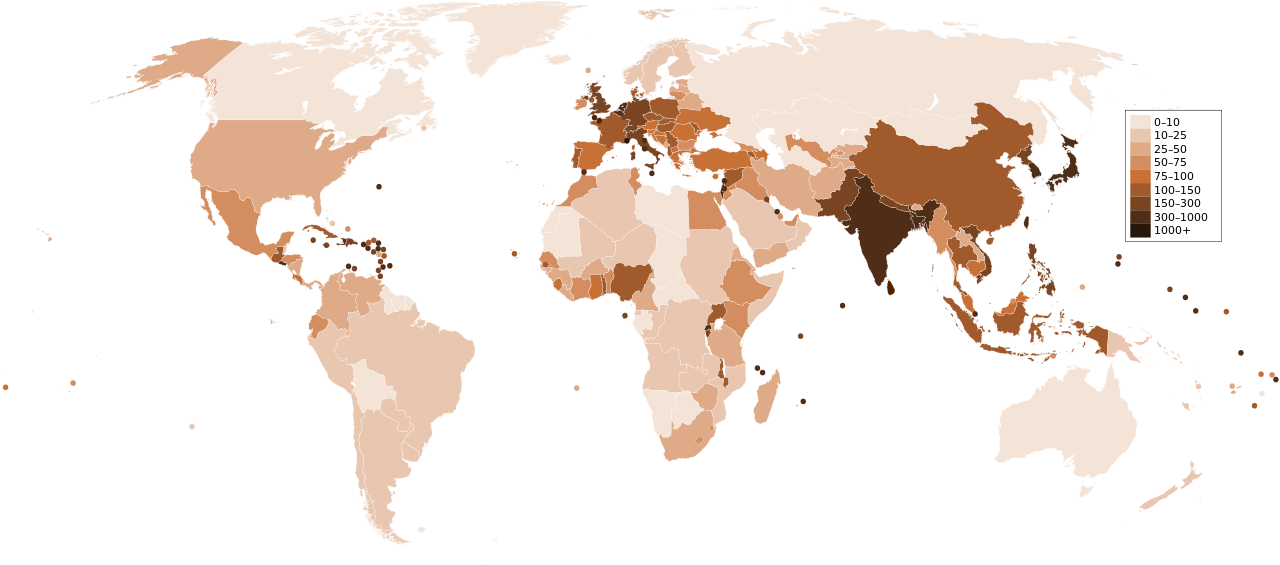 Europe
Largely concentrated in urban areas.
[Speaker Notes: Map used under Public Domain.]
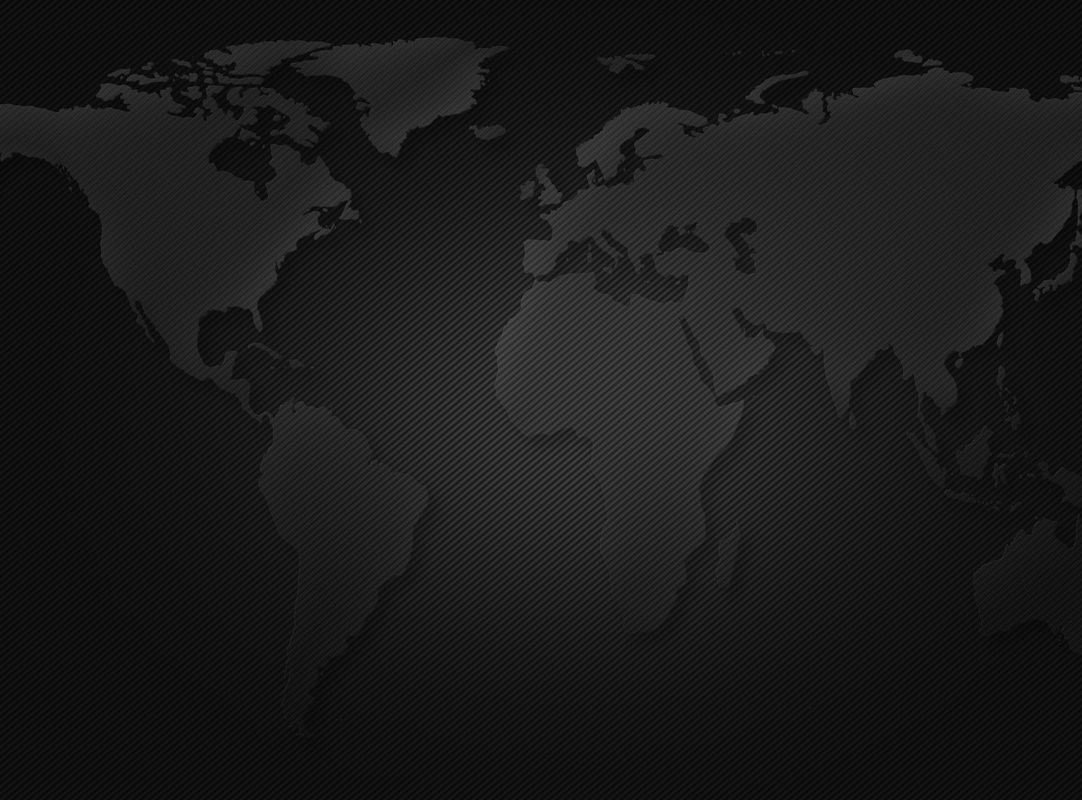 Section 2: Where has the World’s population increased?
How do you measure population change?
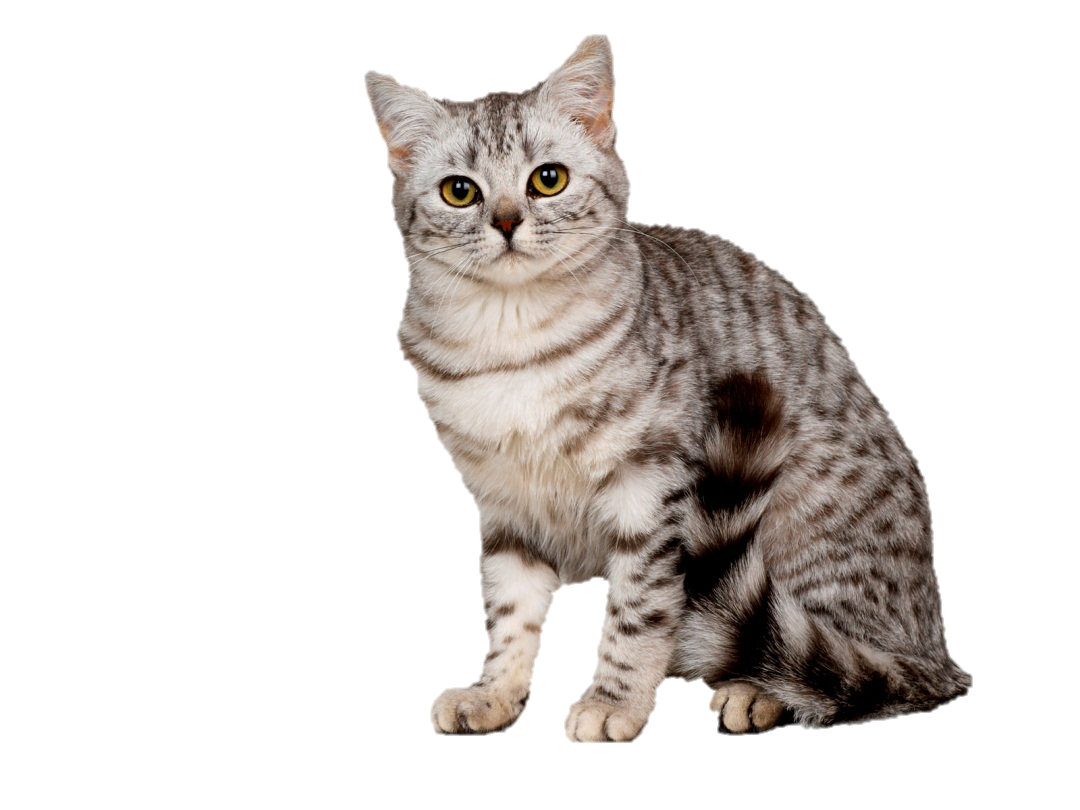 “You can measure population change through the Crude Birth Rate, the Crude Death  Rate, and the Natural Increase Rate.”
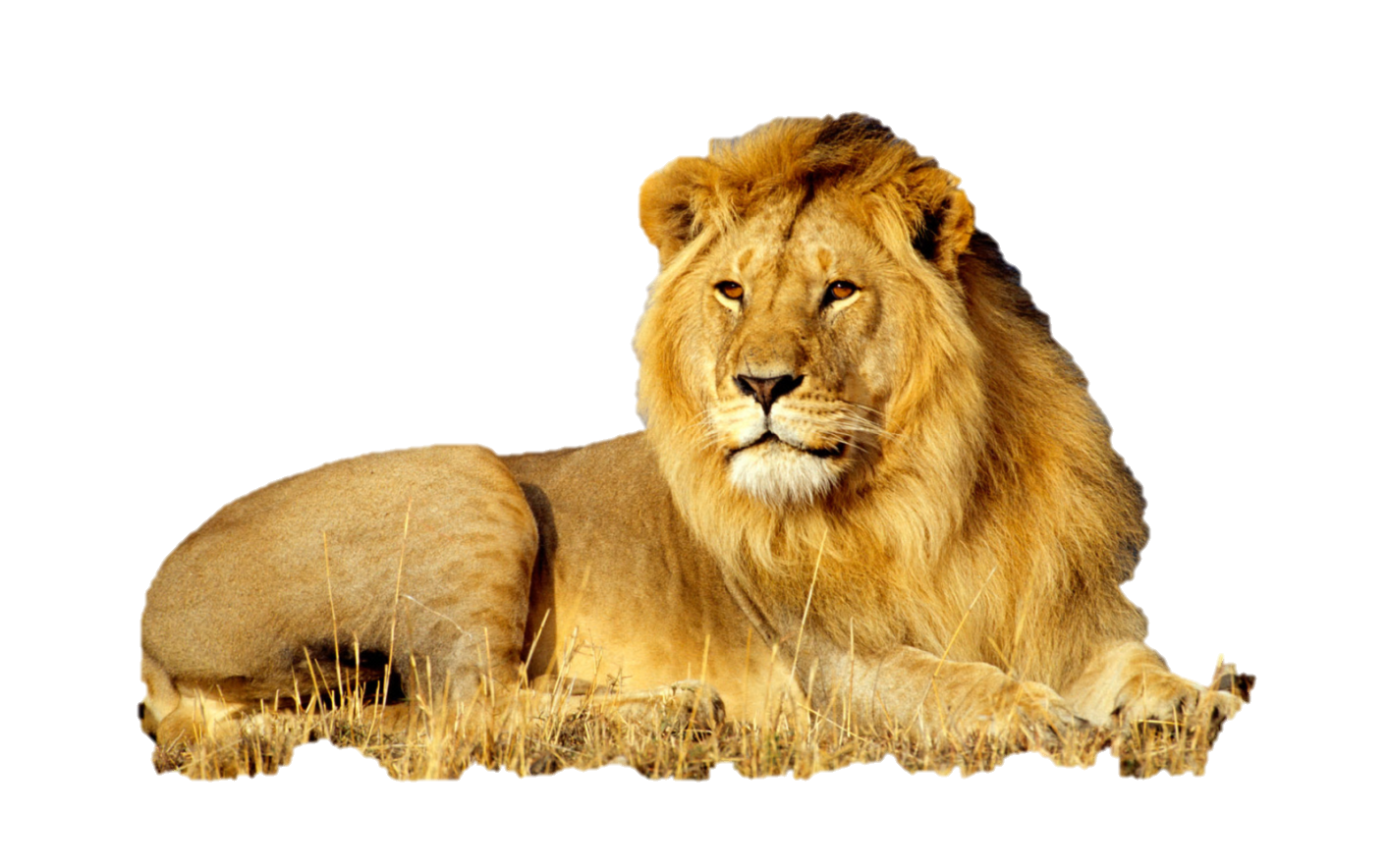 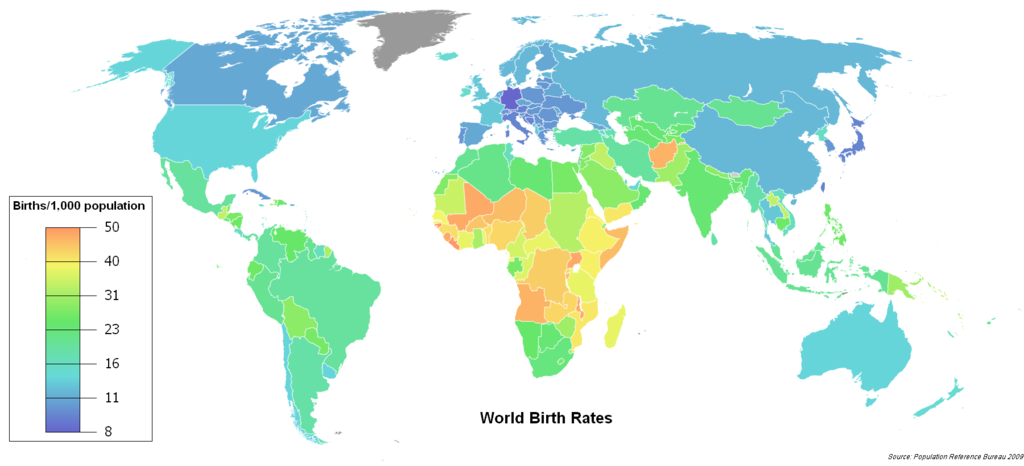 The Crude Birth Rate (CBR) is the total number of live births a year for every 1,000 people alive in the society.
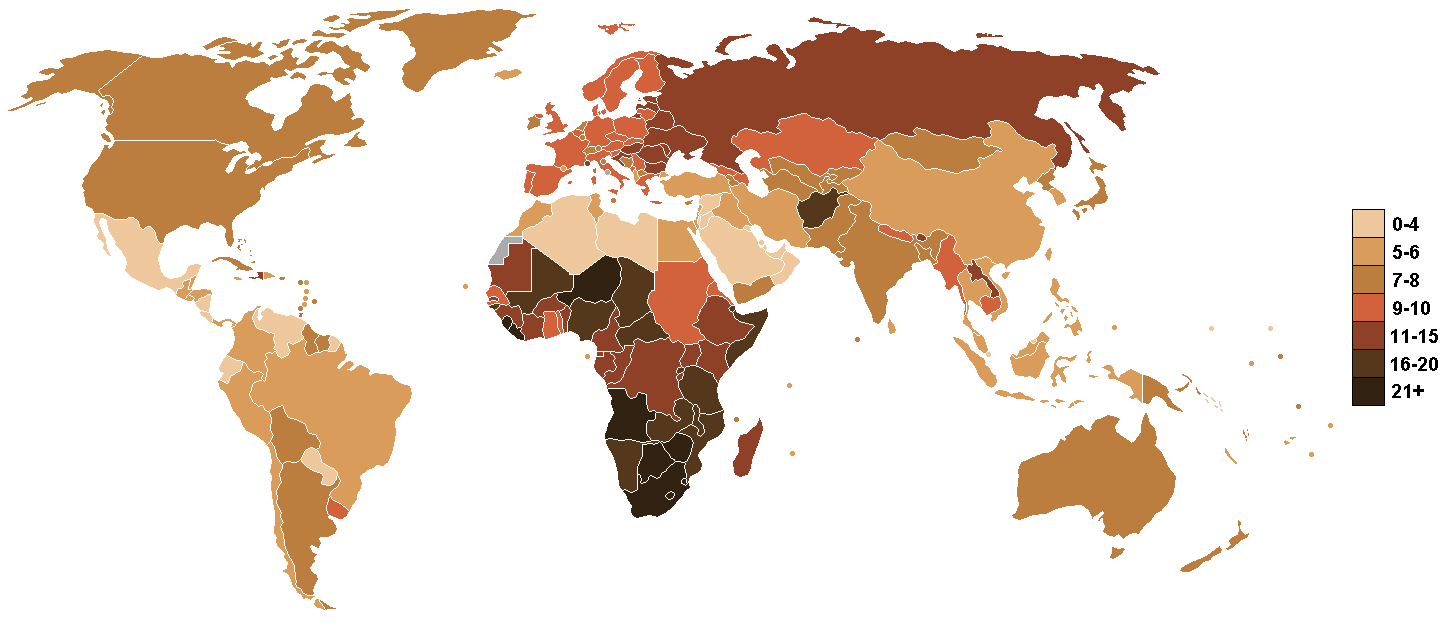 The Crude Death Rate (CDR) is the total number of deaths a year for every 1,000 people alive in the society.
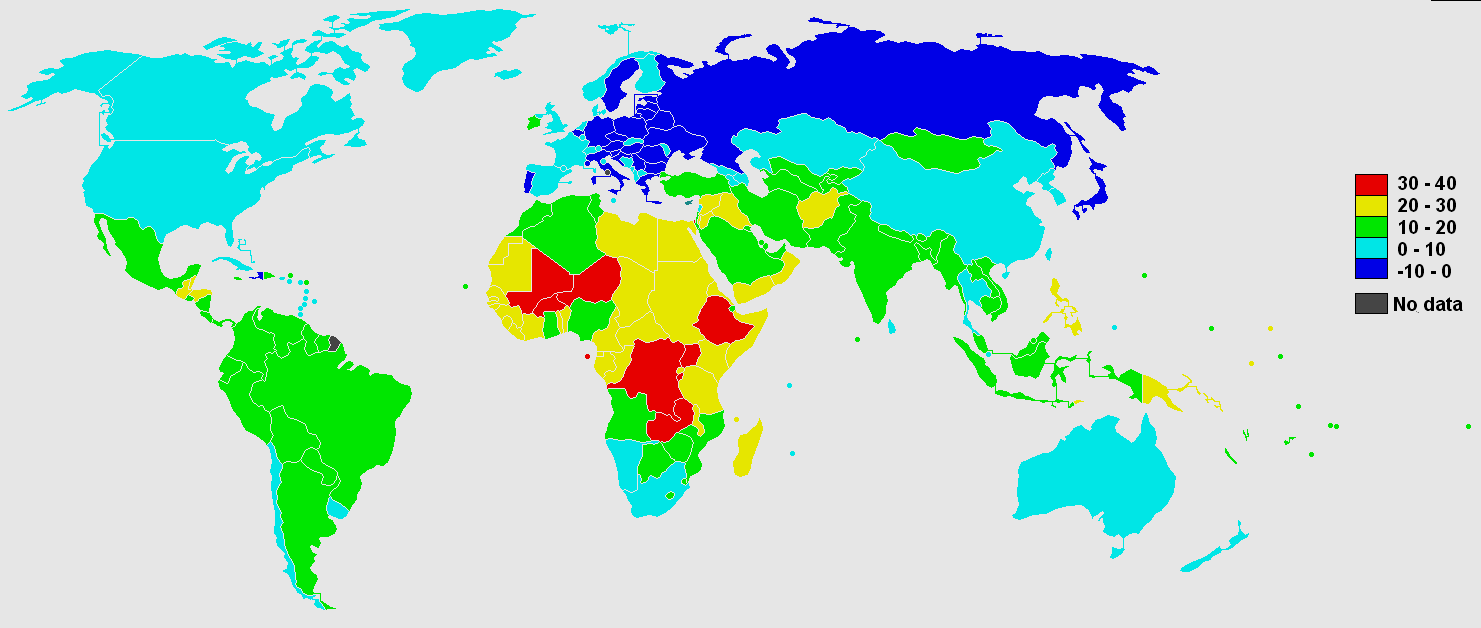 The Natural Increase Rate (NIR) is the percentage by which a population grows in a year.
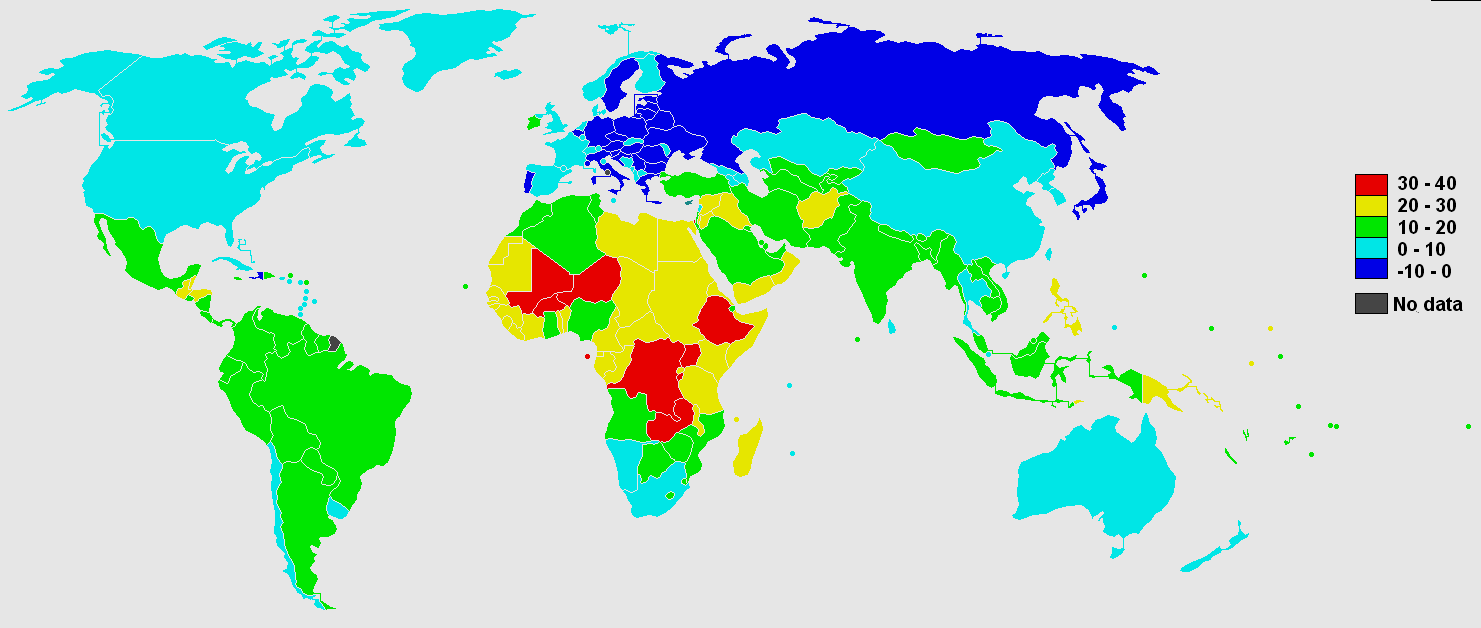 NIR = (Crude birth rate − Crude death rate) / 10
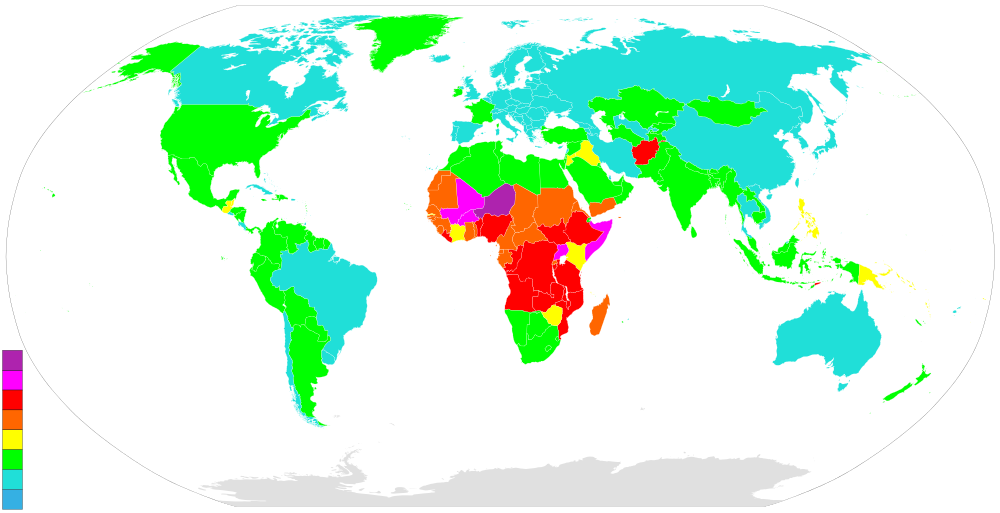 The Total Fertility Rate(TFR) is the average number of children a woman will have during her childbearing years.
[Speaker Notes: Used under Creative Commons Licensing]
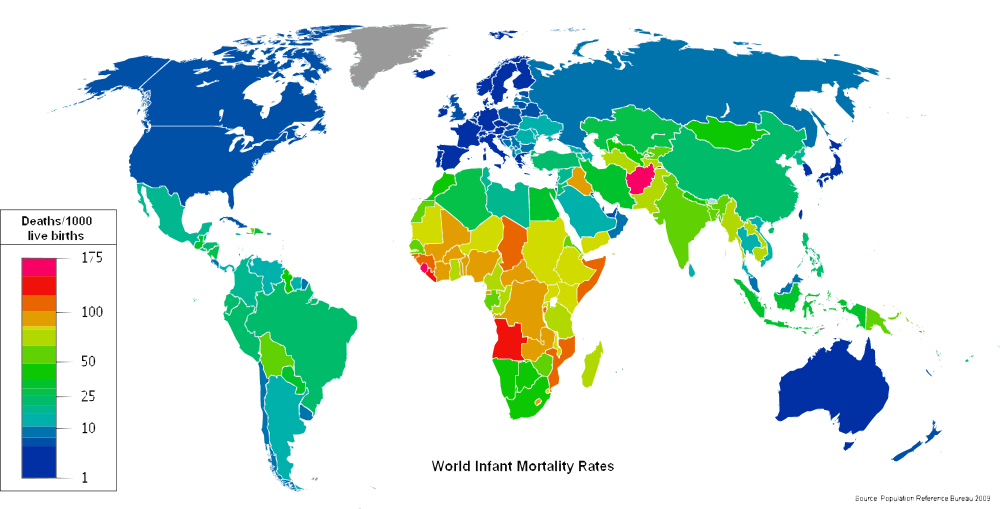 The Infant Mortality Rate (IMR) is the annual number of deaths of infants under 1 year compared with total live births.
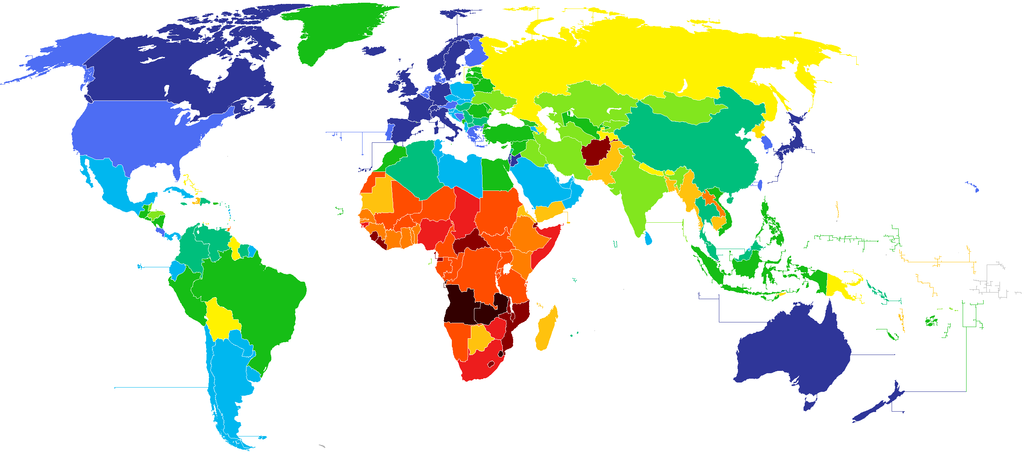 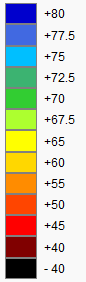 Life Expectancy measures the average number of years a newborn can expect to live at current morbidity levels.
[Speaker Notes: 1) Where is Life Expectancy the highest? 2) Where is it the lowest? 3) What might attribute to these numbers? 4) Anything surprising?]
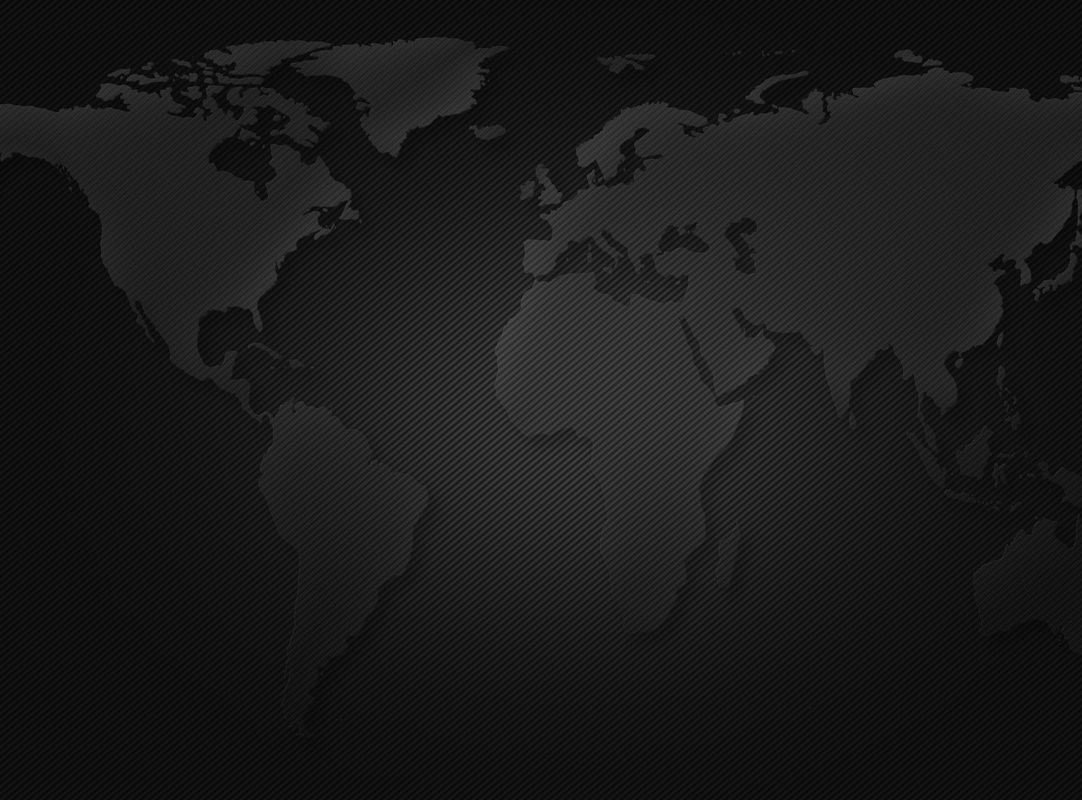 Section 3: Why is population increasing at different rates in different places?
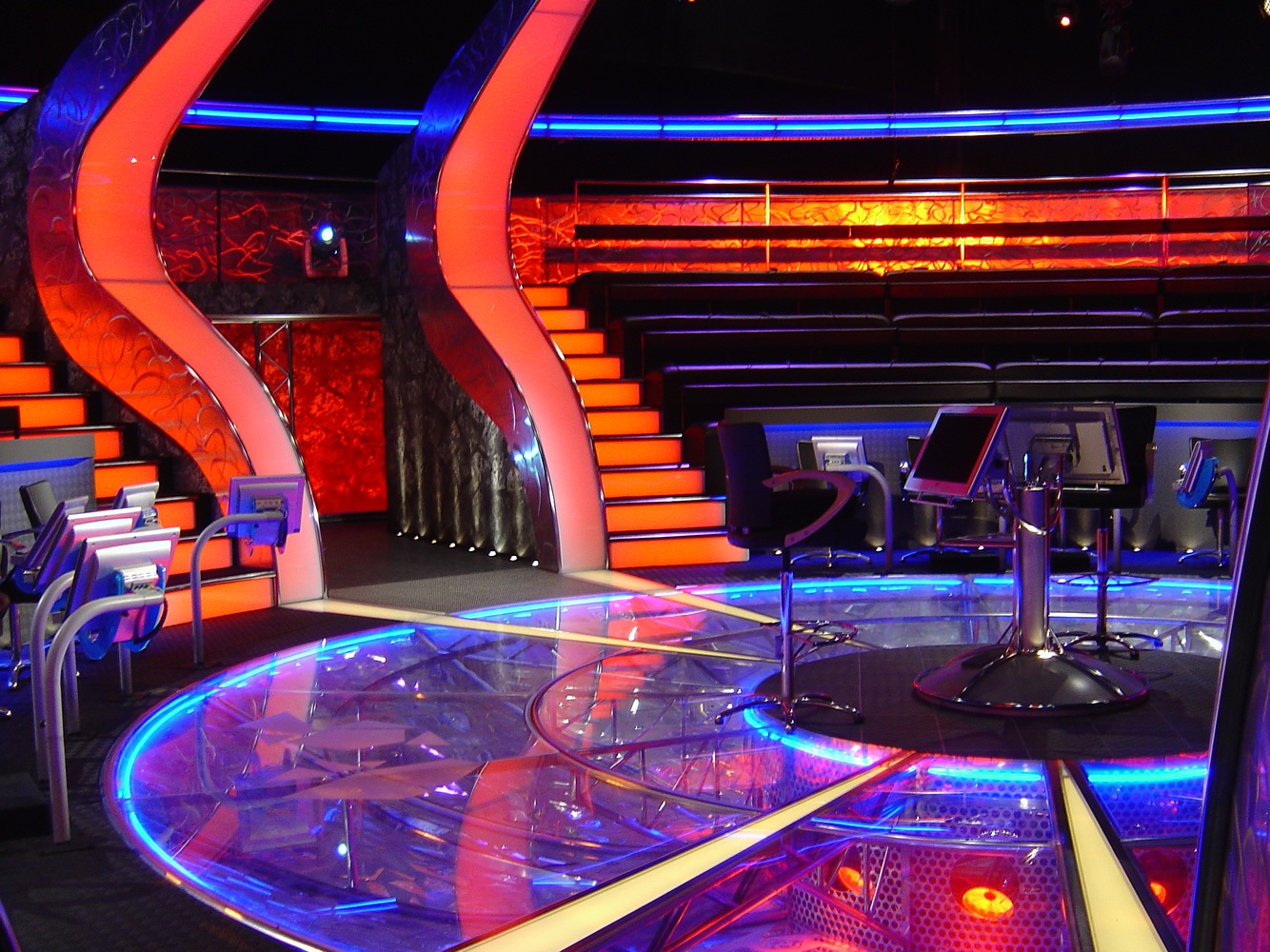 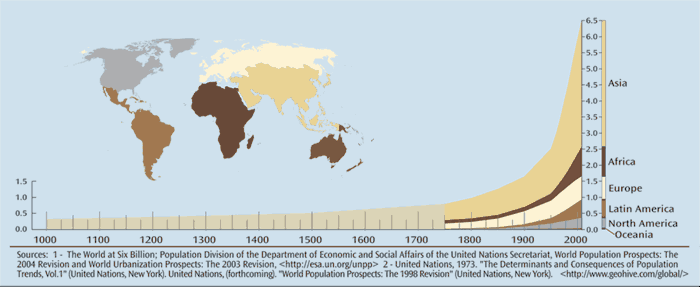 What allowed the population to grow so quickly from 1750 C.E. – 2000 C.E.?
What is the doubling rate?
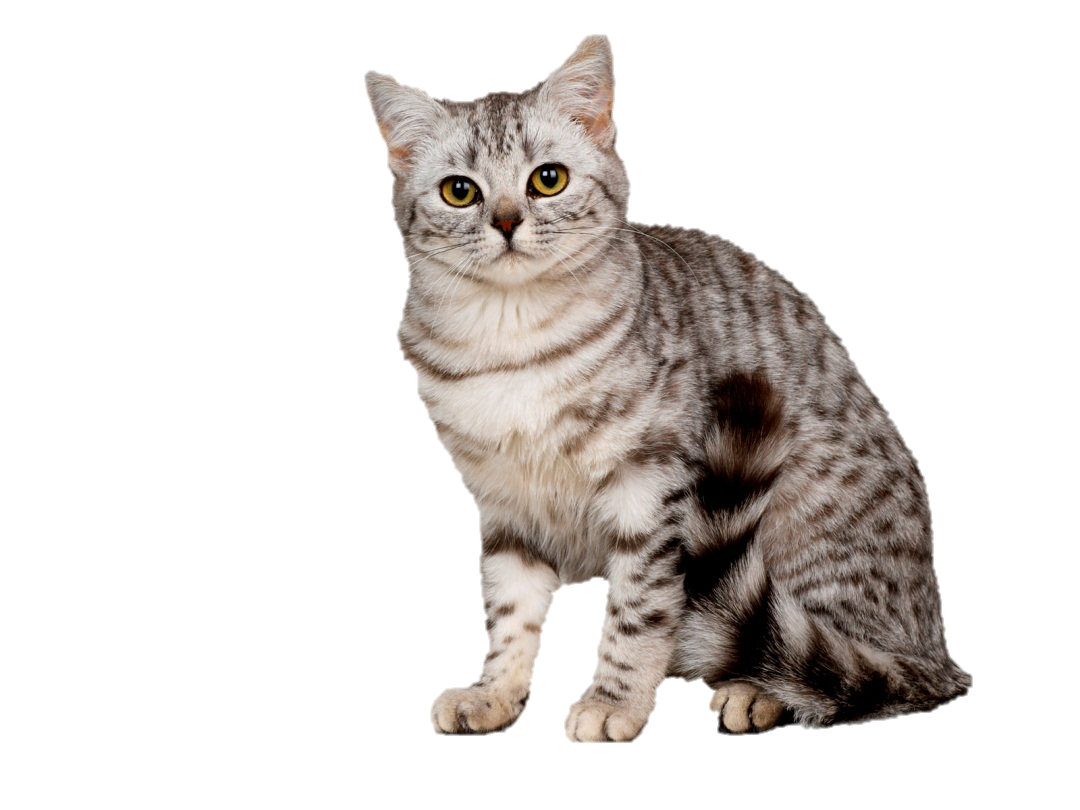 “The doubling rate is the amount of time it takes to double a population.”
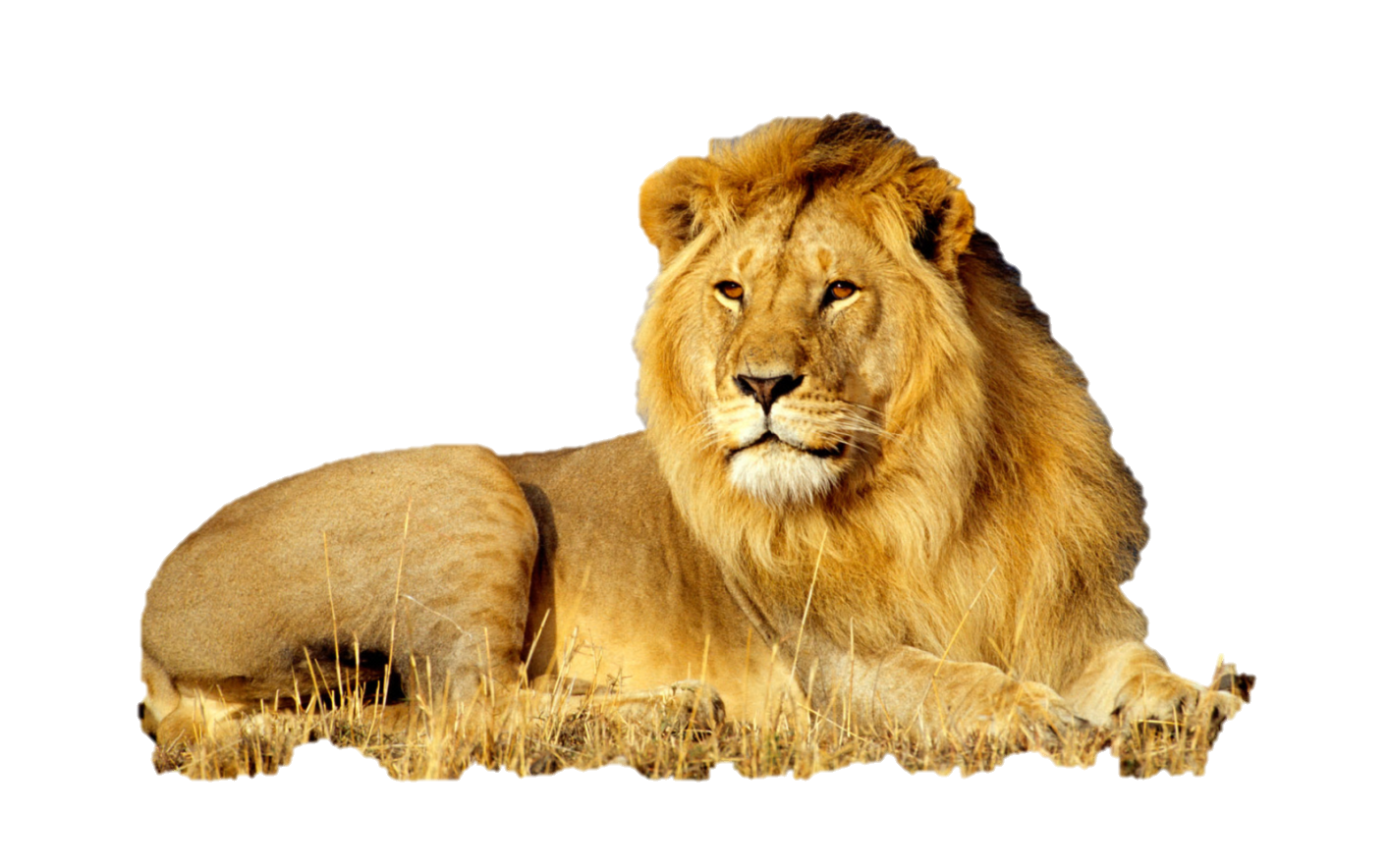 Timeline of Population Growth
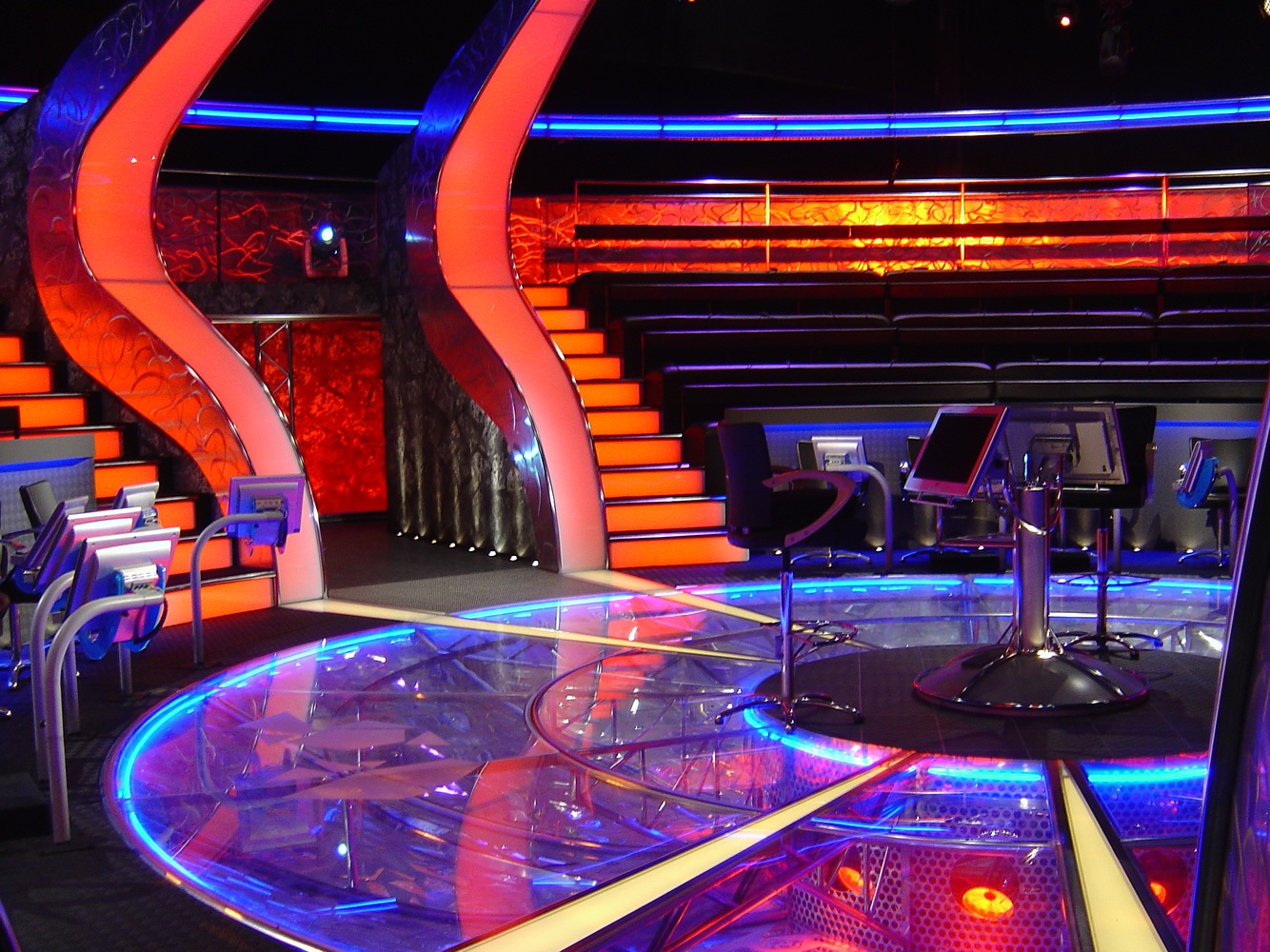 What are some reasons that the doubling rate began to decrease in the 1950s?
What is the demographic transition model?
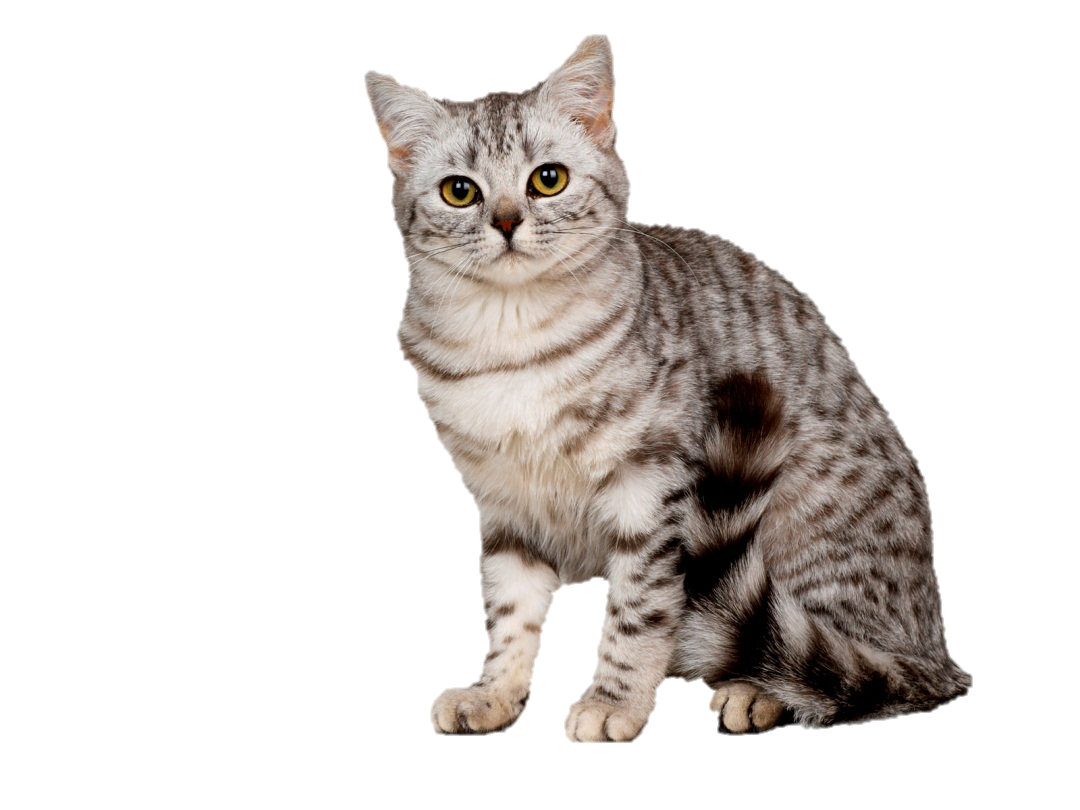 “The Demographic Transition Model explains the transition from high birth and death rates to low birth and death rates as a country develops from a pre-industrial to an post-industrial economic system.
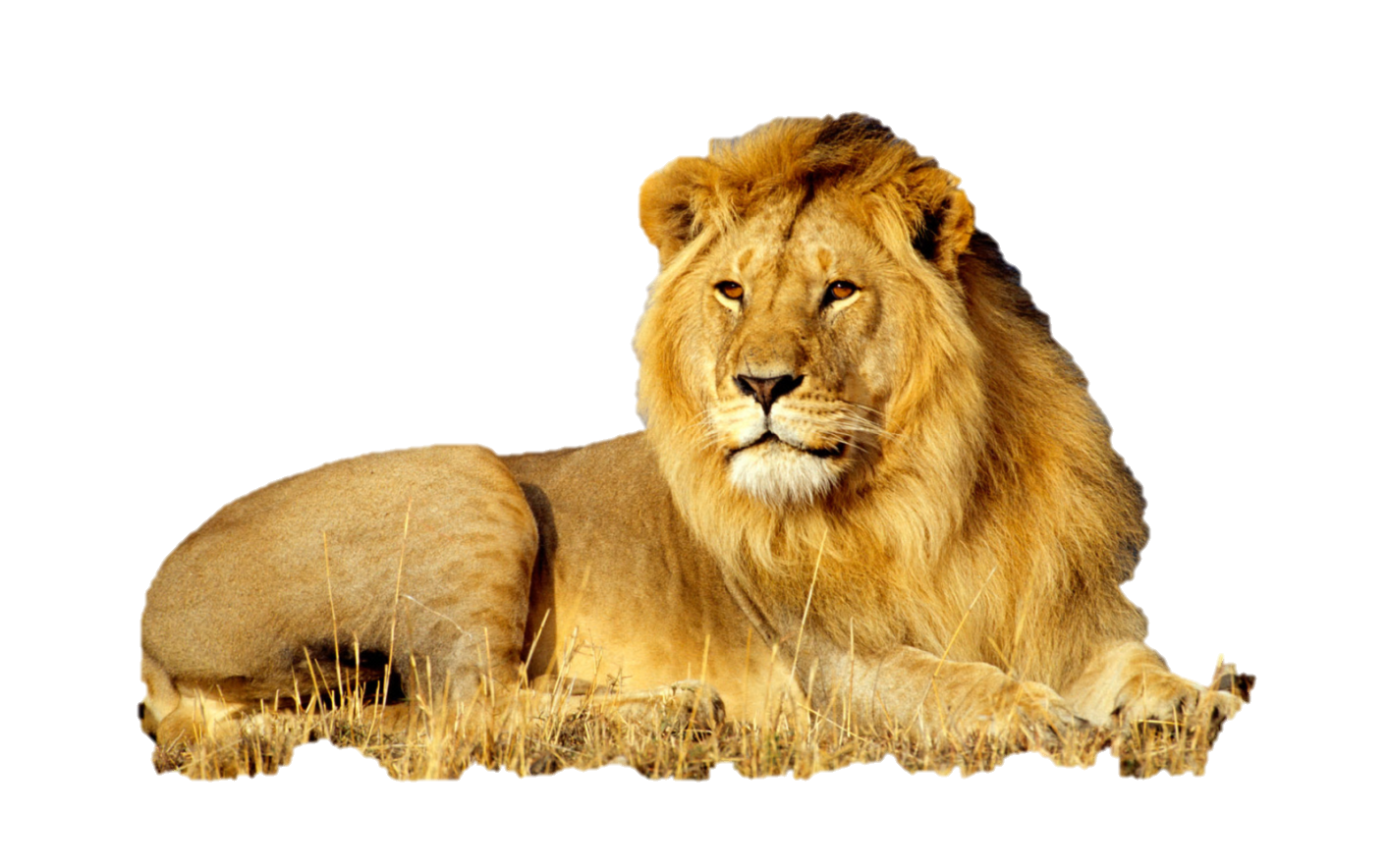 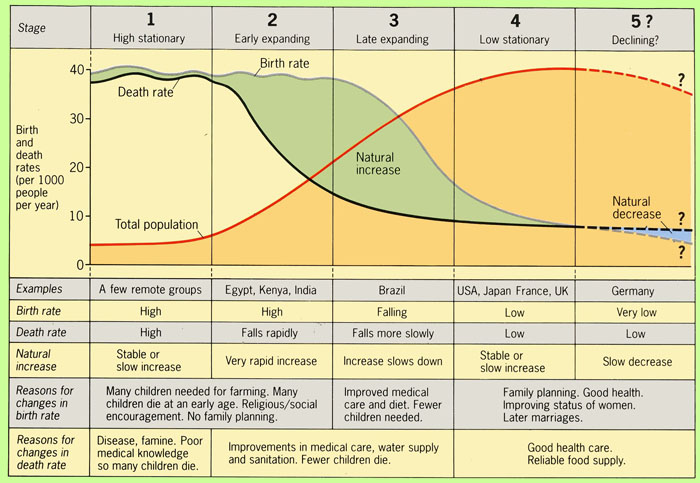 What is a population pyramid?
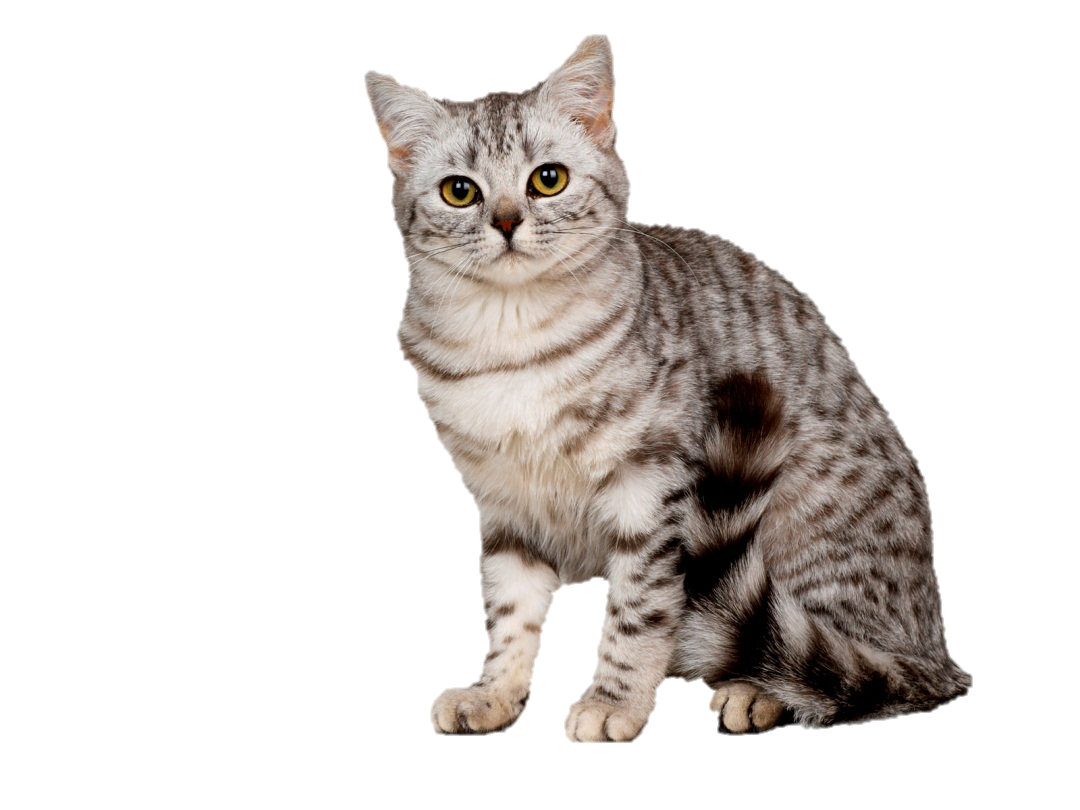 “A population pyramid is a graphical illustration that shows the distribution of various age groups as well as the sex ratio, the number of males per hundred females and the dependency ratio, the number of people who are too old or too young to work.
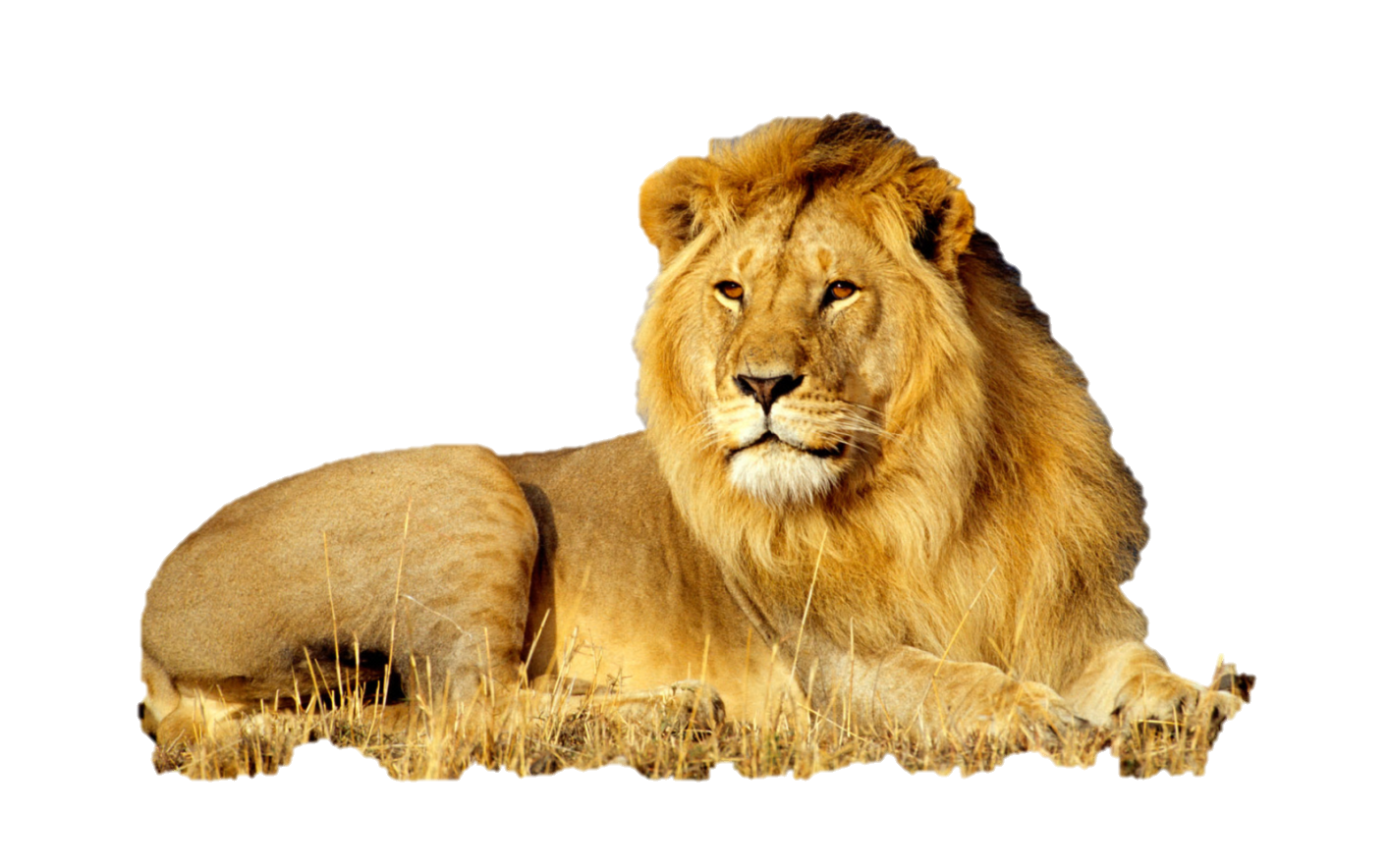 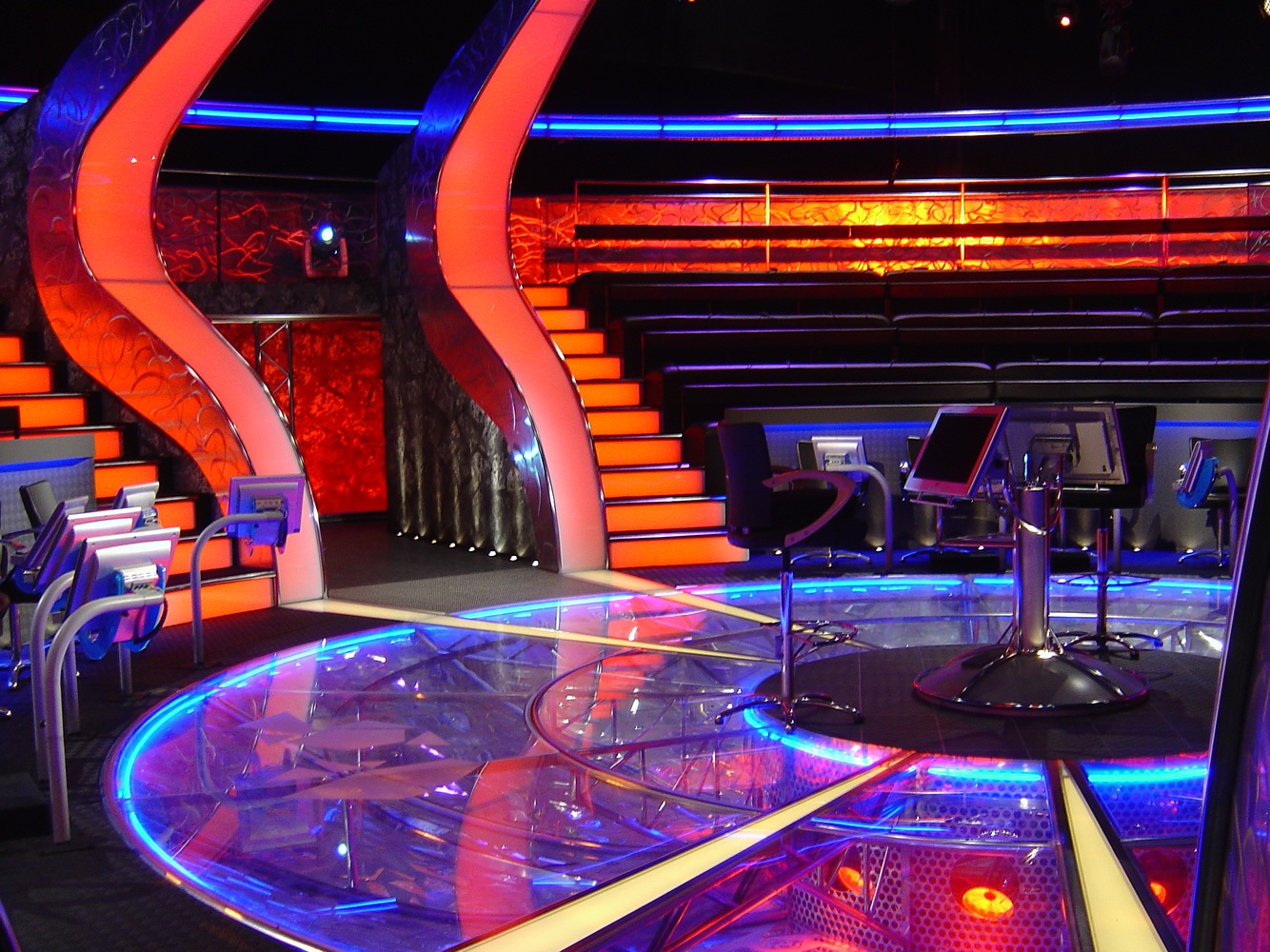 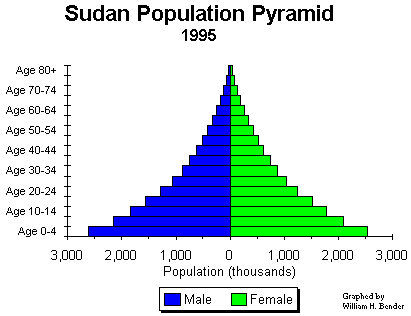 What are some population characteristics of Sudan’s population? What does this tell you about the country?
Stage 1: Low Growth
People depended on hunting and gathering for food.
Most of human history spent during this stage.
The NIR is essentially zero.
There is no country still in stage 1.
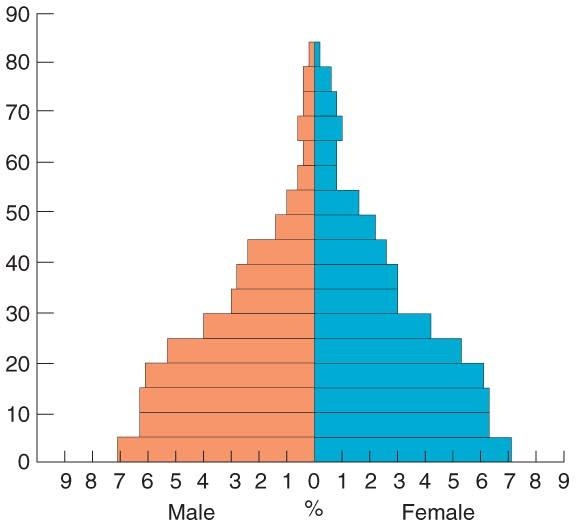 Stage 2: High Growth
Brought about by the Industrial Revolution.
CDR Plummets while the CBR remains the same as in stage 1.
Allowed to spread to LDRs by the medical revolution (20th century)
[Speaker Notes: Cape Verde]
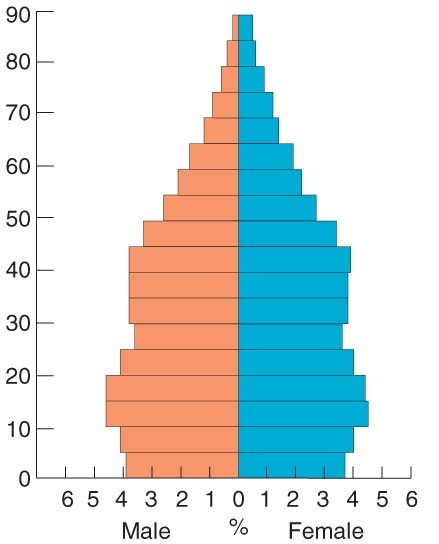 Stage 3: Moderate Growth
Brought about by cultural changes.
Characterized by a sudden drop in the CBR.
There is still growth but not as fast as in Stage 2
[Speaker Notes: Chile]
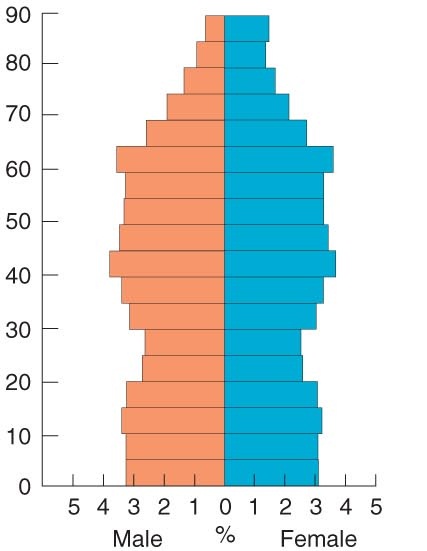 Stage 4: Declining Growth
The CBR = CDR
Brought about by an aging population, education, and family planning
Zero Population Growth
Low TFR
[Speaker Notes: Denmark]
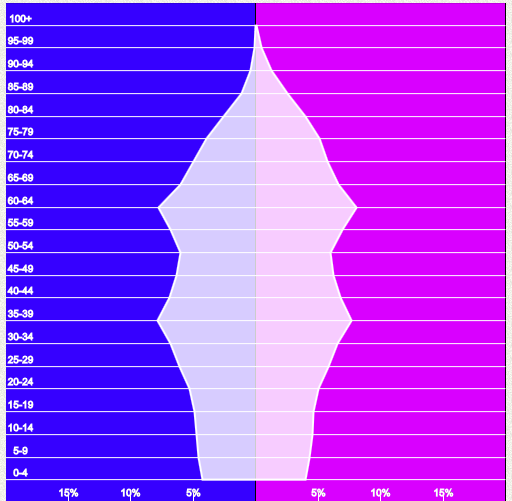 Stage 5: Negative Growth
CDR > CBR because of an aging population. 
NIR is less than Zero.
 Much of Europe is entering this stage.
[Speaker Notes: Japan]
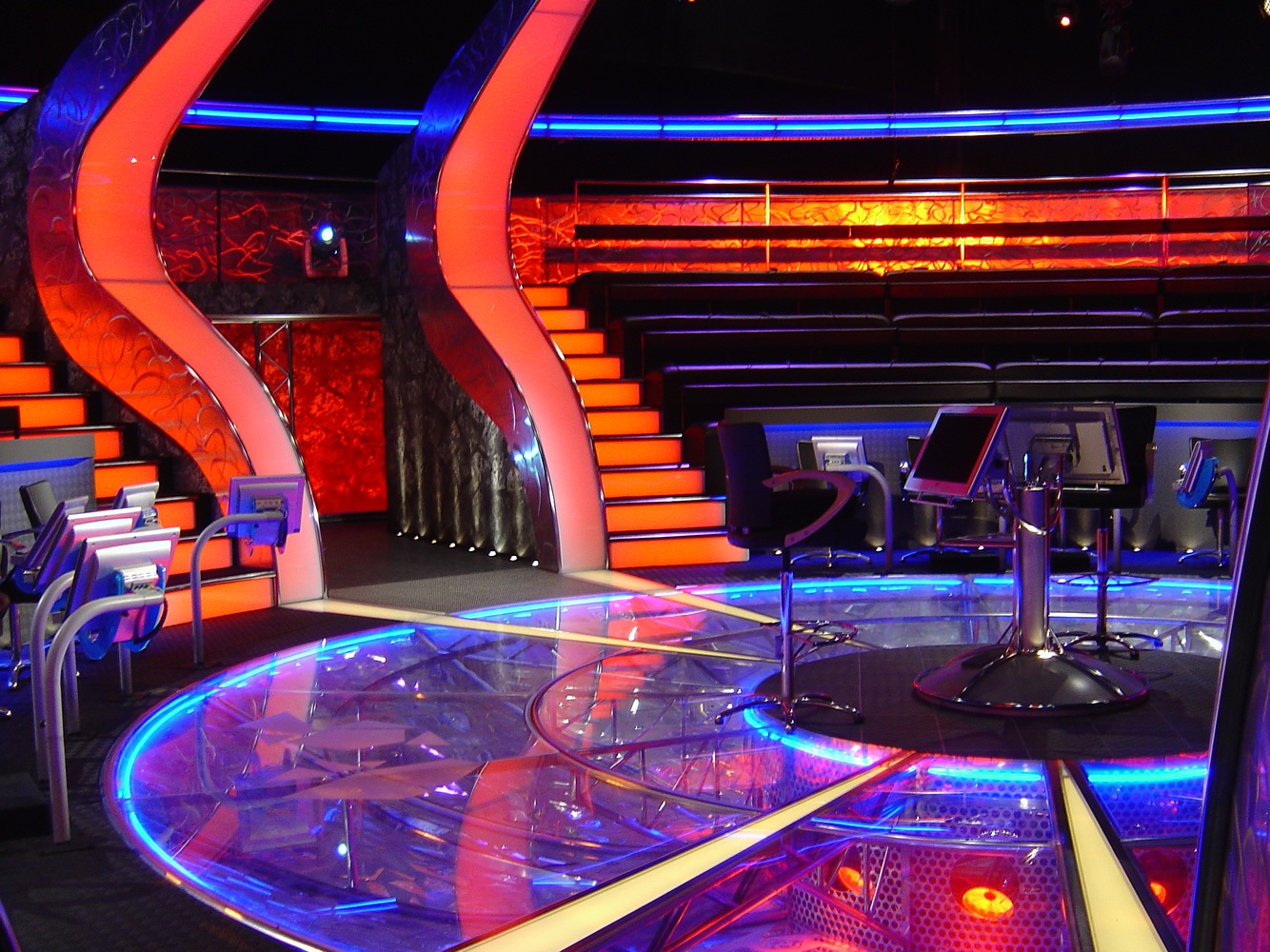 The following 5 slides are population pyramids of different areas on earth. Determine what stage they are in by how they look.
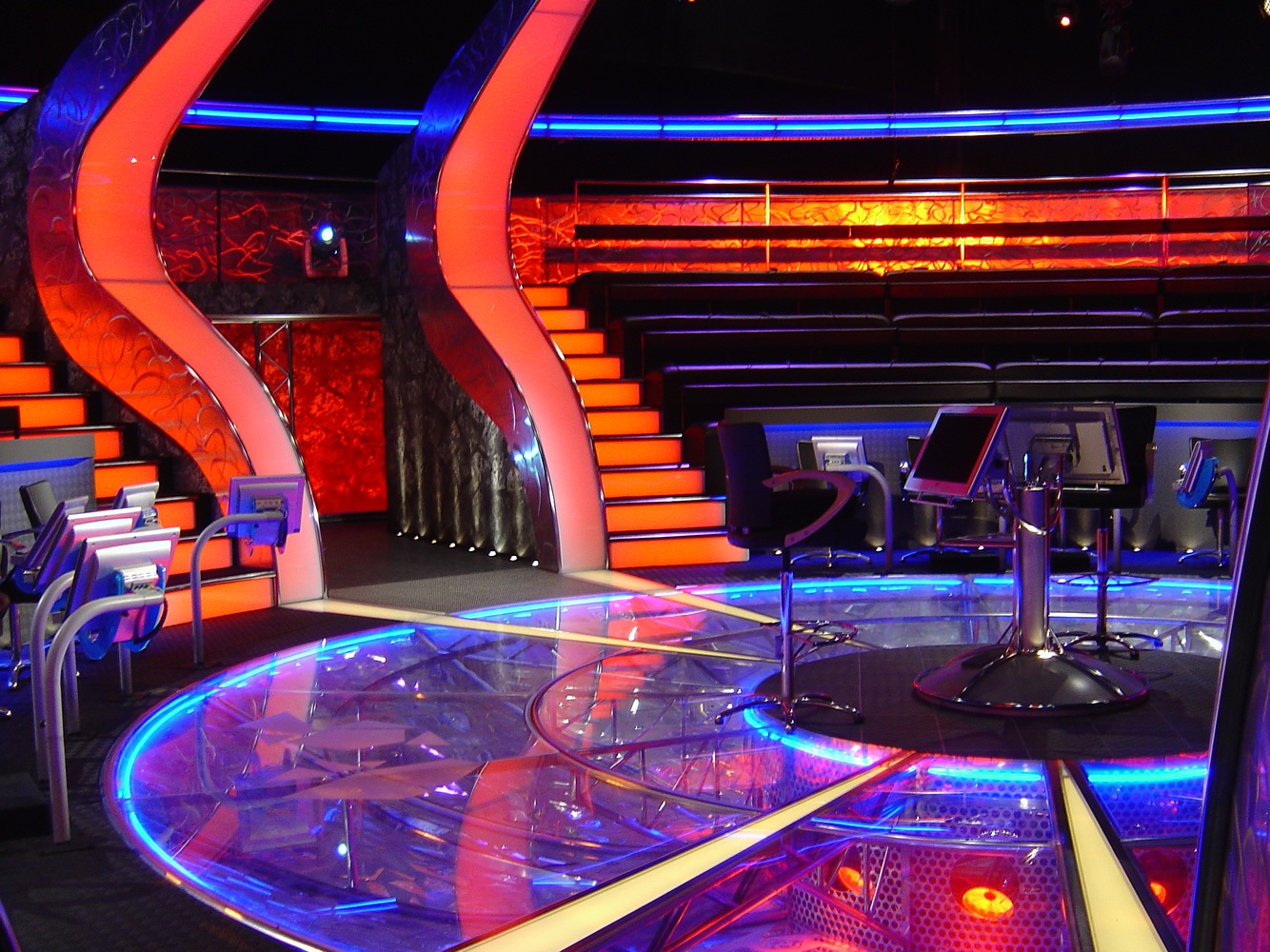 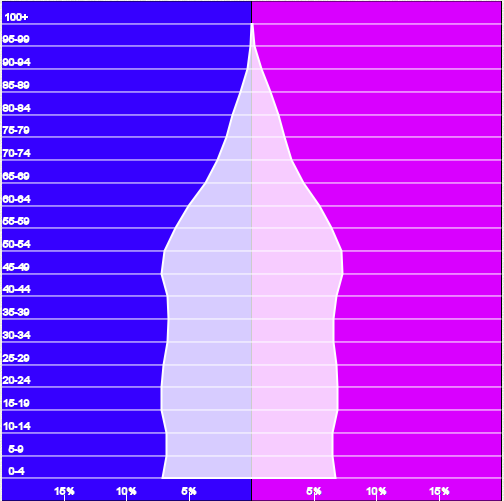 The United States of America
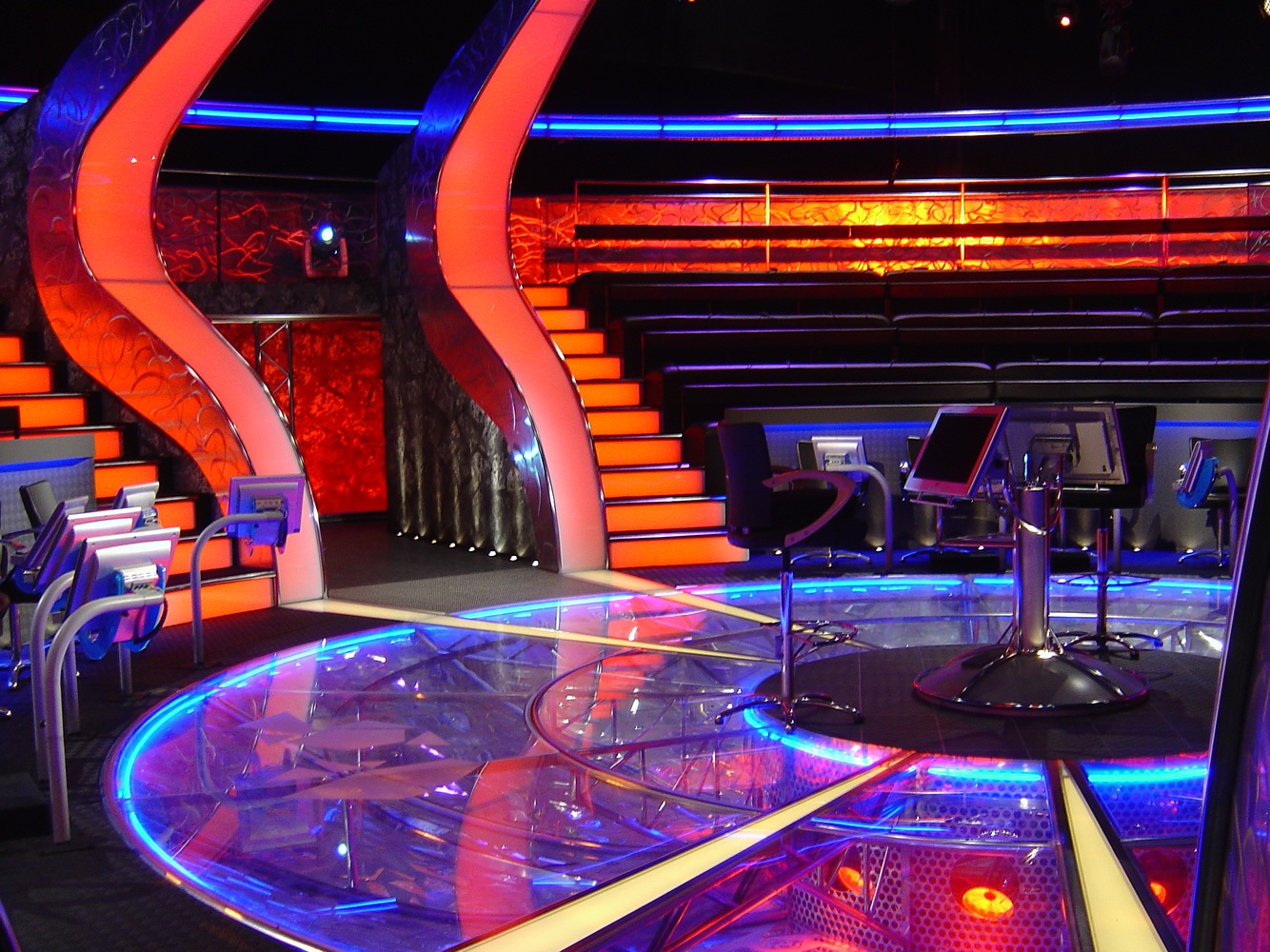 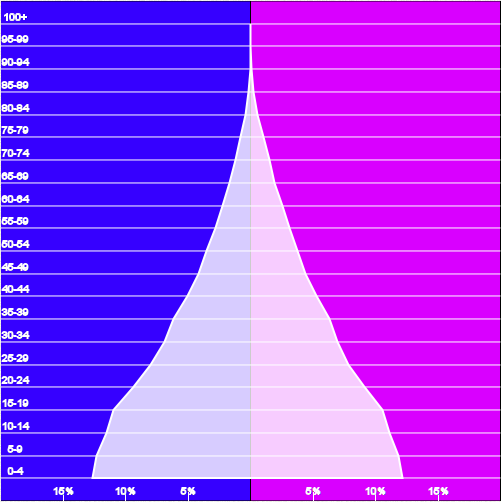 Bolivia
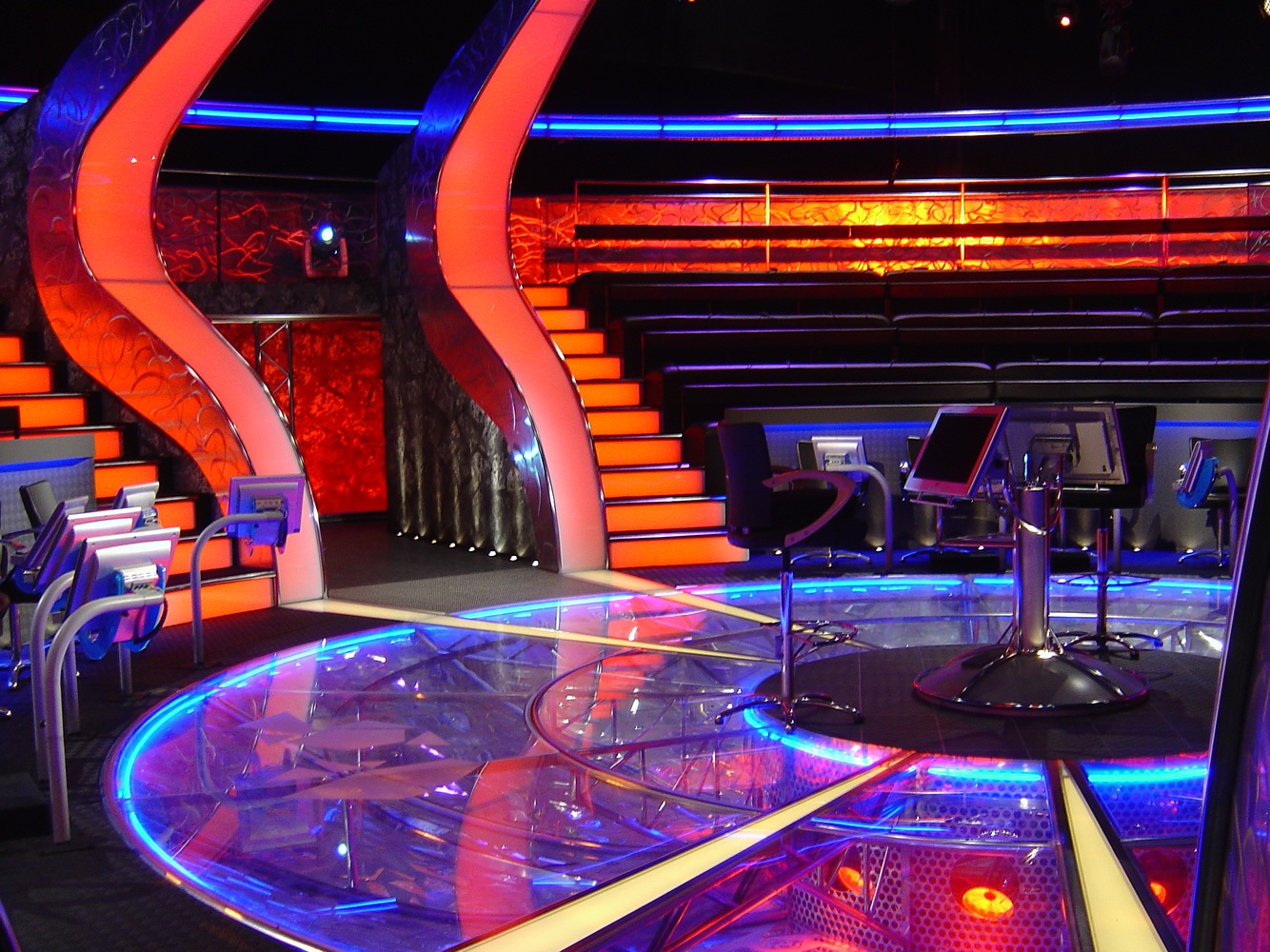 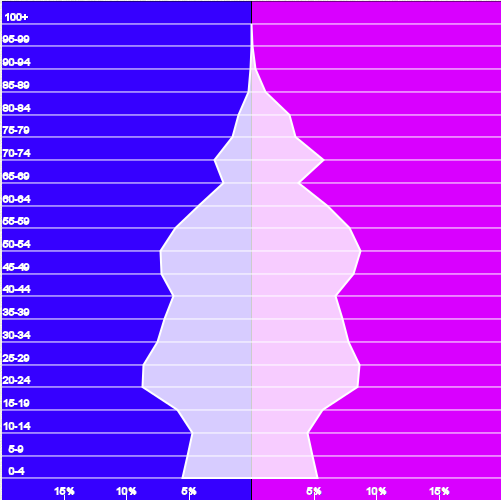 The Russian Federation
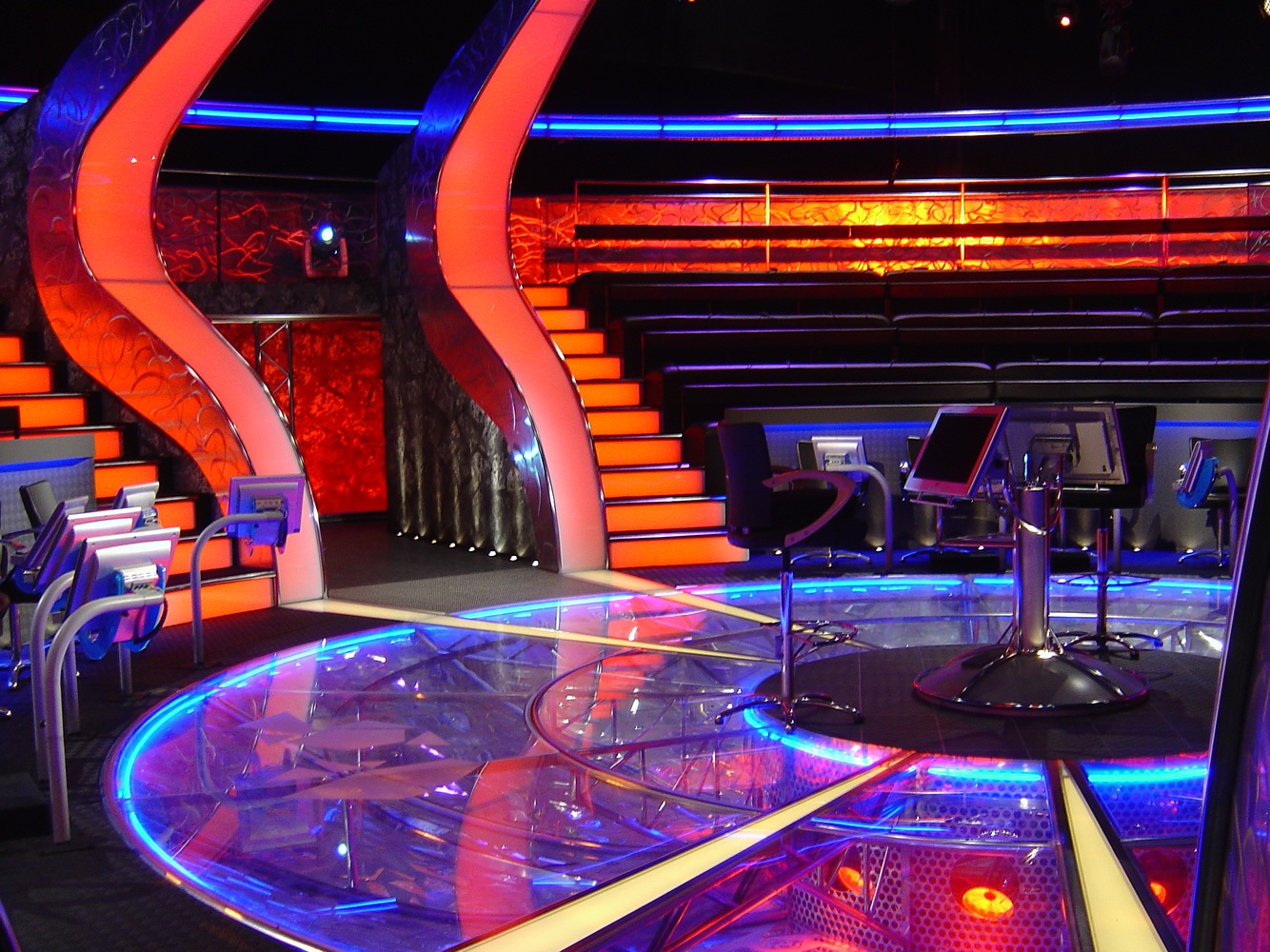 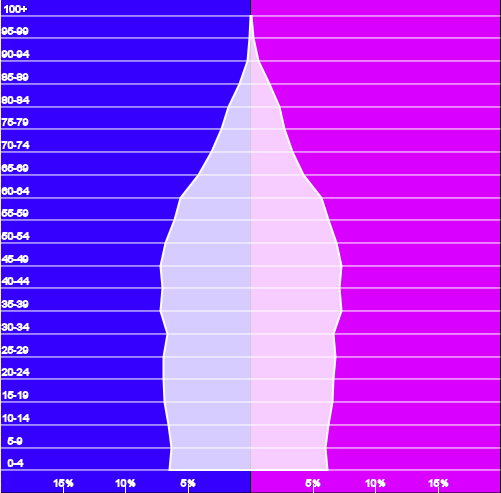 Australia
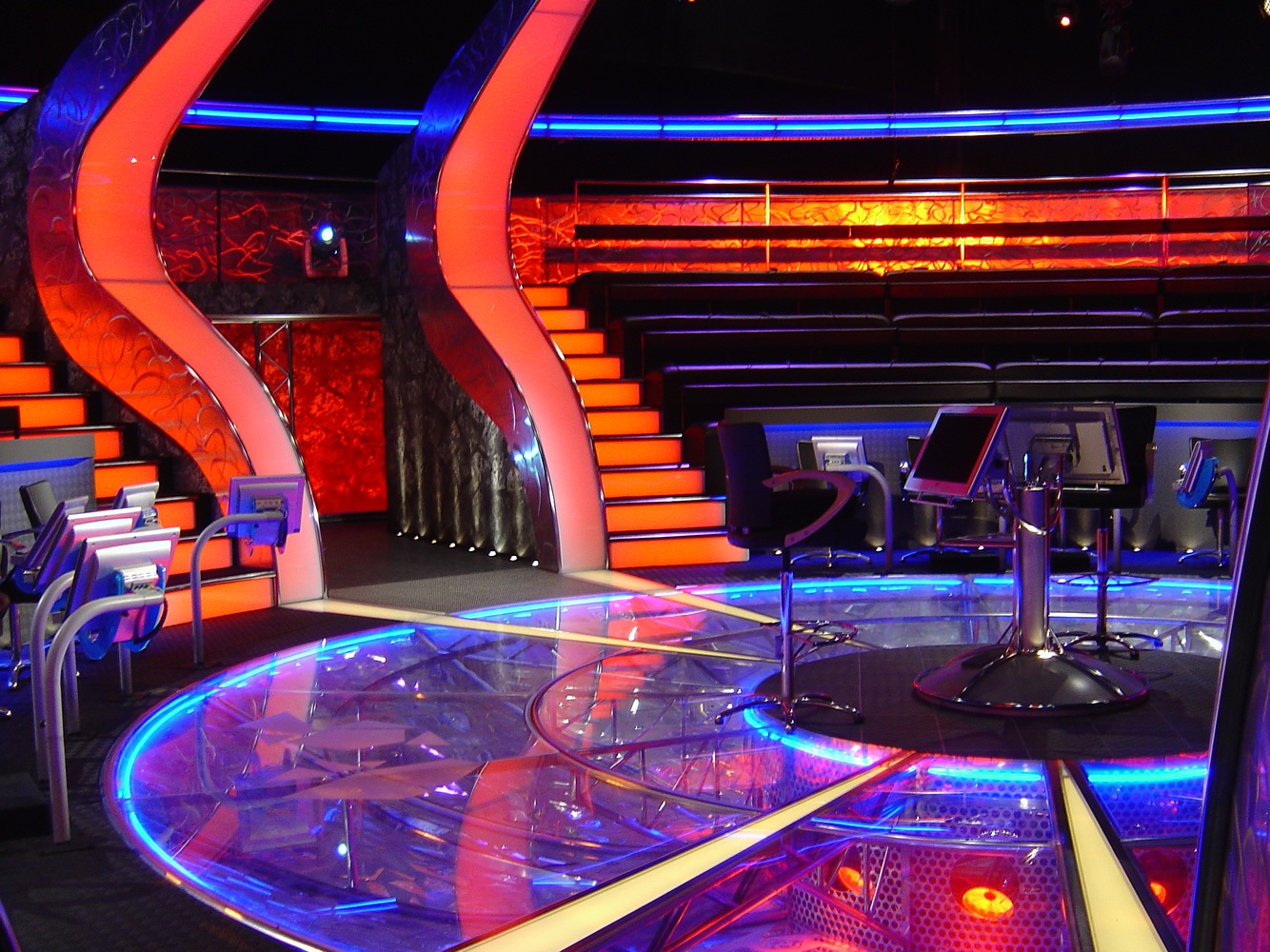 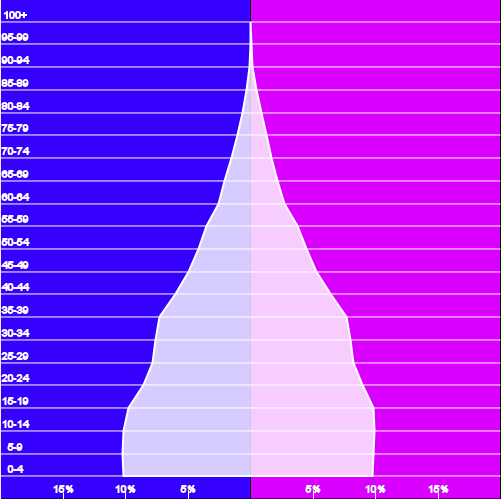 Central America
Predicting Growth
What is the Epidemiologic Transition Model?
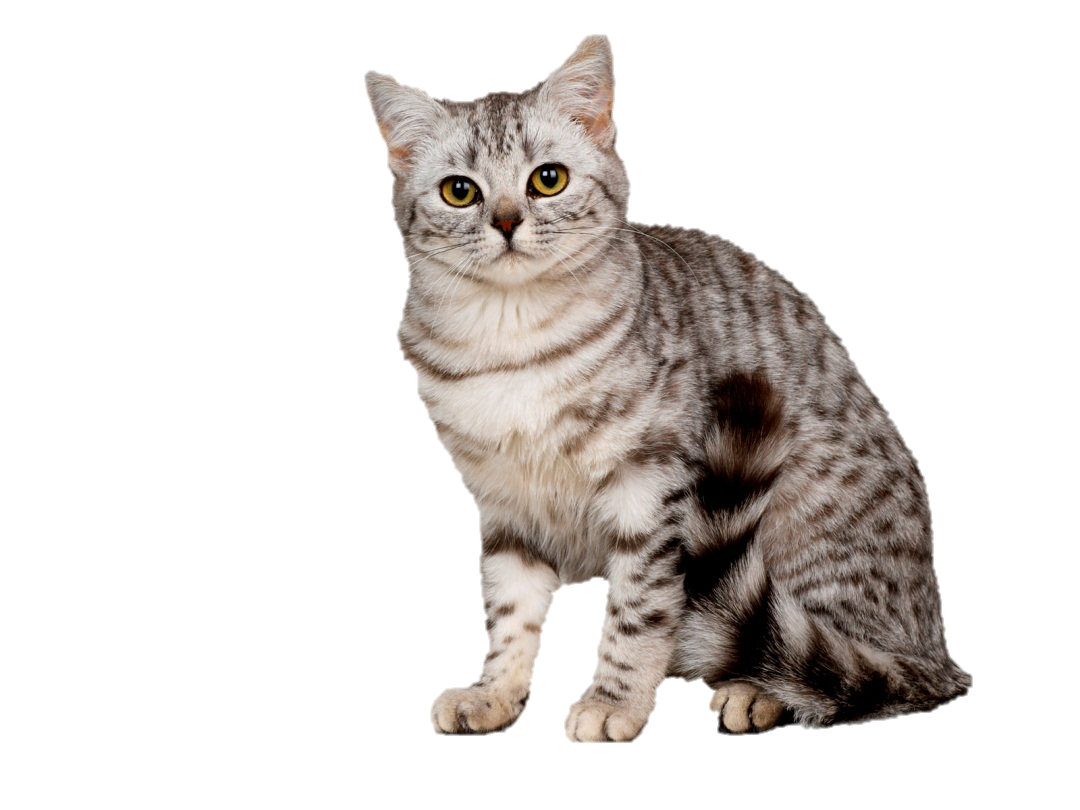 “The Epidemiologic Transition Model focuses on distinctive causes of death in each stage of the demographic transition.”
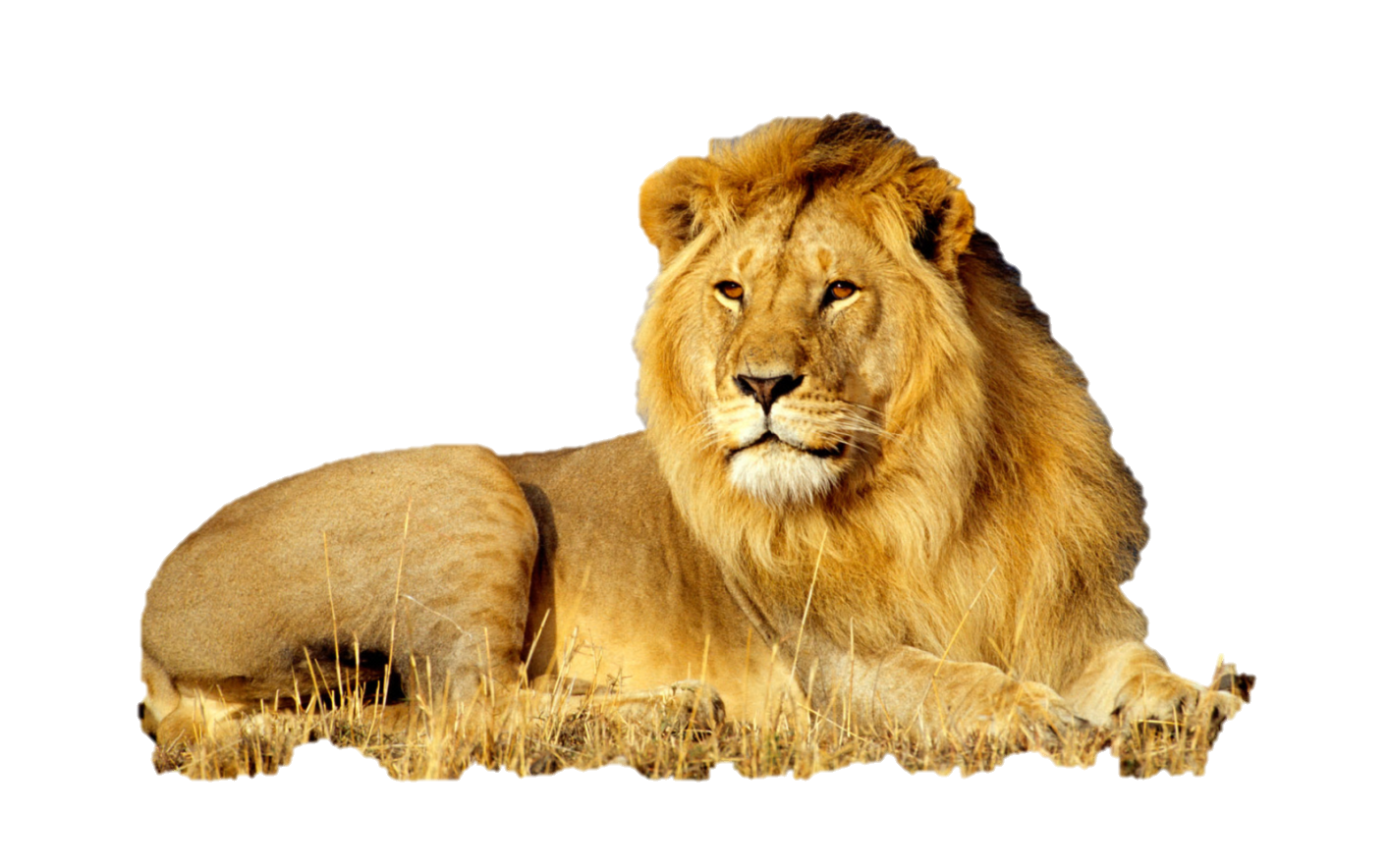 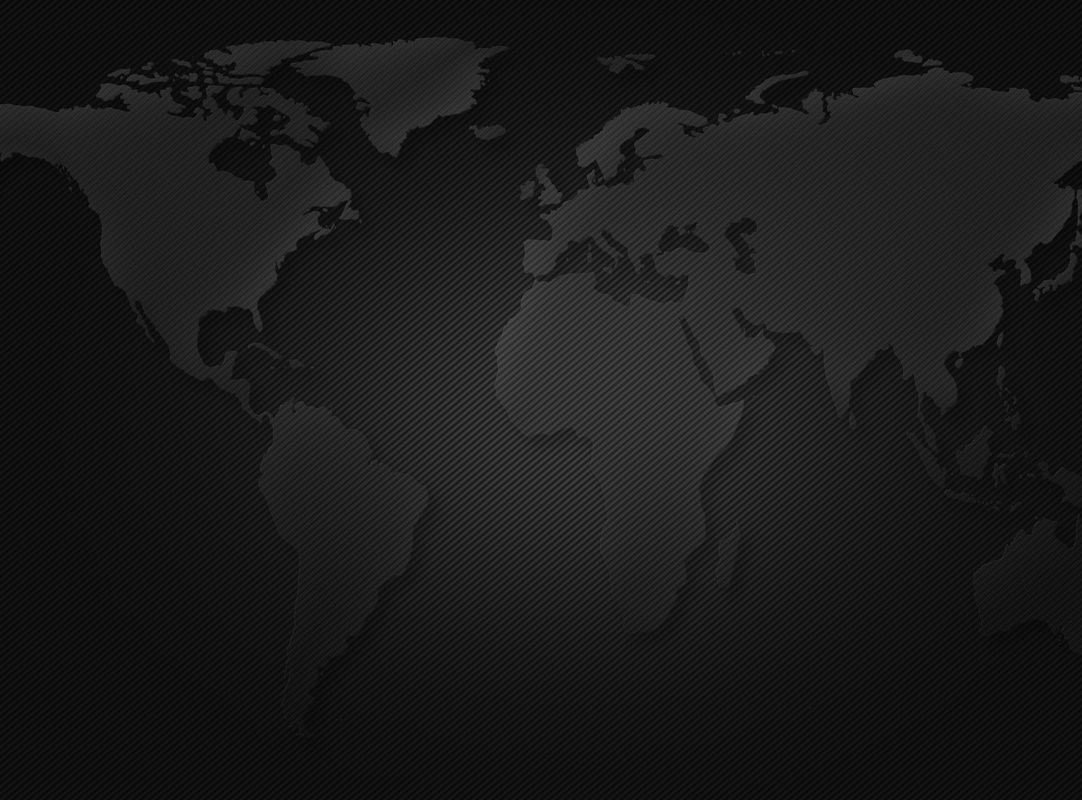 Section 4: Overpopulation and Population Control
Are we becoming overpopulated?
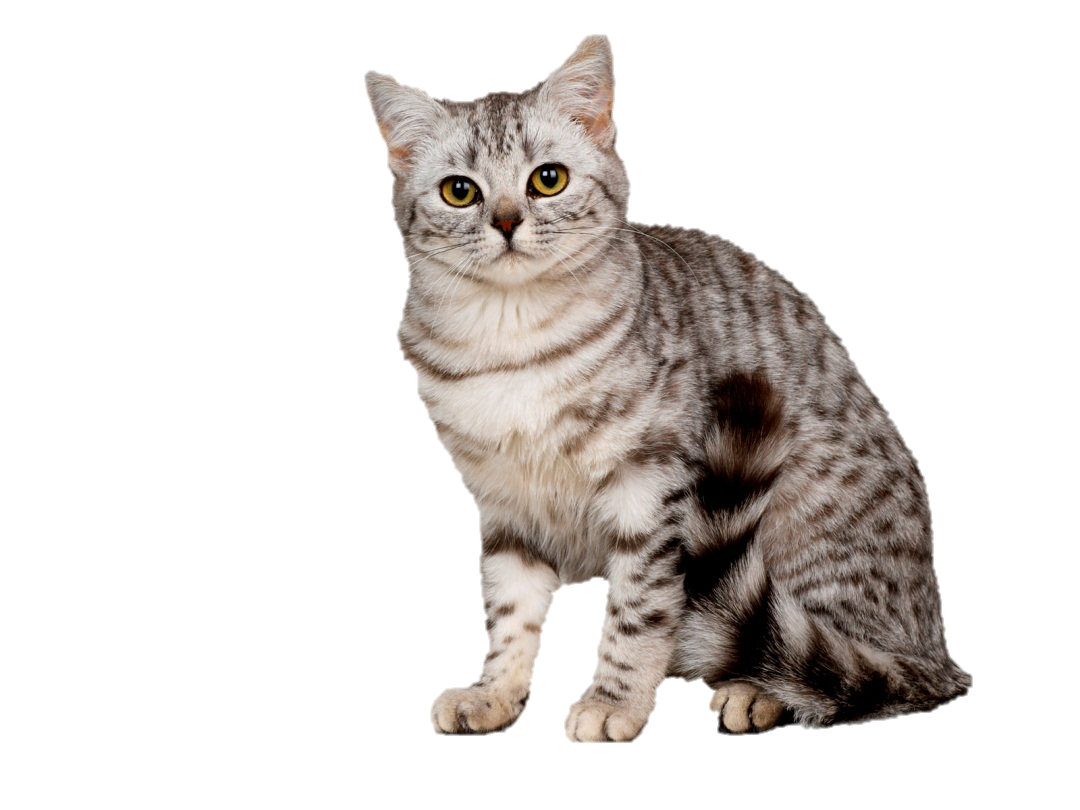 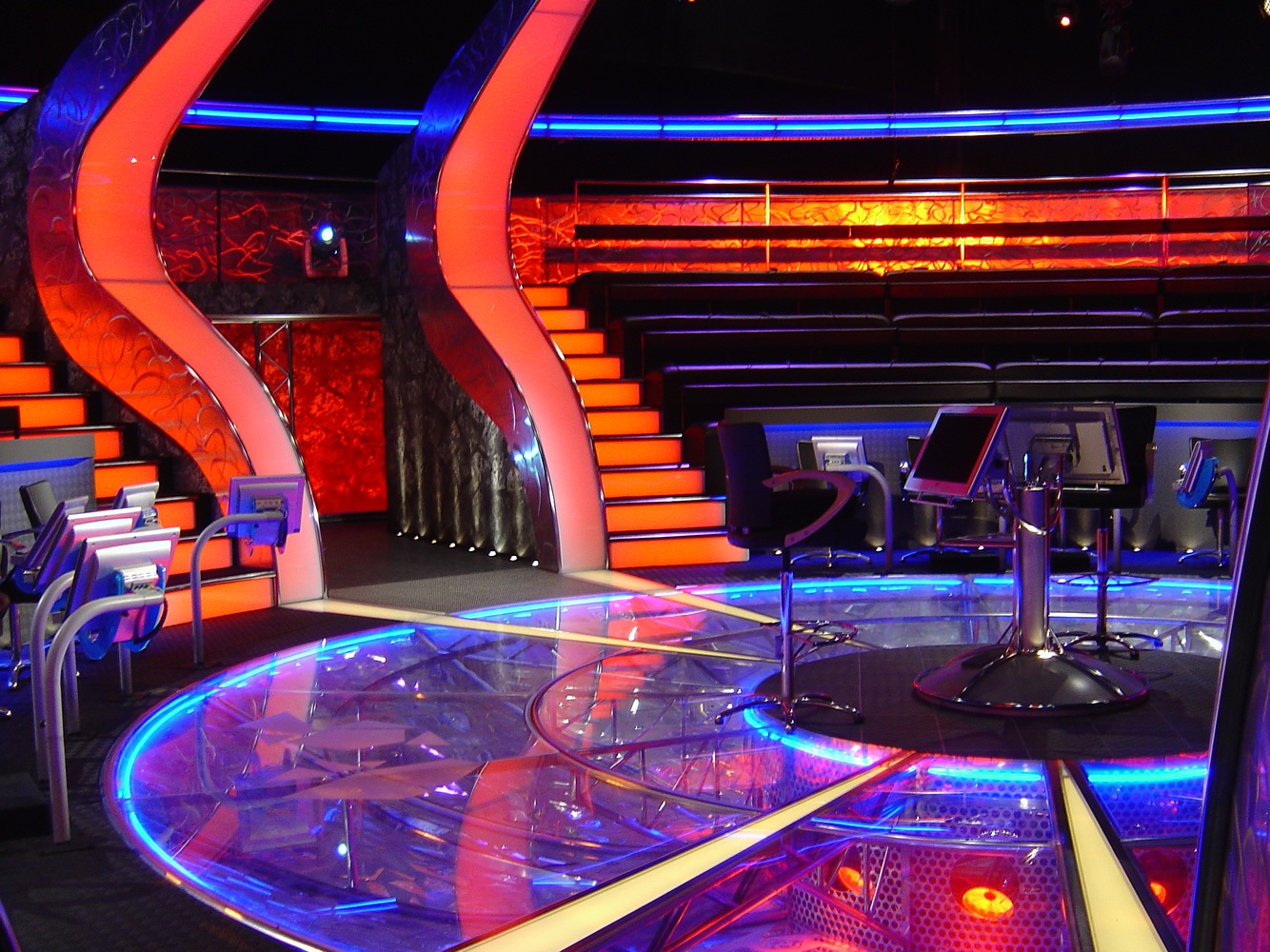 How would you define overpopulation?
My theory is that population will eventually outpace food production. While population increases geometrically, food supply increases arithmetically.
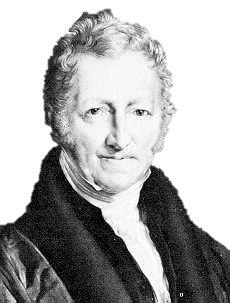 Thomas Malthus
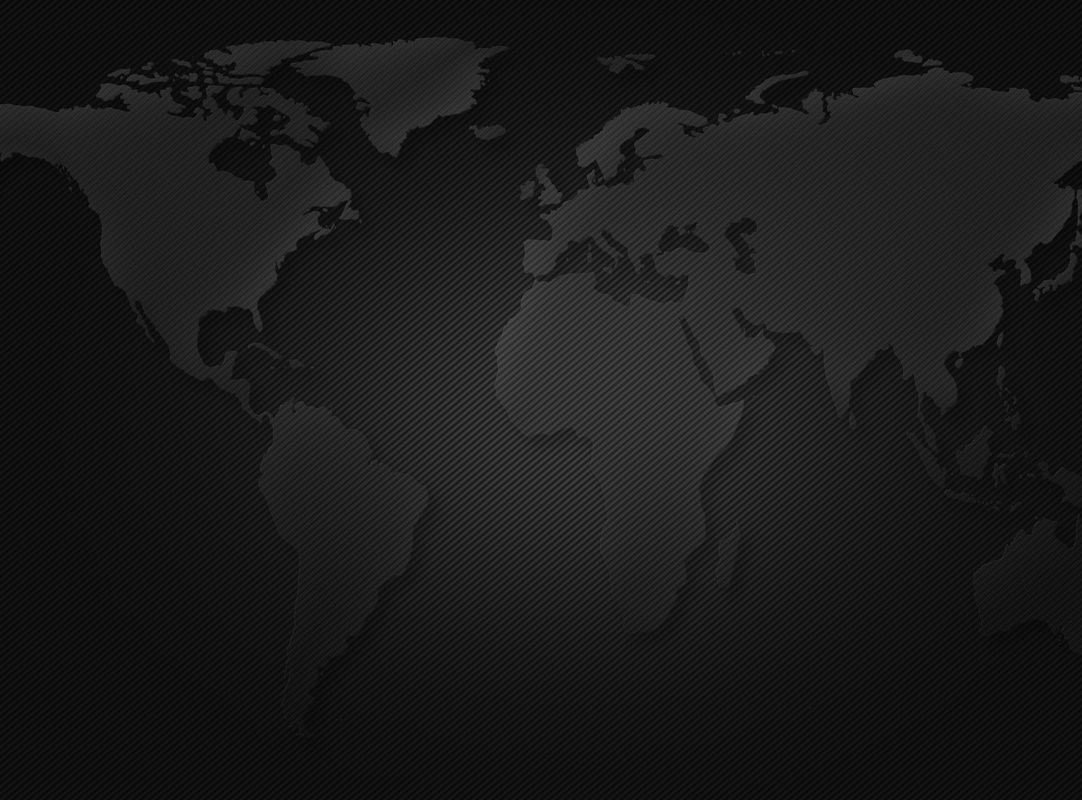 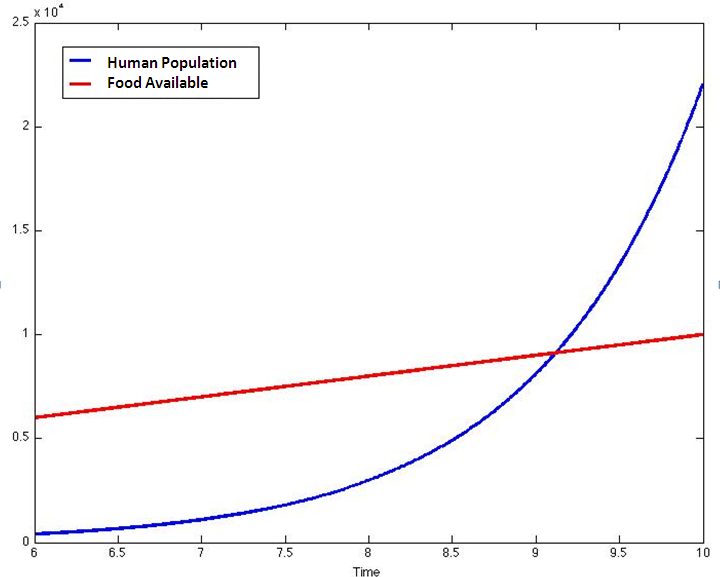 Thomas Malthus’ Theory
Malthus Supporters (neo-Malthusians) Argue:
The growth of less developed countries are outstripping even Malthus’ predictions.
World population is not just stripping food but a lot of other resources as well.
To fix the problem continue programs for population limitation such as birth control and family planning.
Malthus Critics Argue:
Malthus’ theory is based on a belief that the increase in the world’s food supply is fixed rather than expanding.
An increase in technology and genetic food production has increased the amount of available food.
A larger population stimulates economic growth to produce greater resources.
Who is right? The Neo-Malthusians or Malthus’ Critics?
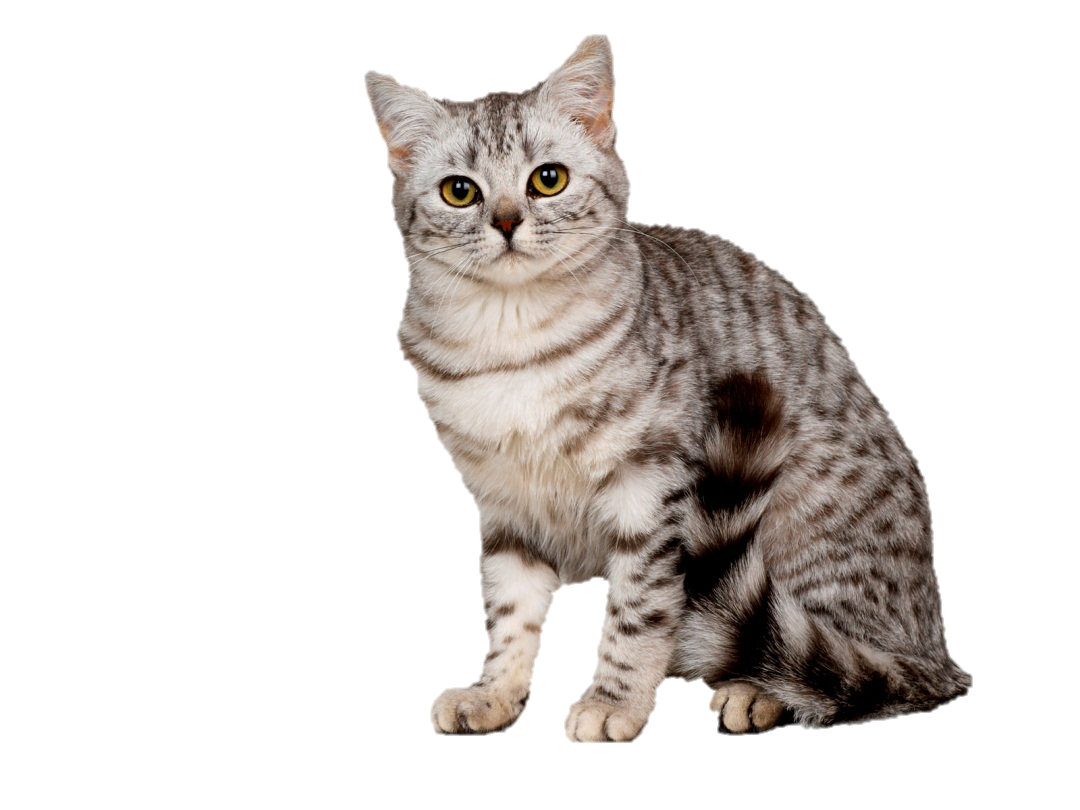 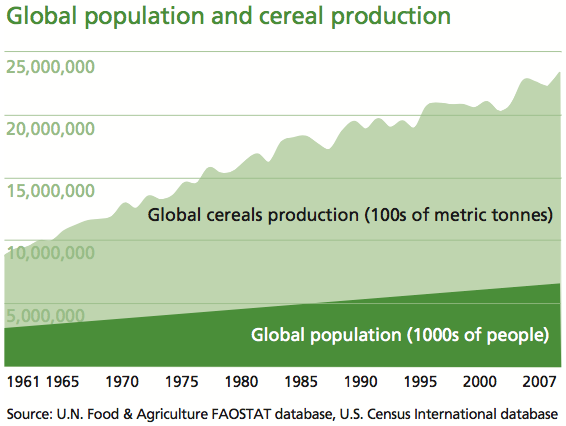 Food is increasing more rapidly than predicted by Malthus.
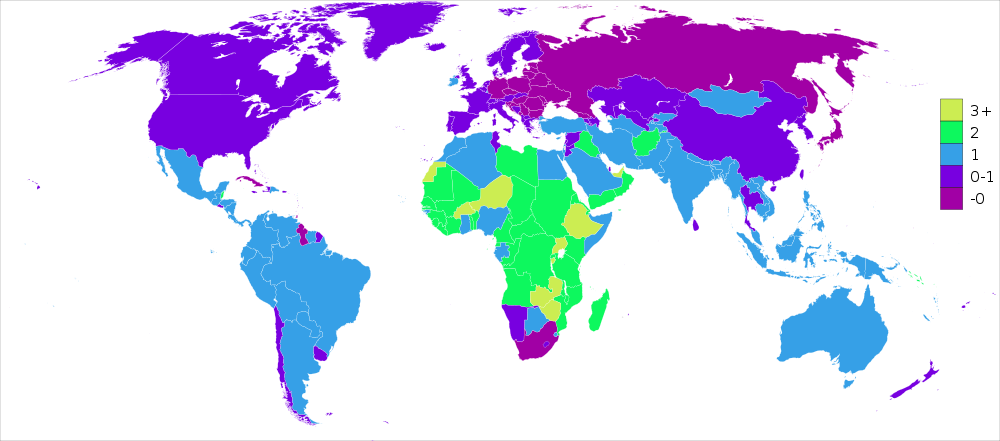 Birth Rates are declining and the NIR is dropping.
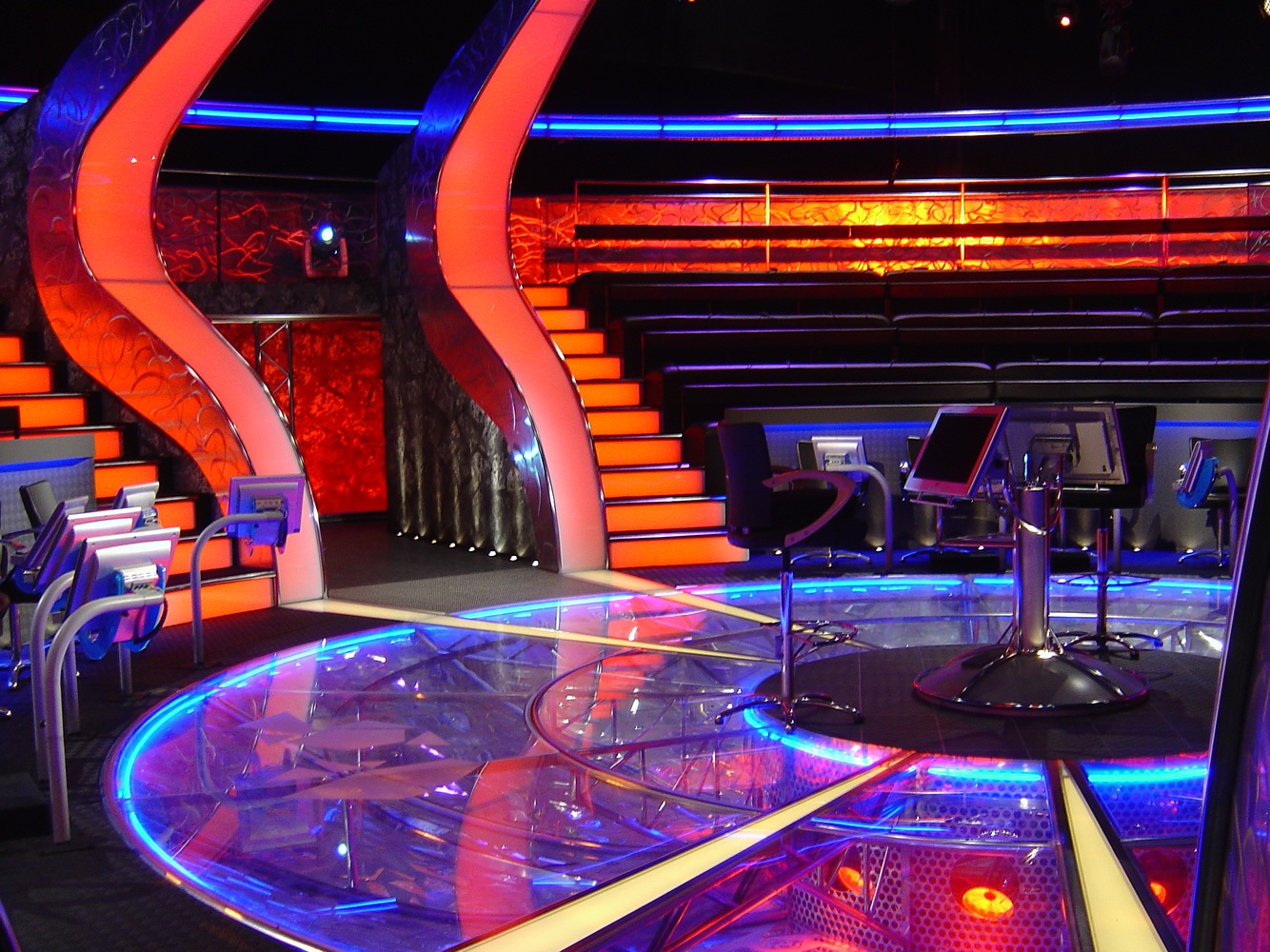 Explain the Following Quote:
“World food production capacity is not (yet) the problem. . . Rather, the ongoing quandary is the distribution of that food and the ability of poorer nations to purchase and allocate it to their people.”
[Speaker Notes: Taken From http://deltafarmpress.com/government/food-supply-vs-population-malthus-200-years-later]
Why are birth rates declining?
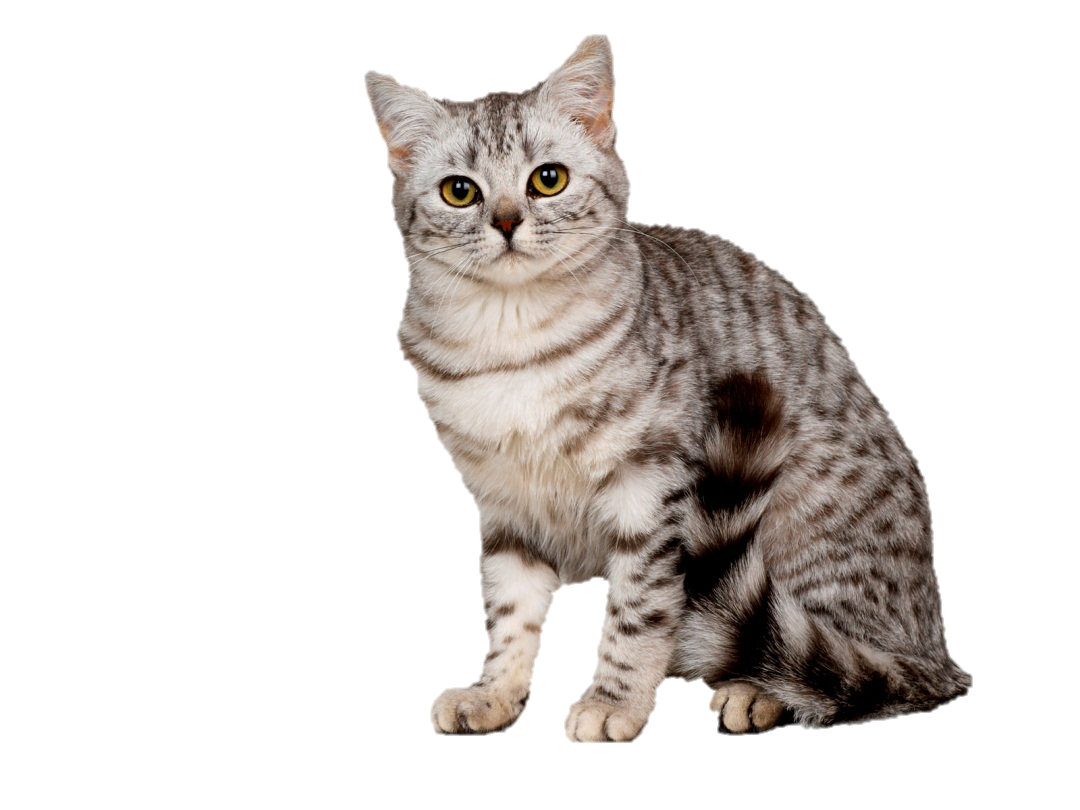 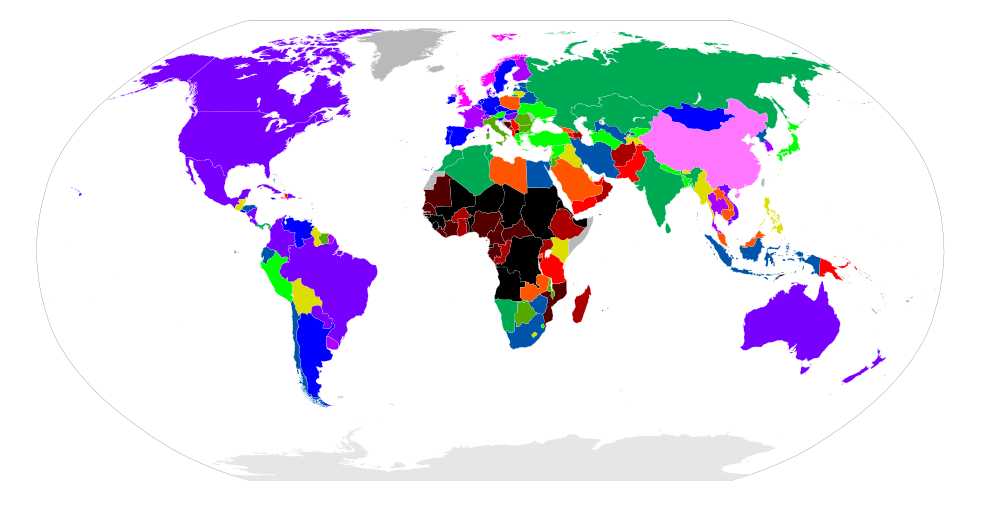 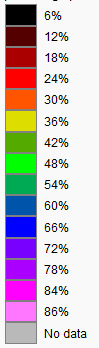 Percentage of Women using Modern Day Contraceptive Methods
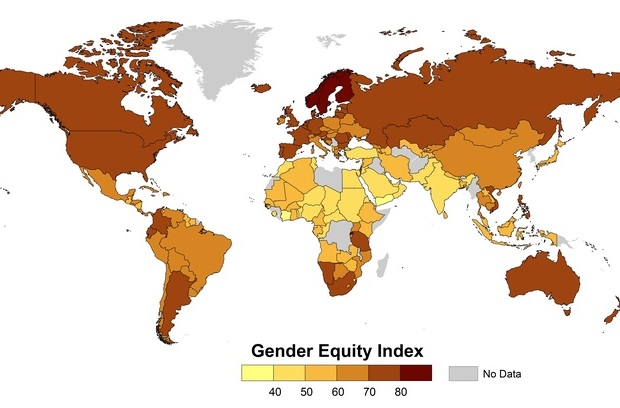 The Gender Equity Index shows the disparity between the rights of men and women.
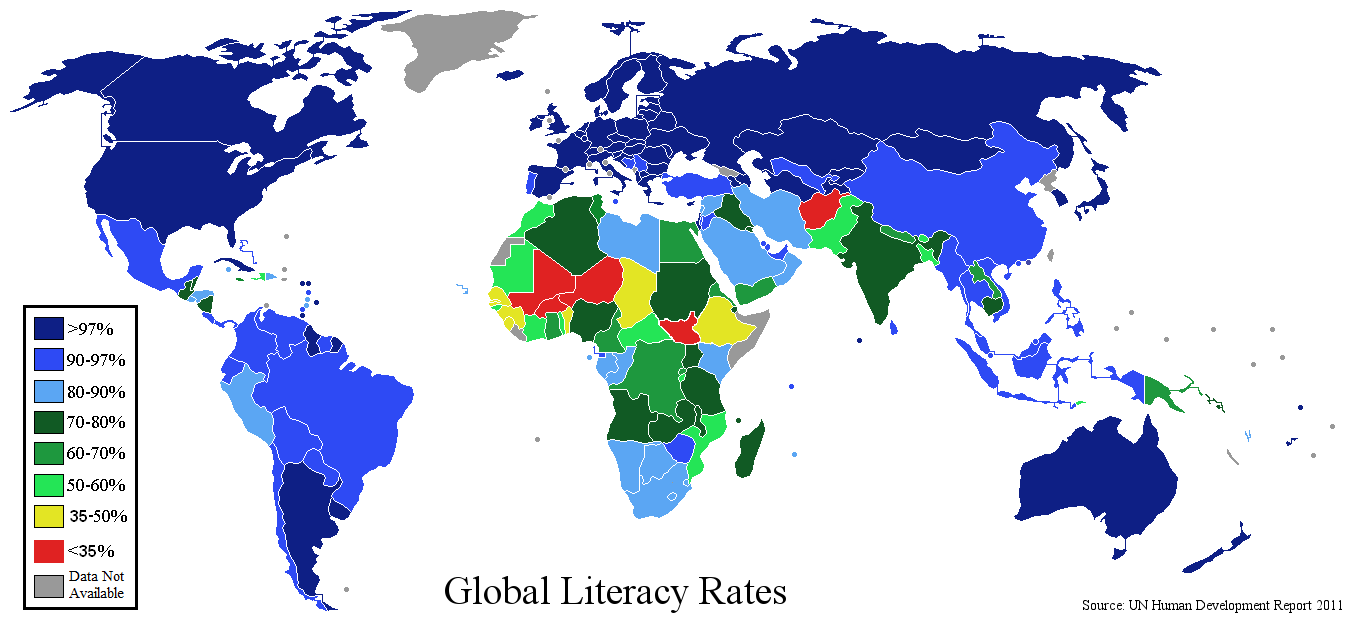 There is a link between education levels and the number of children had per family.
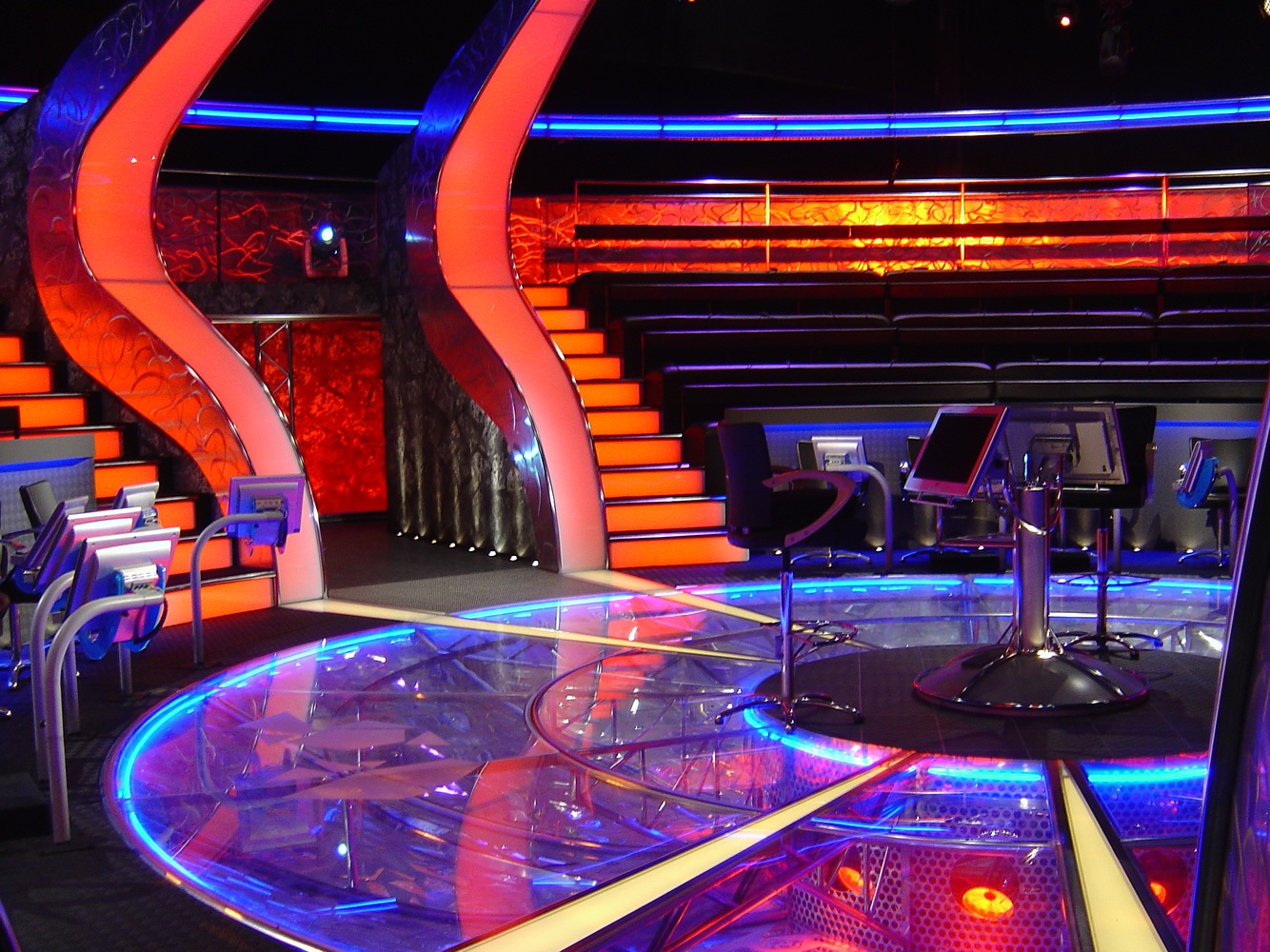 Discuss: Do you think that we will ever reach a point of zero population growth worldwide? Why or why not.
What is the difference between expansive and restrictive population policies??
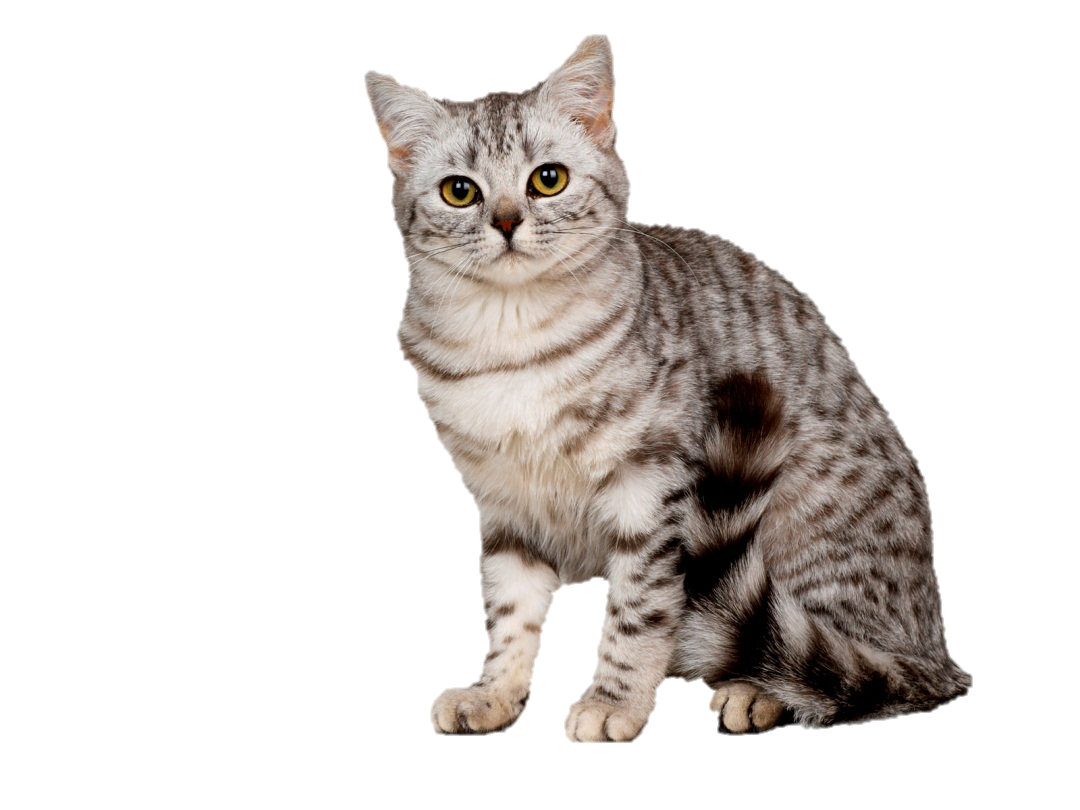 “Expansive population policies are governmental policies that seek to increase the rate of natural increase while Restrictive population policies seek to reduce the rate of natural increase.”
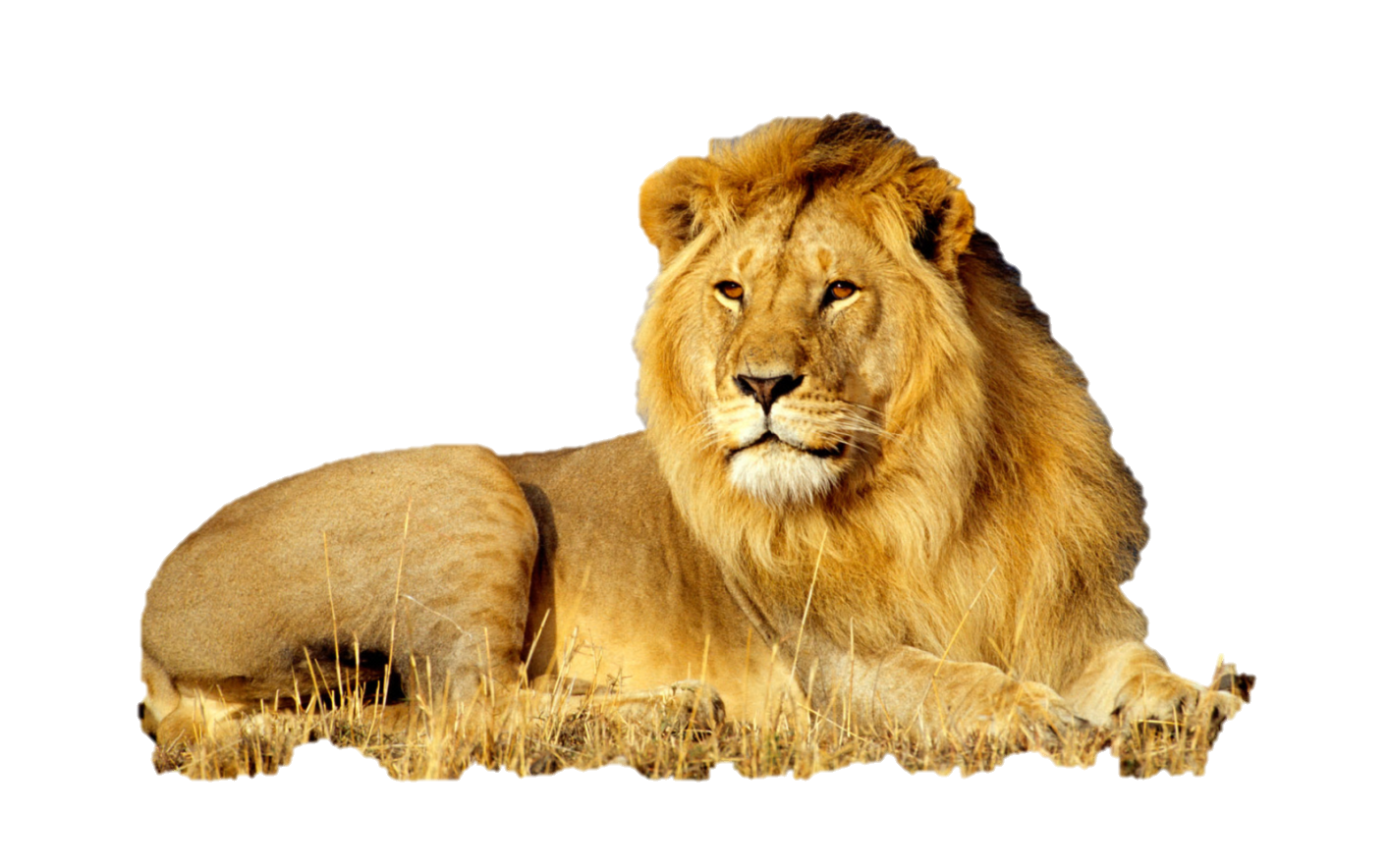 A Case for an Expansive Population Policy:The Russian Federation
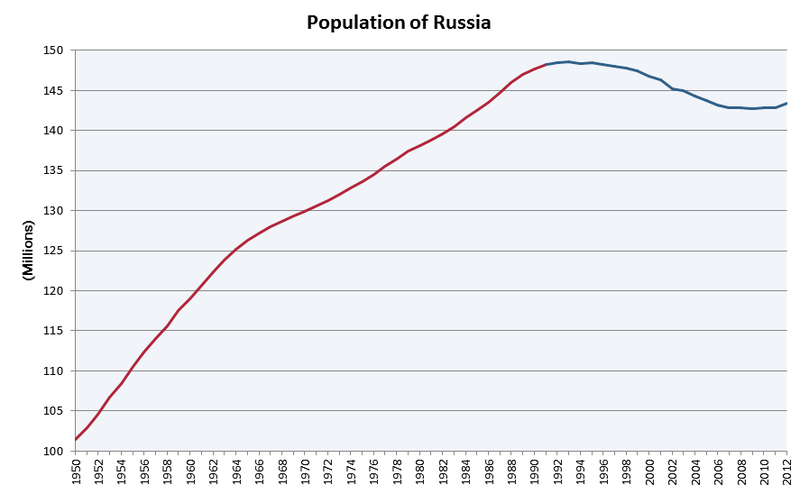 What has happened to Russia’s population since the 1990s?
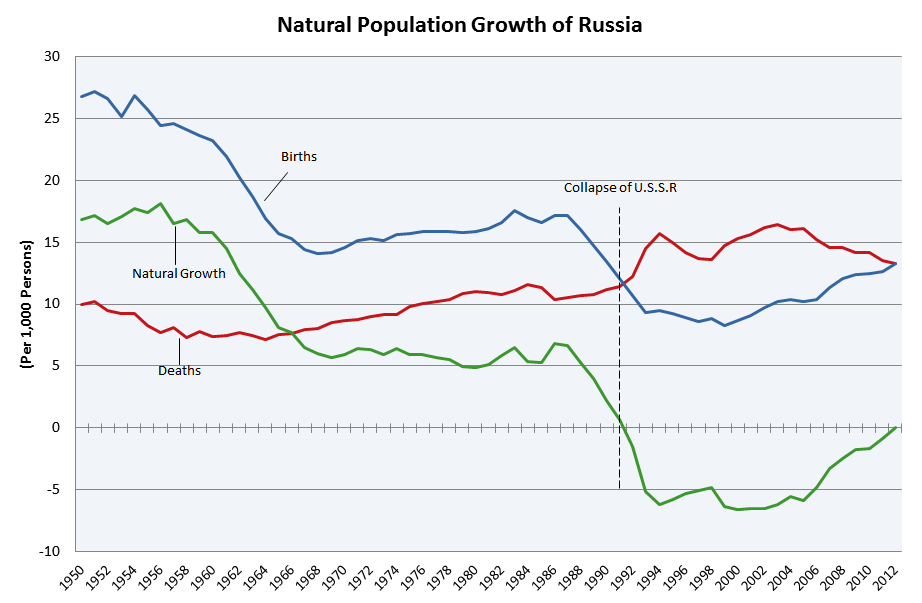 At what point did Russia’s population begin to decrease drastically? Increase again?
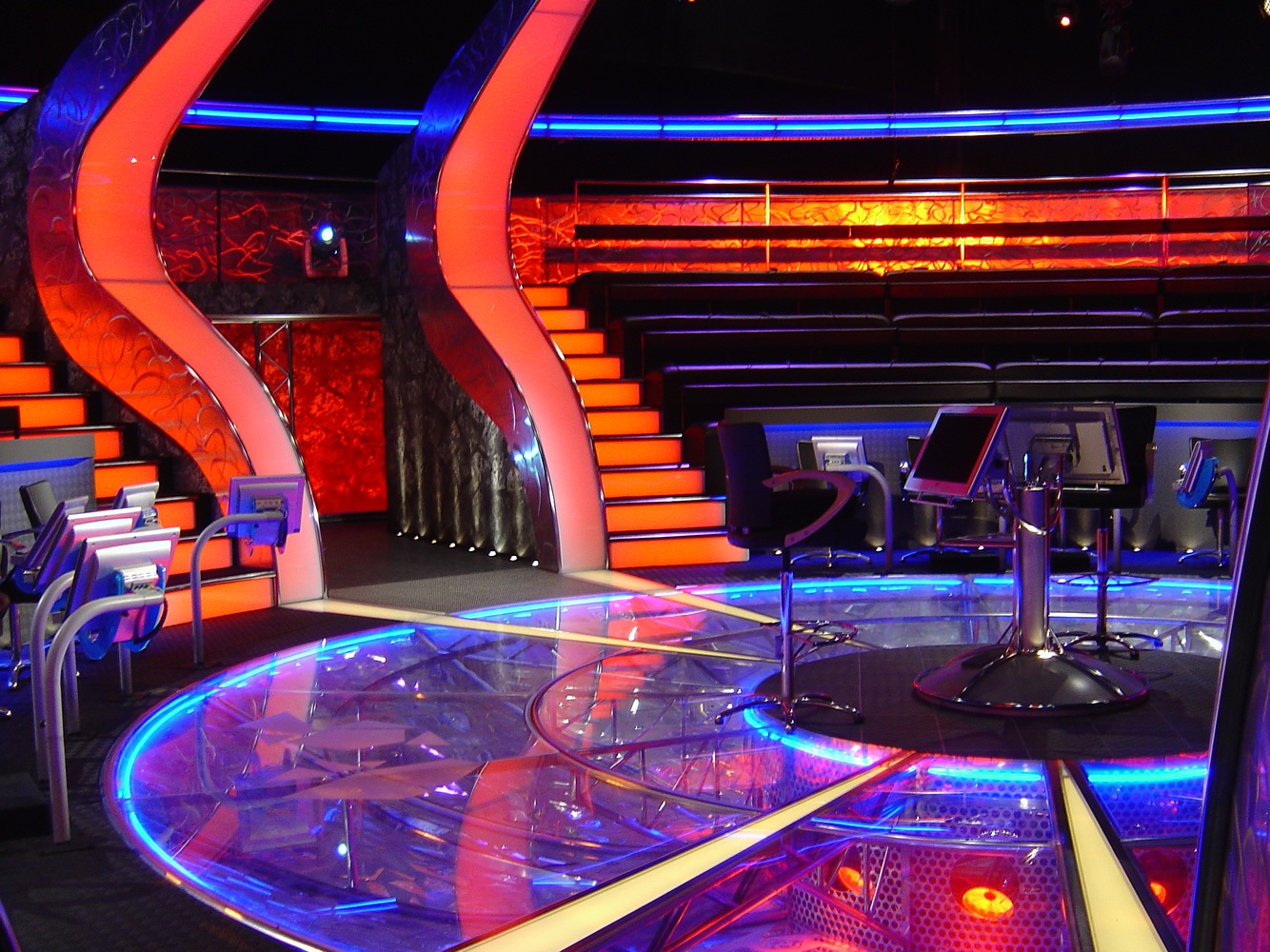 Predict: What might be the results of having too few people in your country?
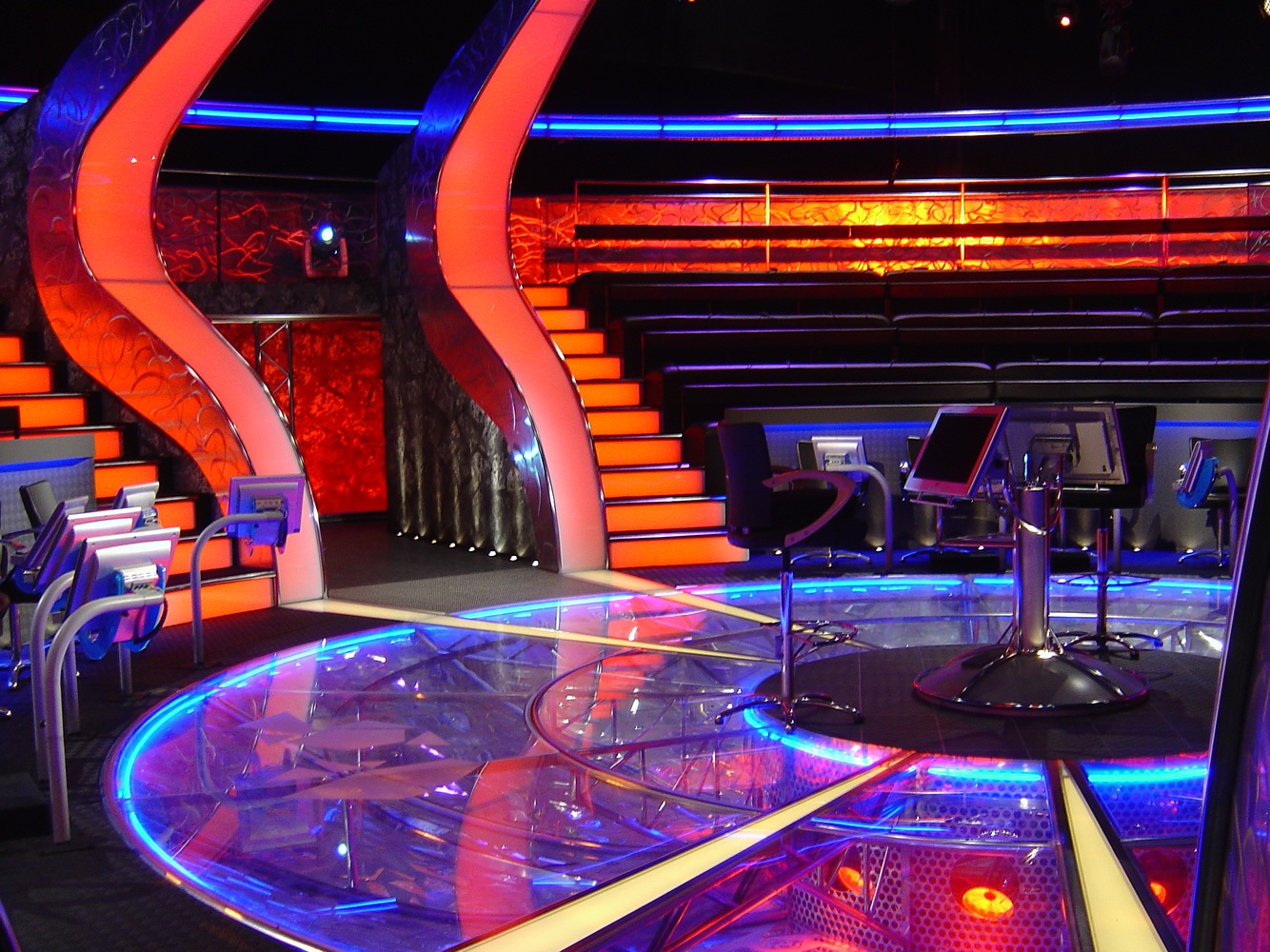 Discuss: If you were Russia’s leader, what policies might you put in place to increase population?
[Speaker Notes: In 2006, Vladimir Putin, in his state of the union speech began new policies to increase Russia’s population.]
A Case for an Restrictive Population Policy:The People’s Republic of China
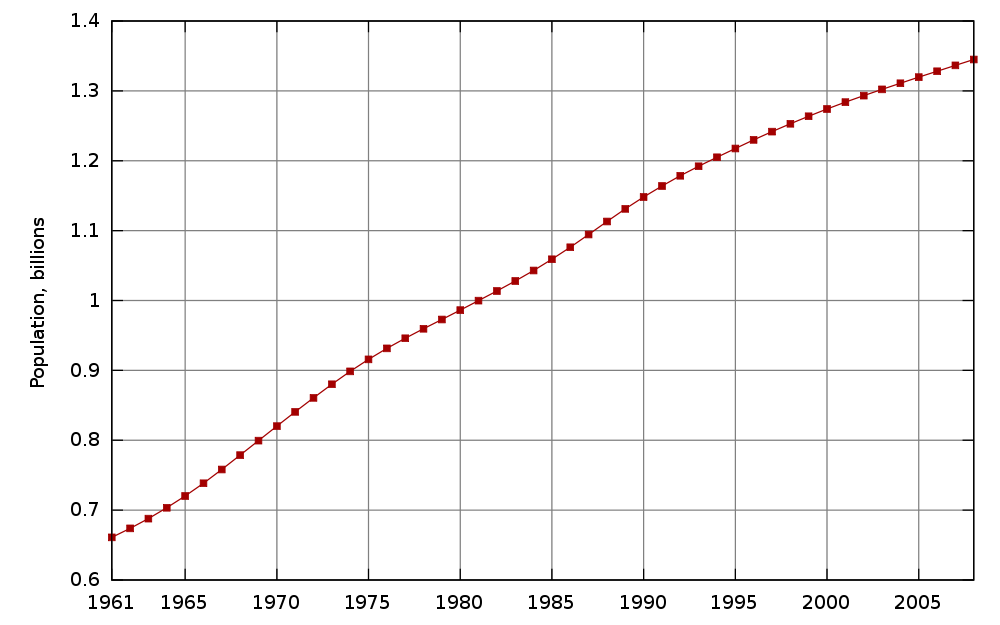 Compare China’s population growth to that of Russia.
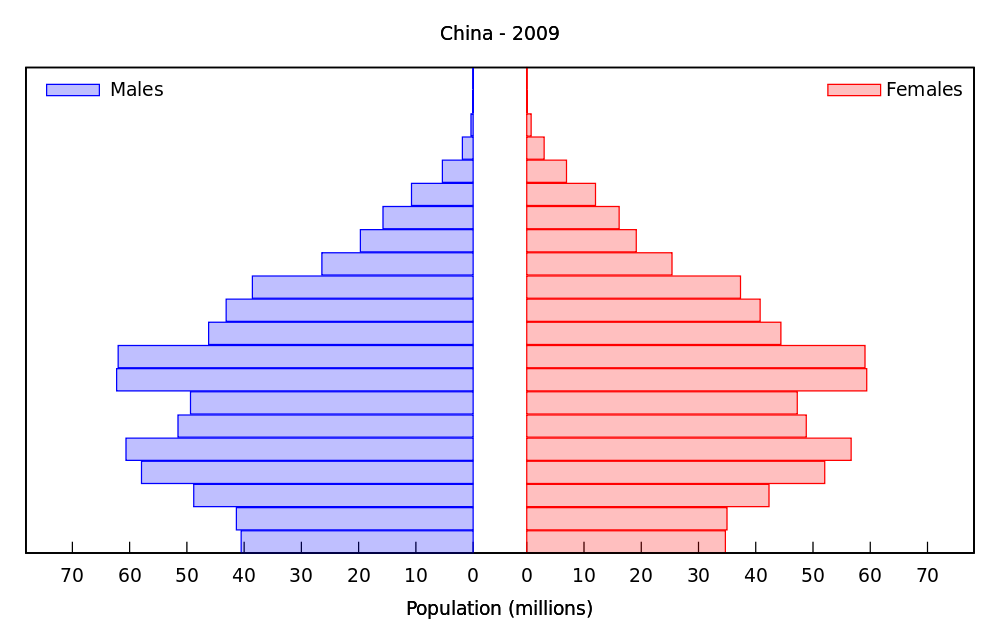 Would you consider the One Child Policy effective? Why or Why not?
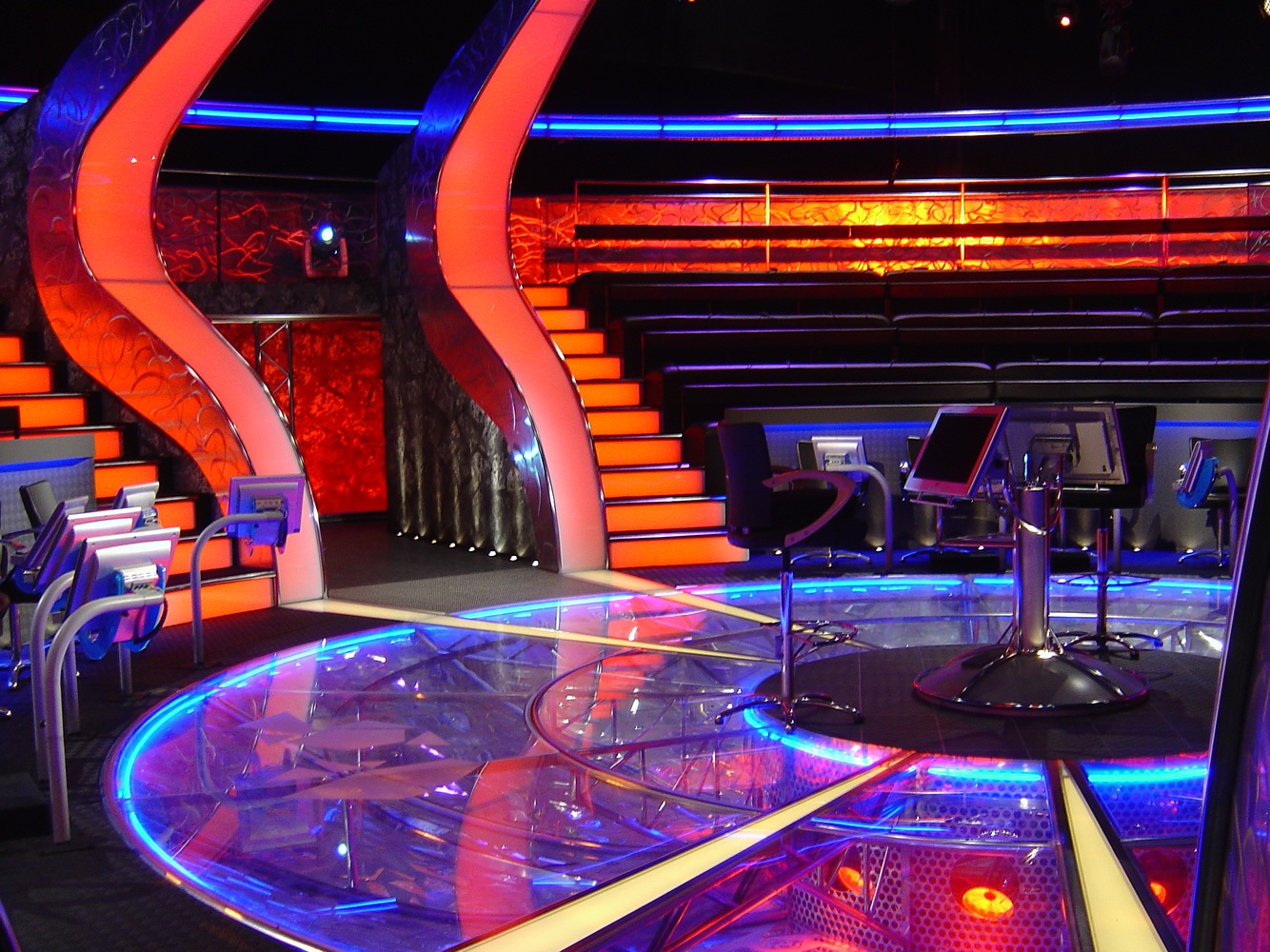 Predict: What might be the results of limiting population growth?
Part 2: Migration
Section 1: Types of Migration
Types of Movement
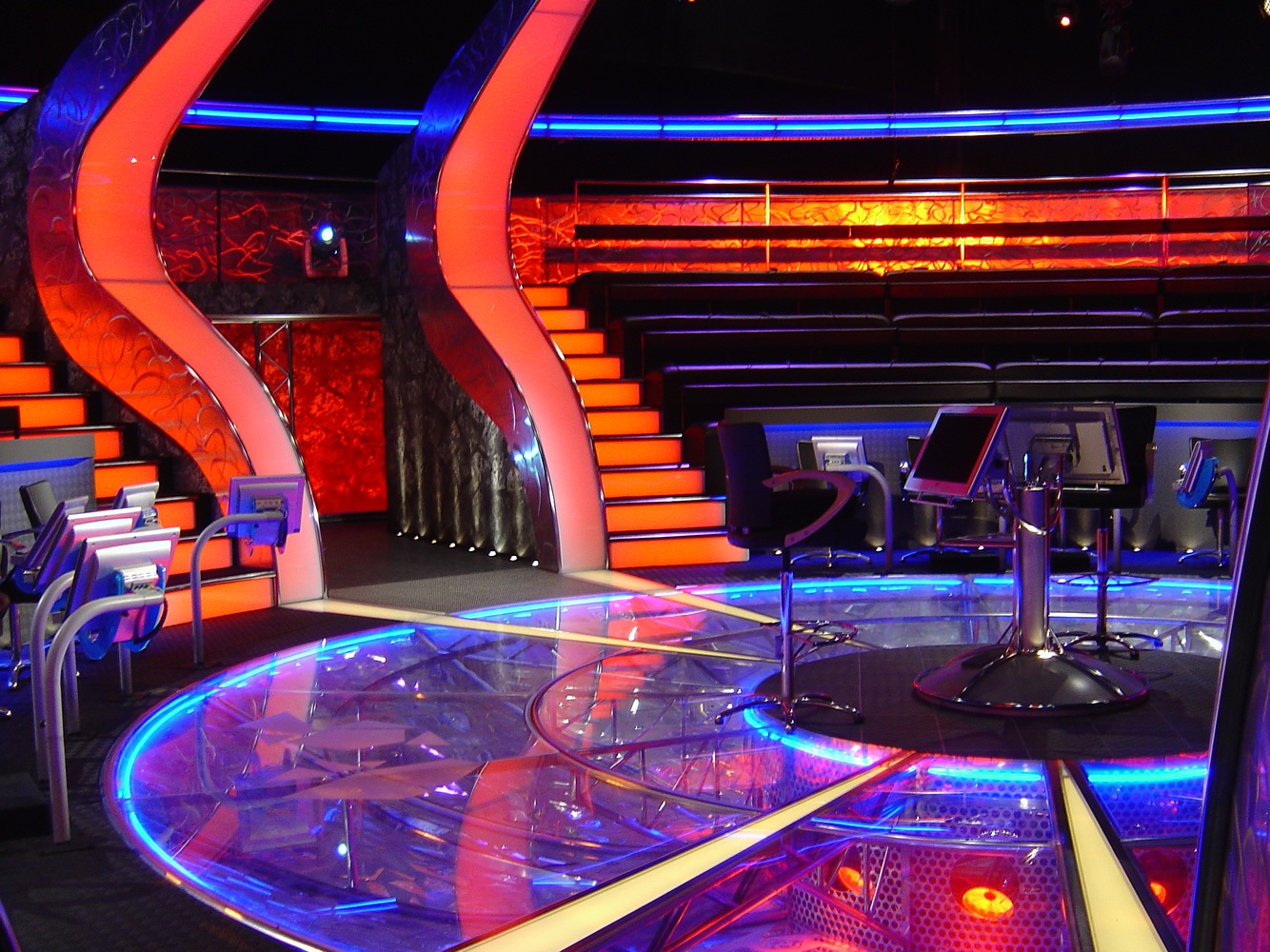 The next seven slides will ask you to identify what type of movement is occurring.
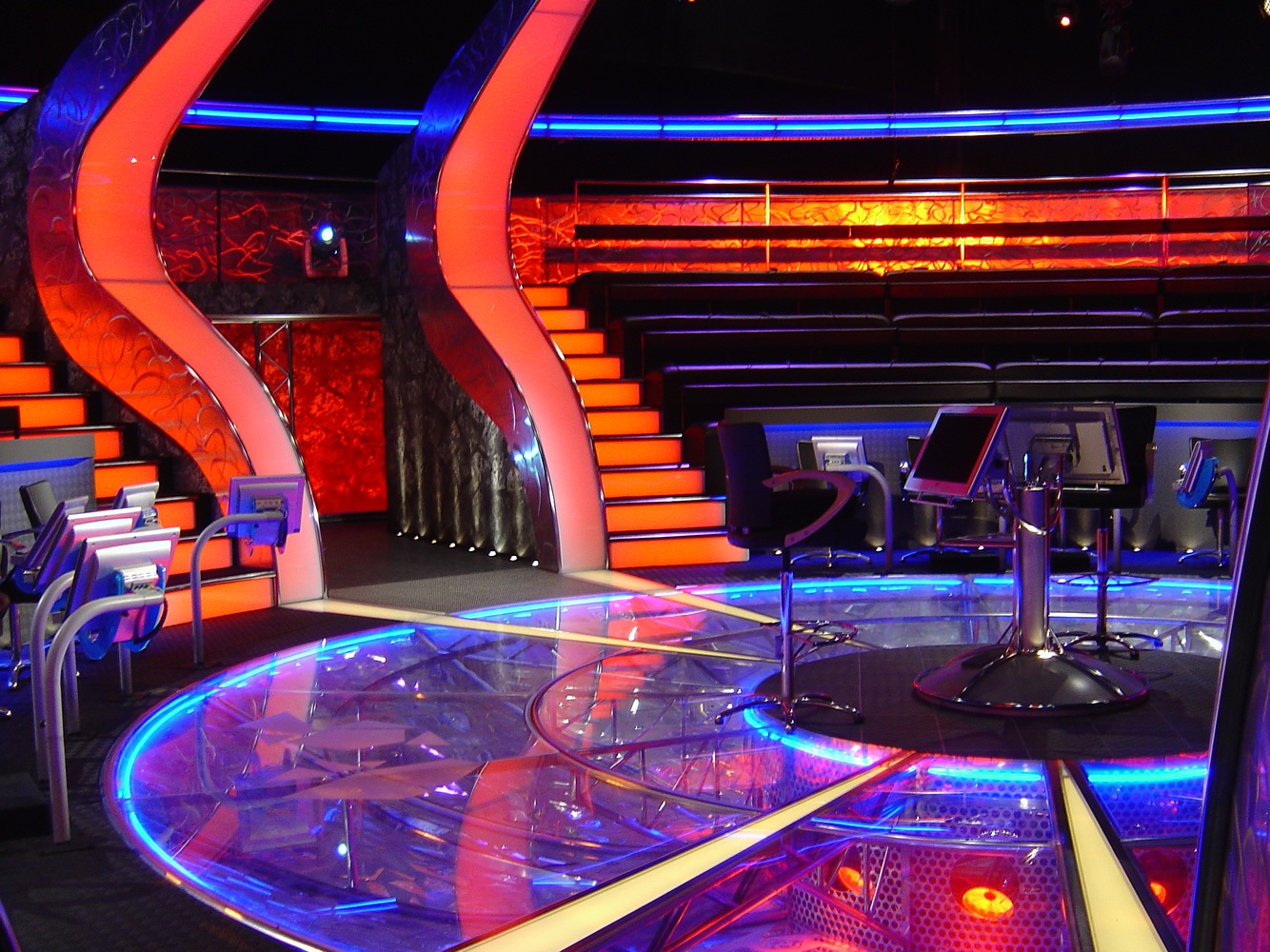 Travelling to school each day.
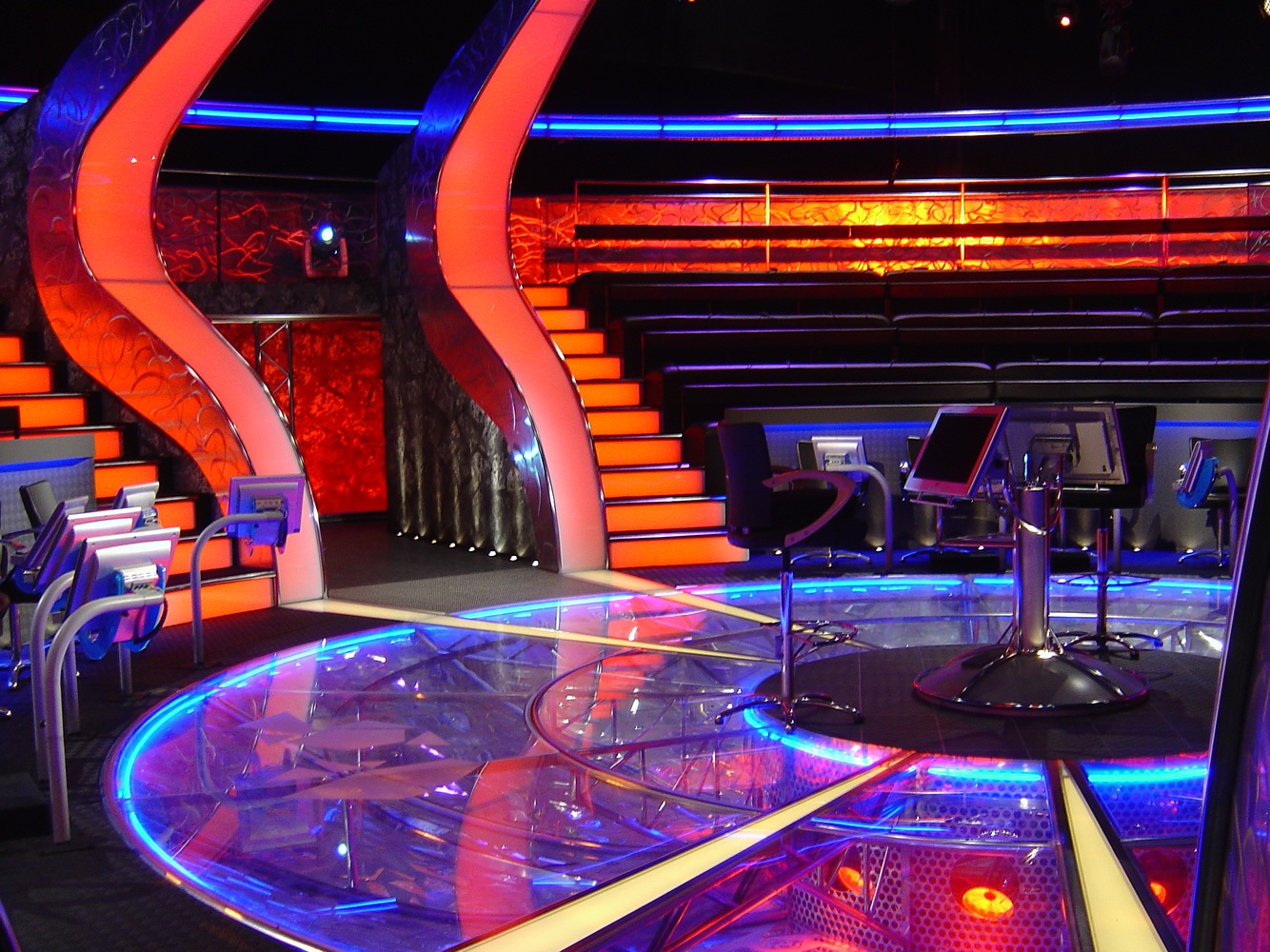 A rancher moving his herd from season to season.
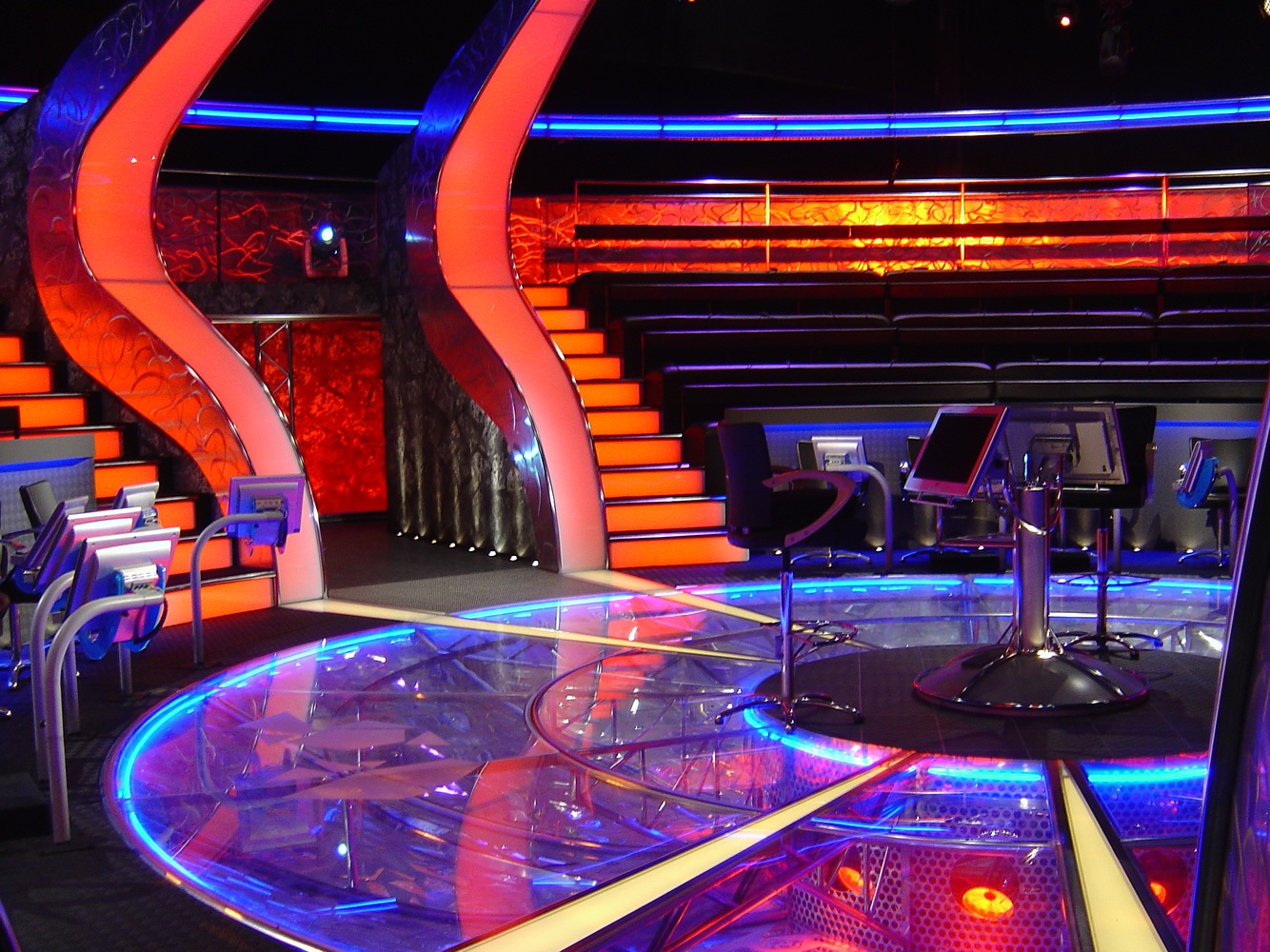 Taking a vacation in the summer.
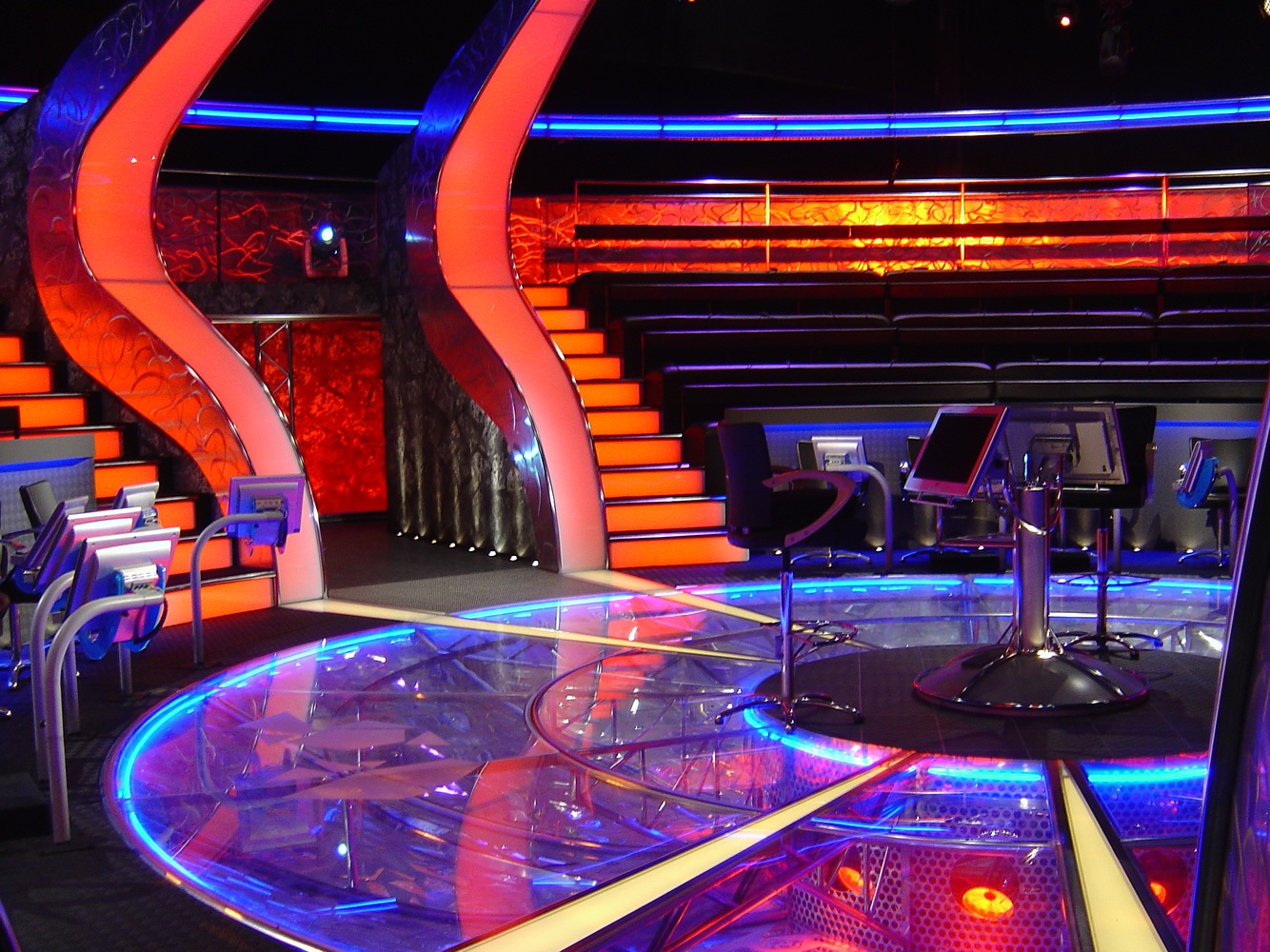 Permanently moving from one state to another.
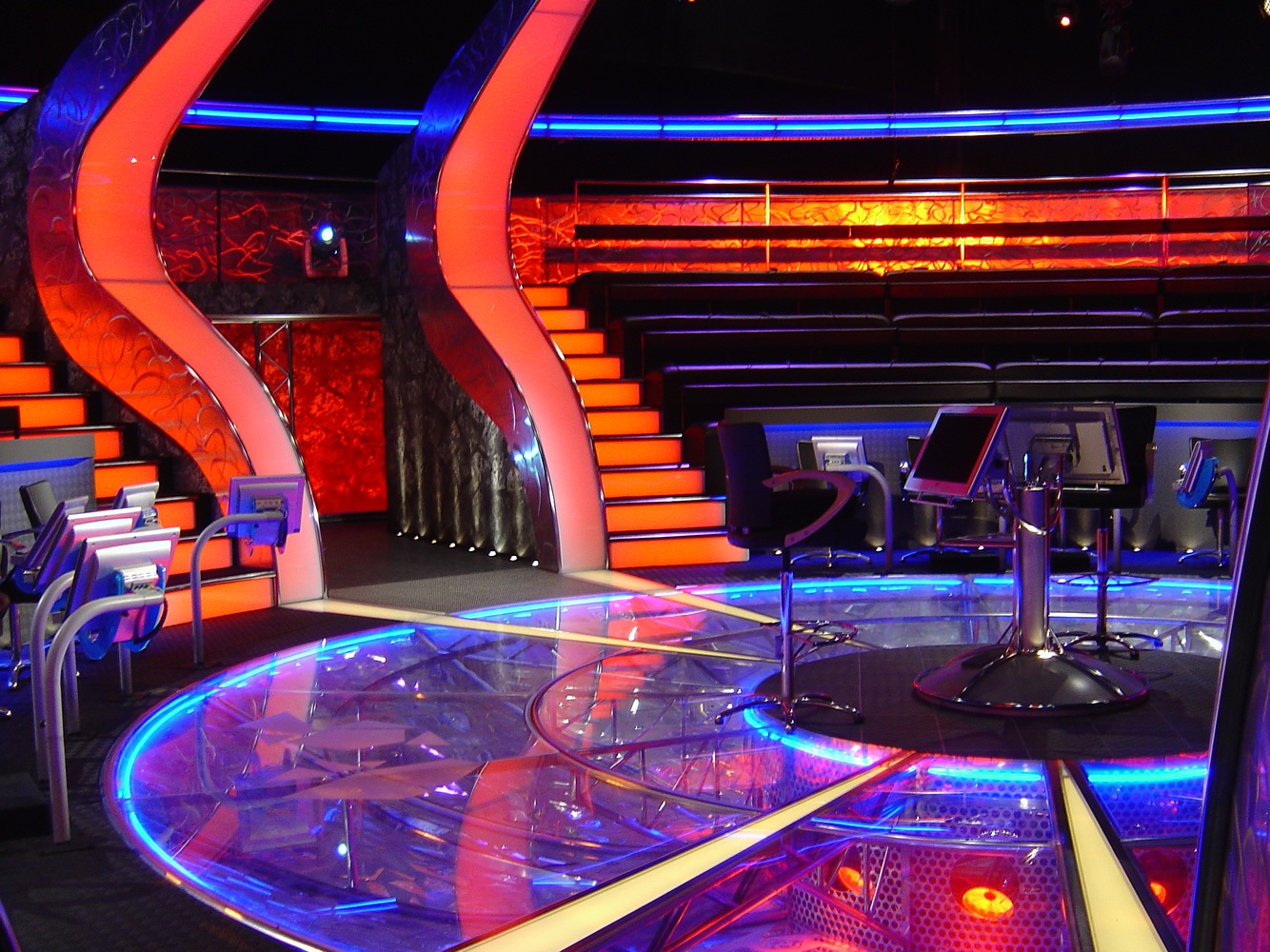 Attending college in another city within your state.
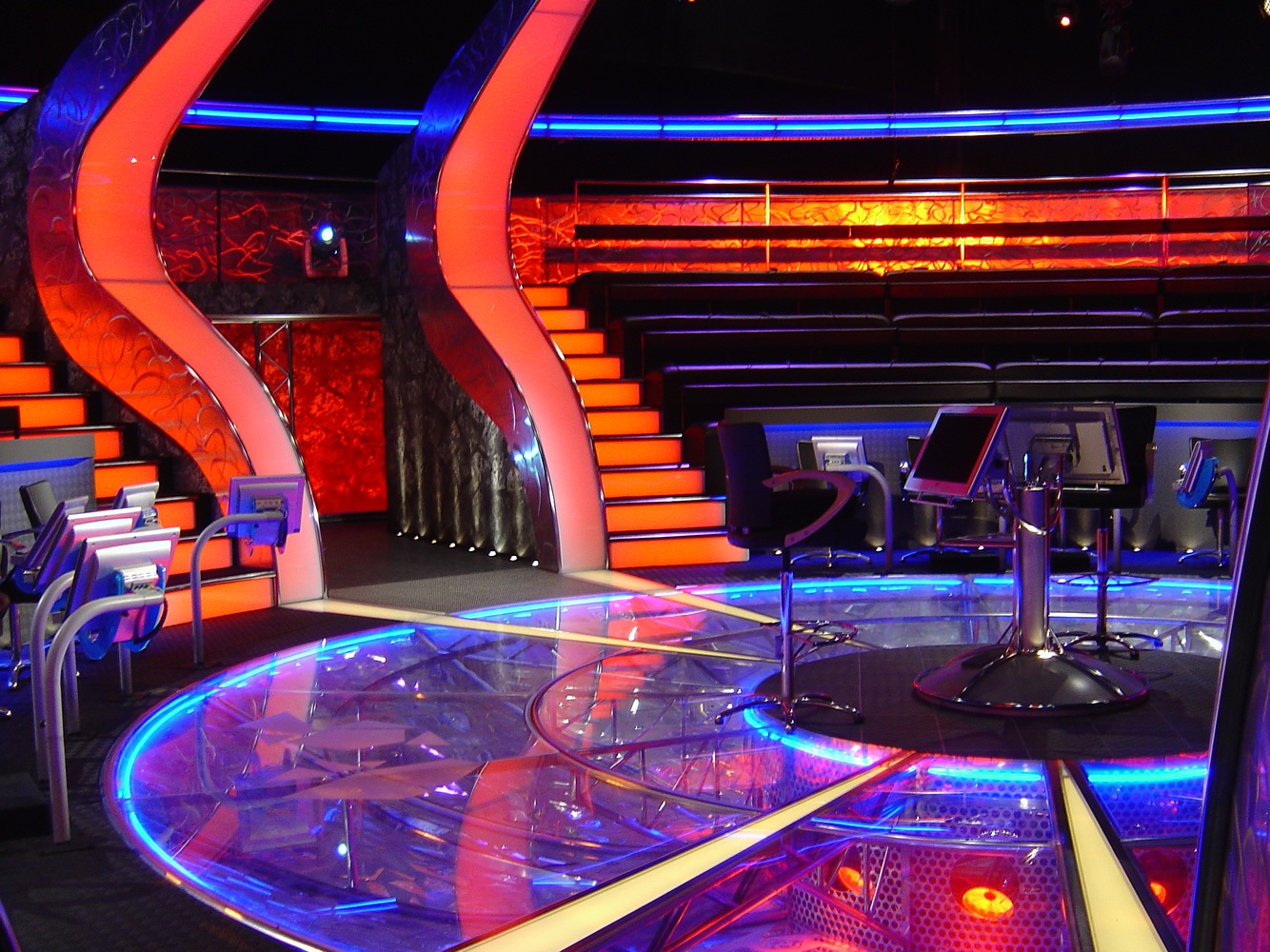 Attending an out-of-state college.
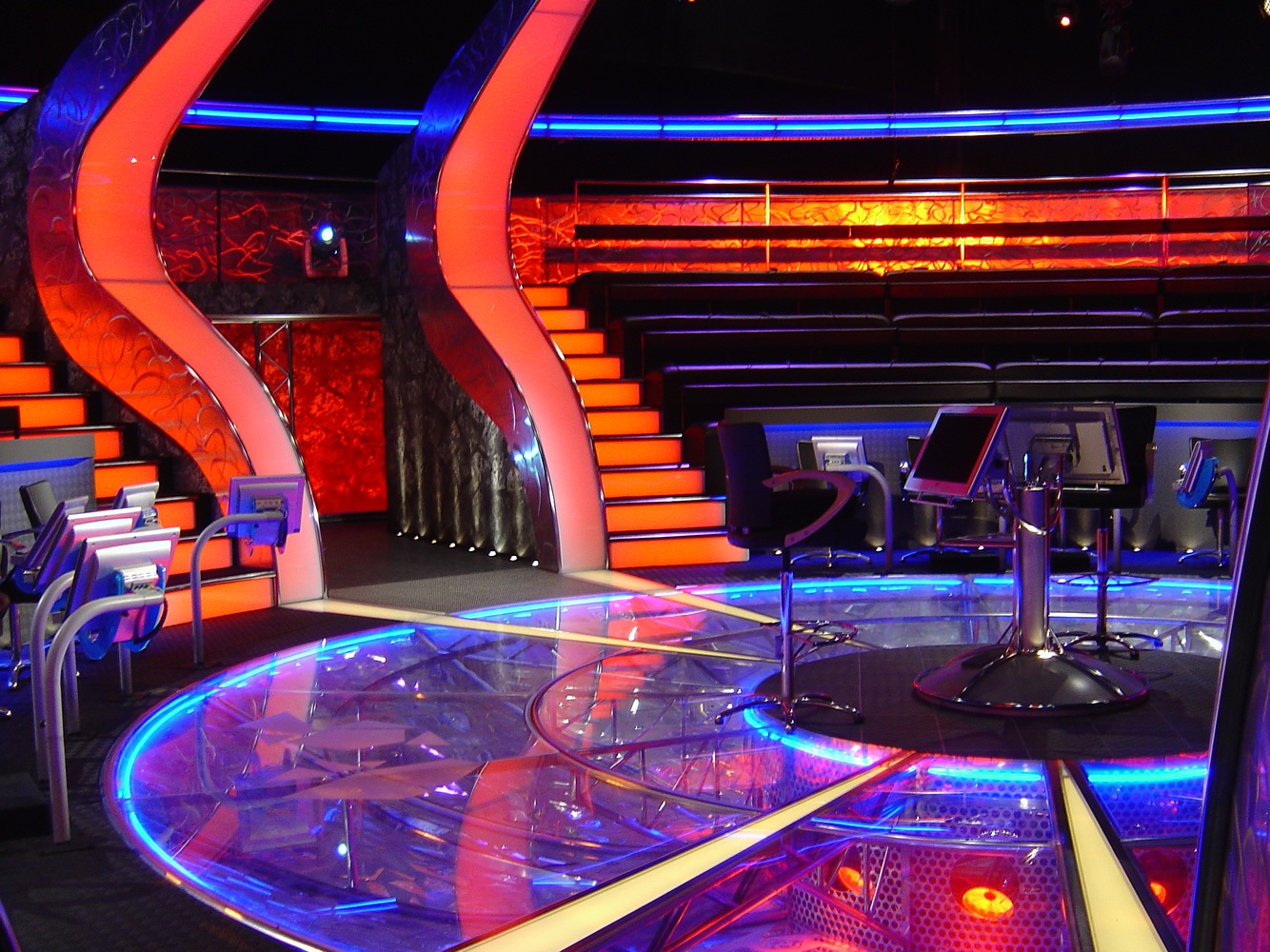 Moving to Djibouti in Africa.
What is the difference between emigration and immigration?
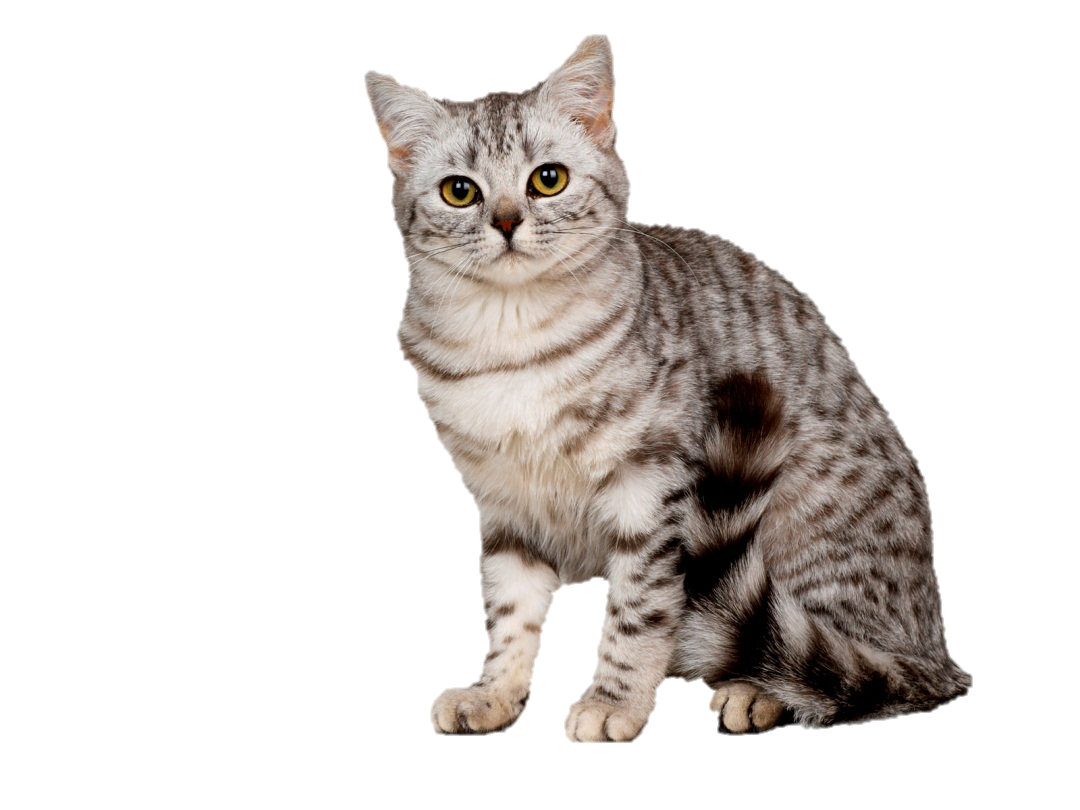 “Immigration is migration to a location, emigration is migration from a location.”
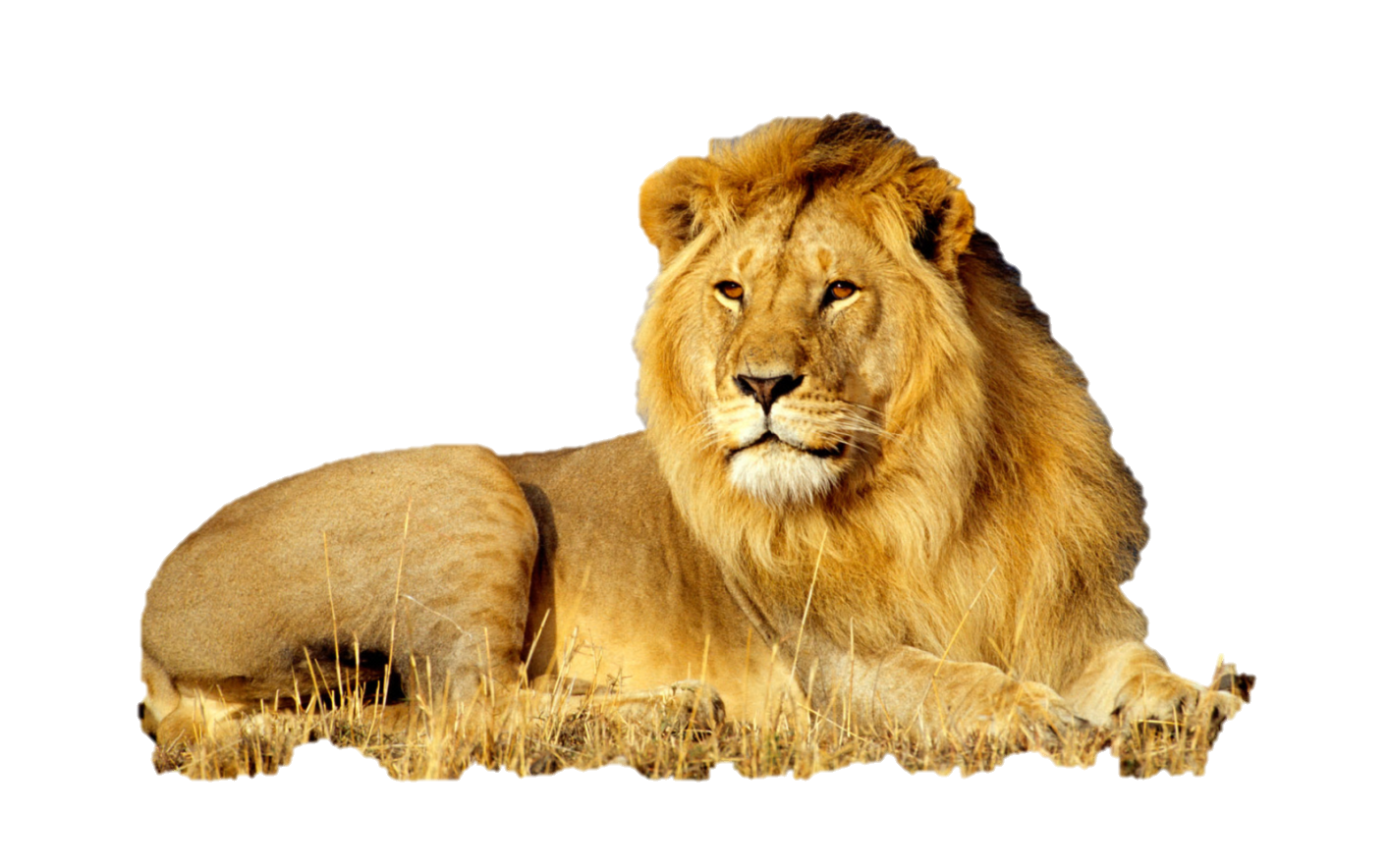 Section 2: Reasons for Migration
Forced Migration
What is forced migration?
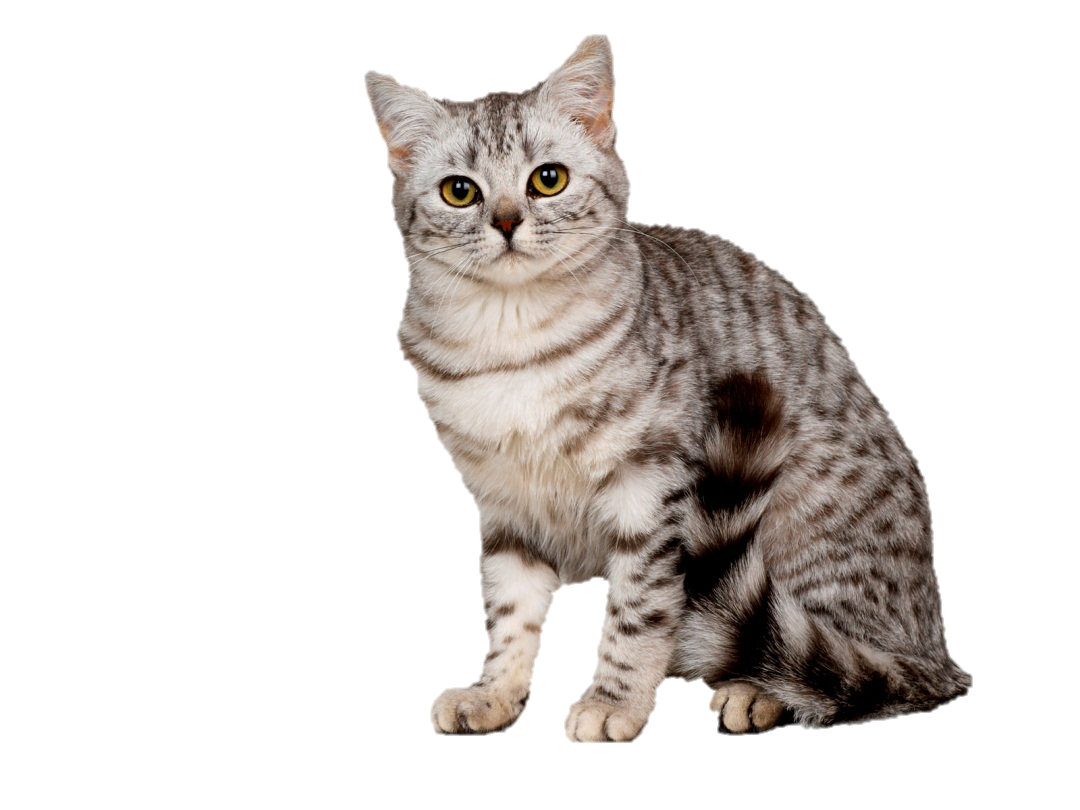 “Forced Migration occurs when someone is involuntarily caused to migrate against their own choice.”
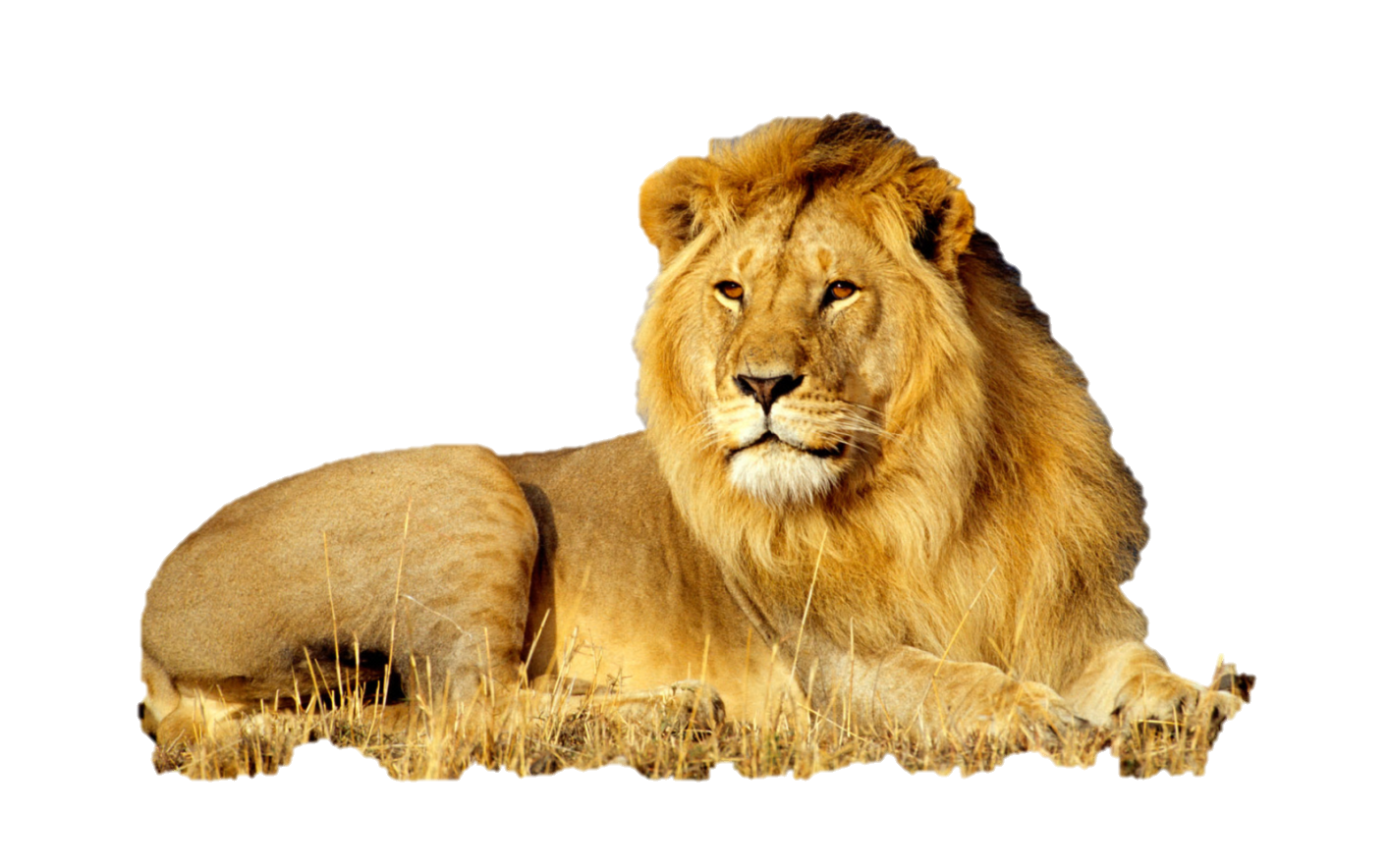 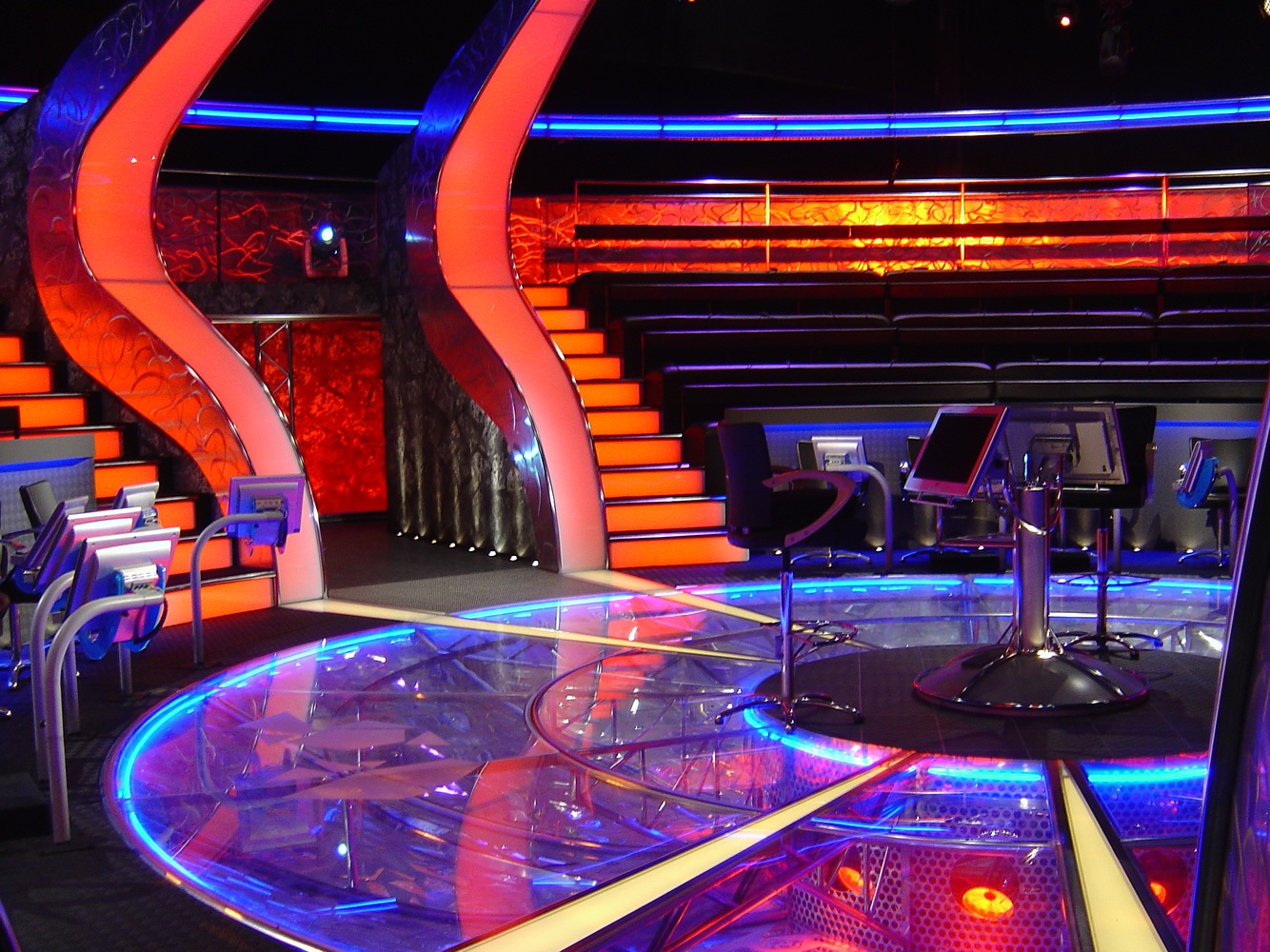 What are some examples of forced migration?.
Examples of Forced Migration
The Atlantic Slave Trade
British relocation of prisoners to Australia
US relocation of Native Americans
Forced Counter-migration back to a country of origin.
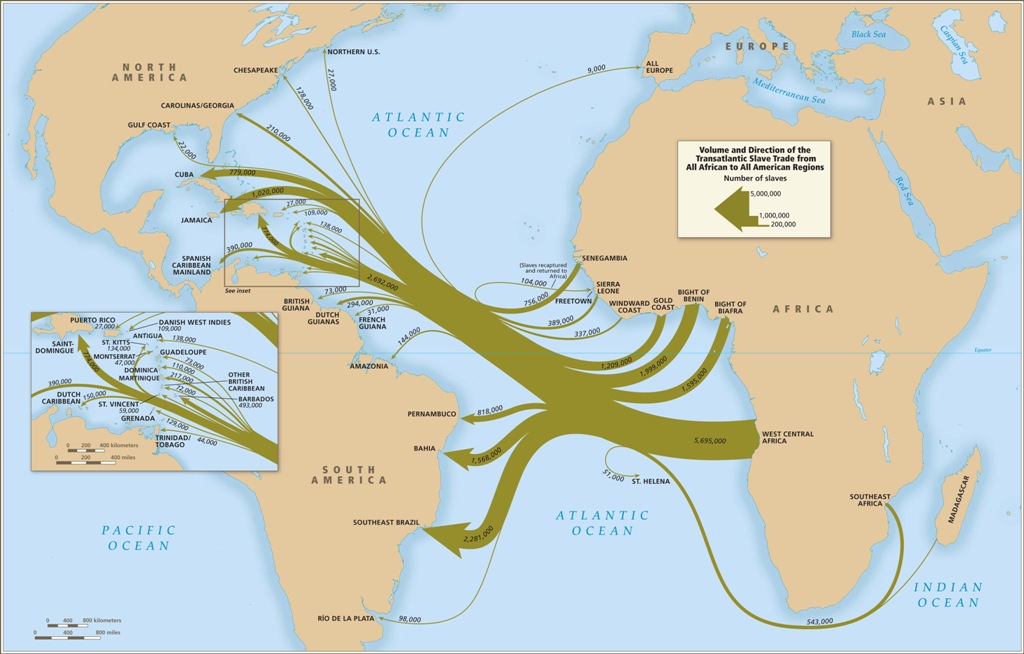 Which country received the most African Slaves?
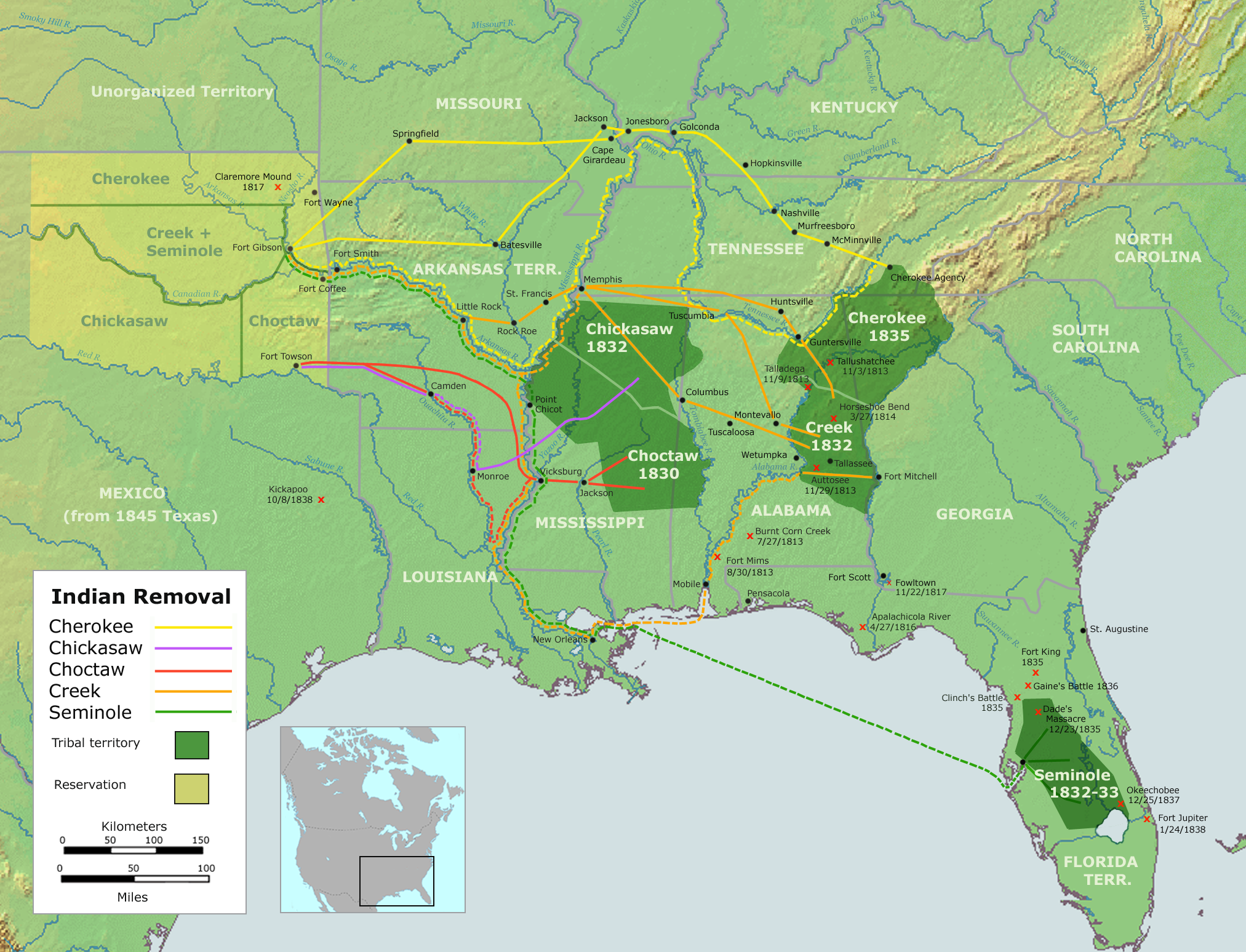 What kind of land were the Native Americans being forced to migrate to?
What is a refugee?
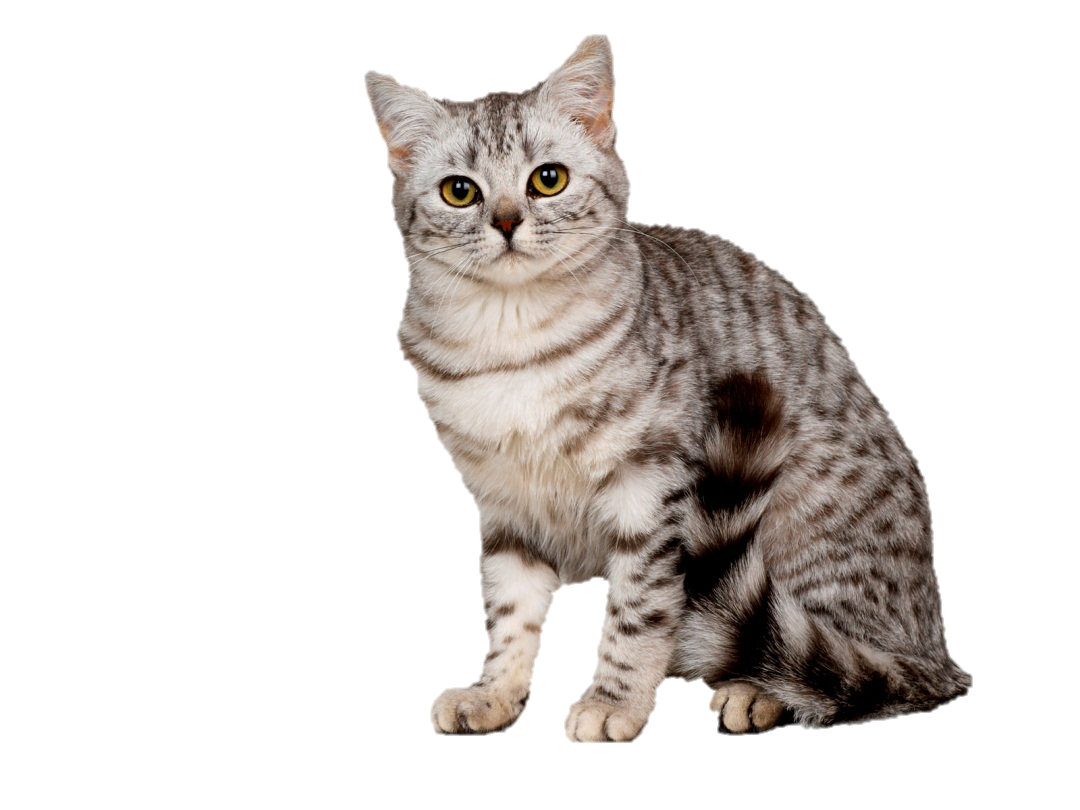 A refugee is a person leaves their home because they are forced out but not because they are officially relocated or enslaved.
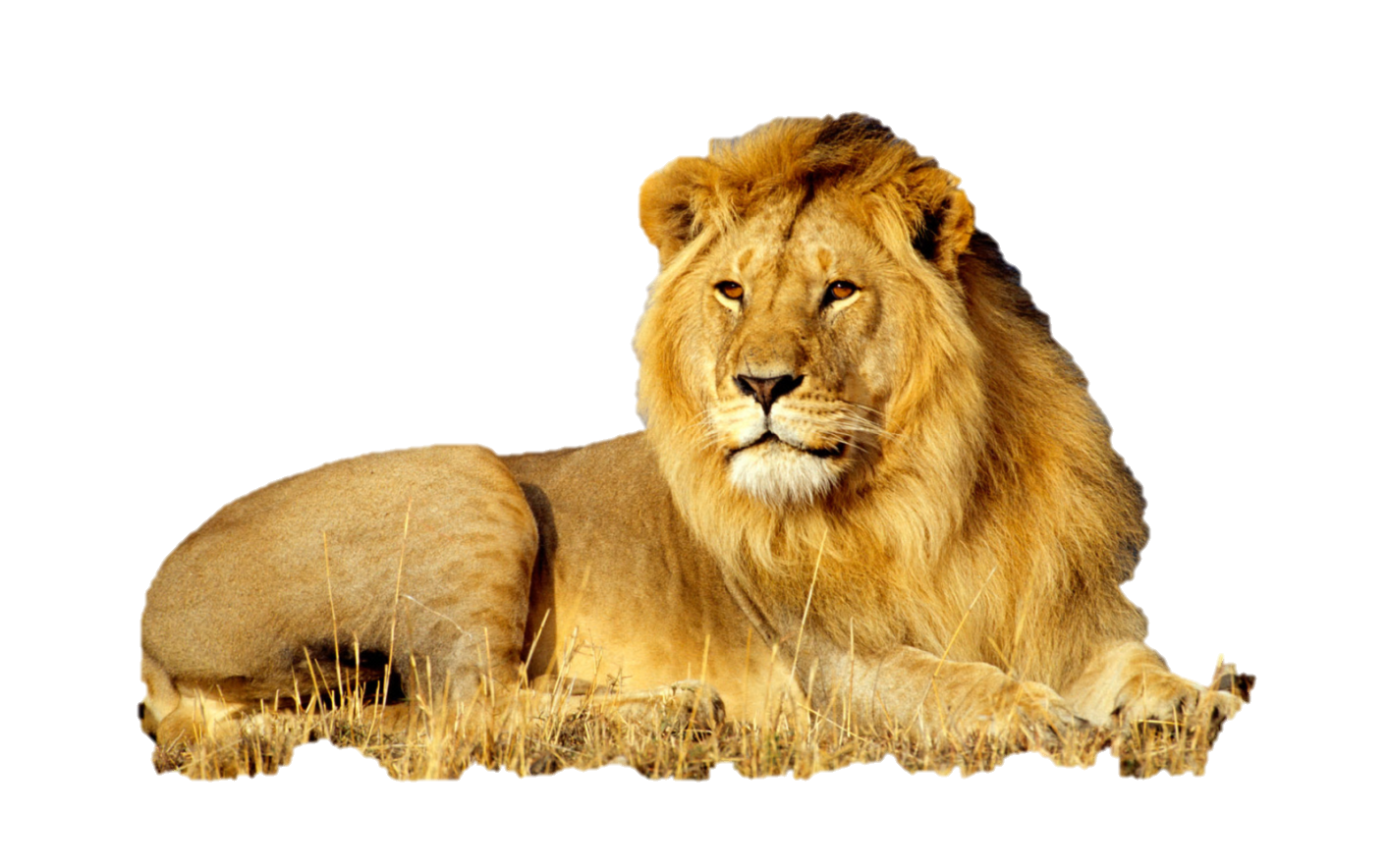 A refugee emigrates because of:
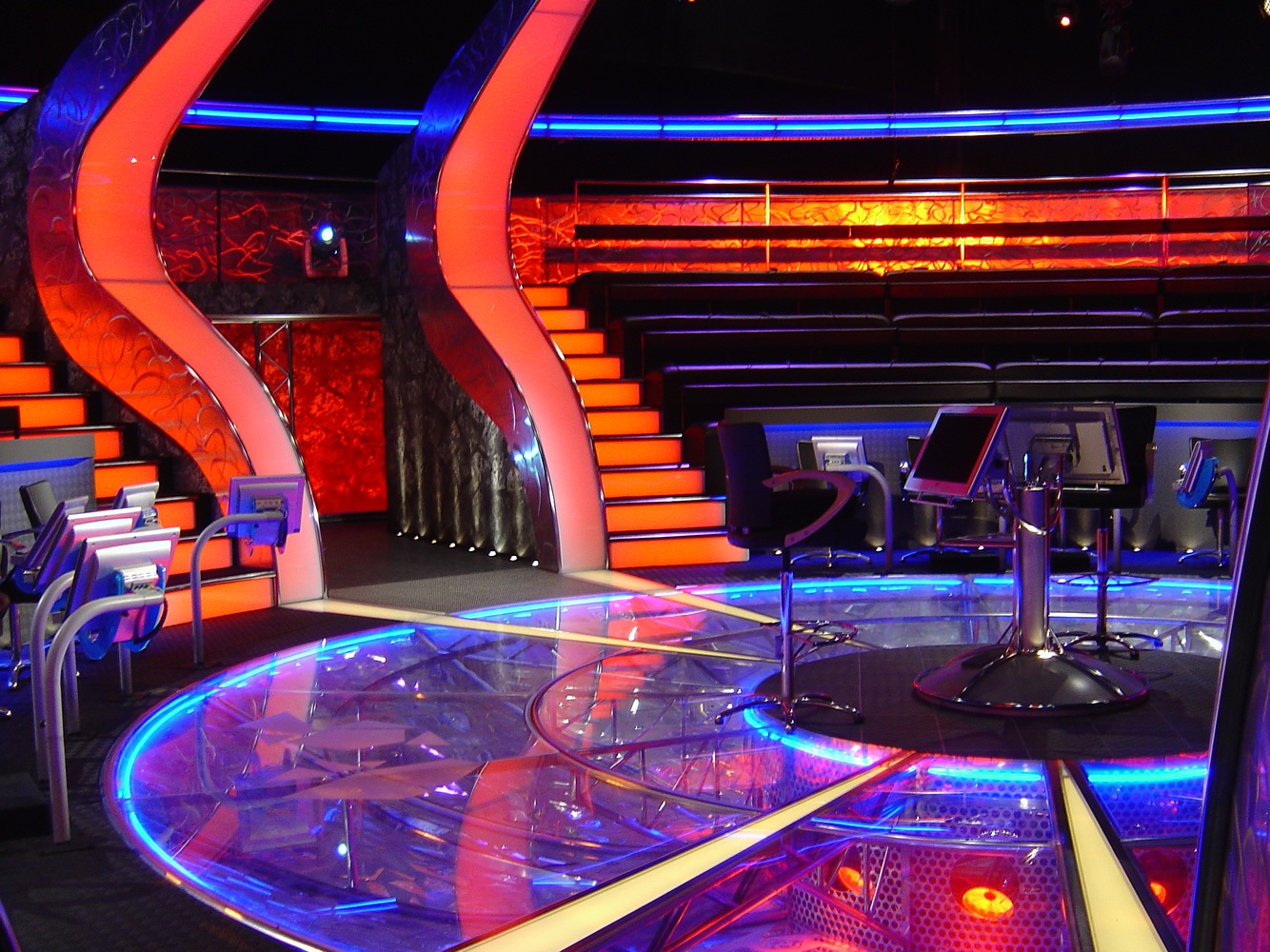 Would Cuban-Americans be considered refugees?
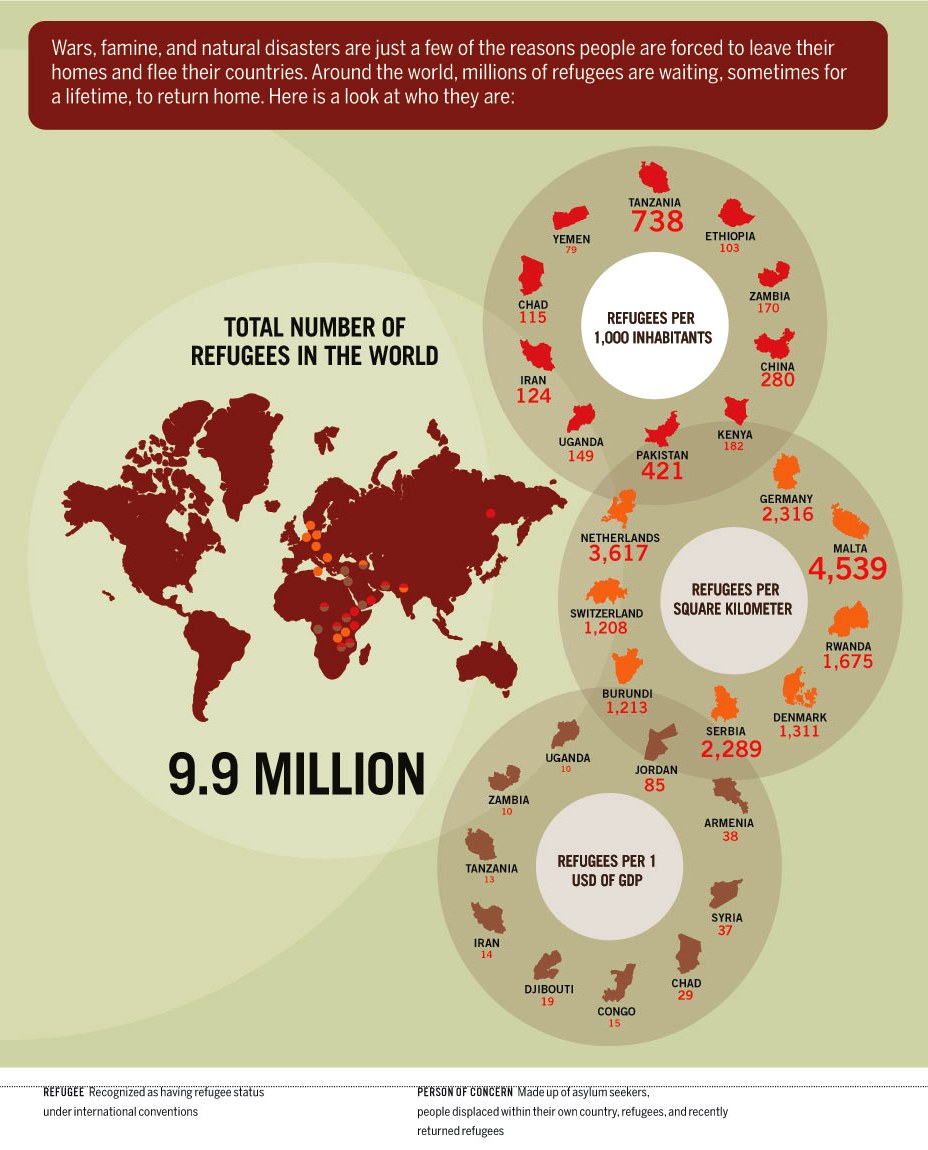 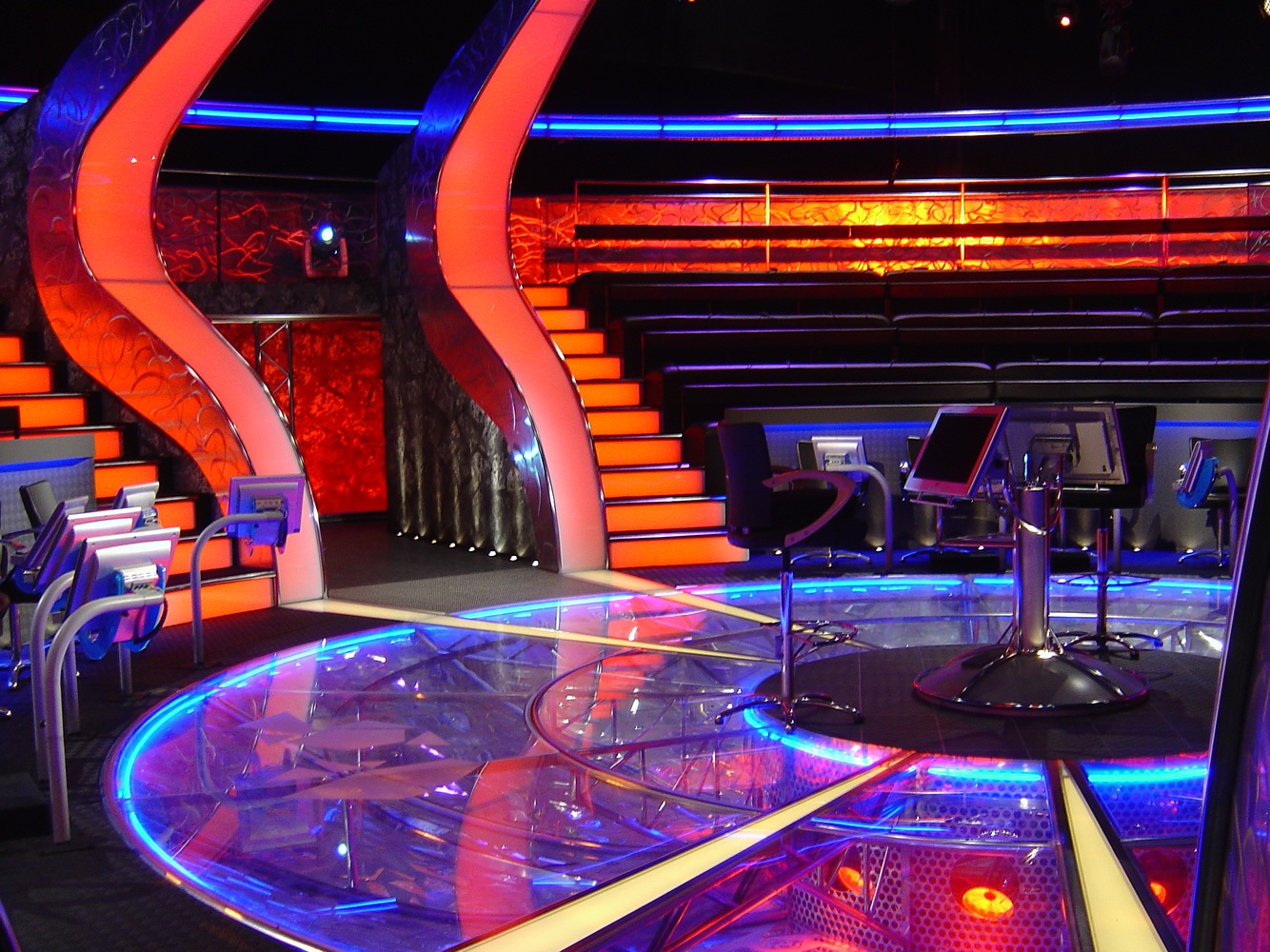 Why are there no noticeable refugee populations in the United States?
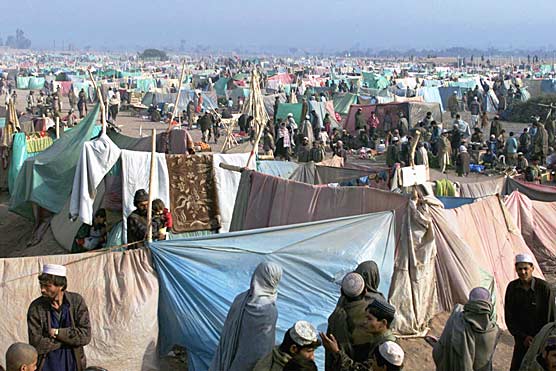 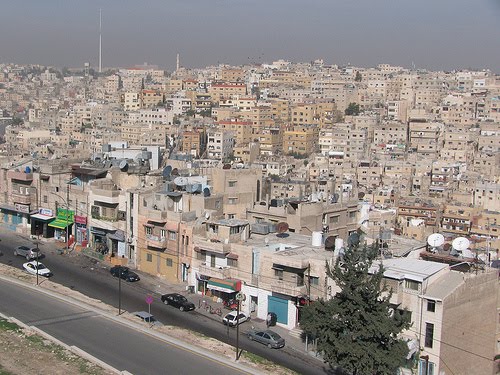 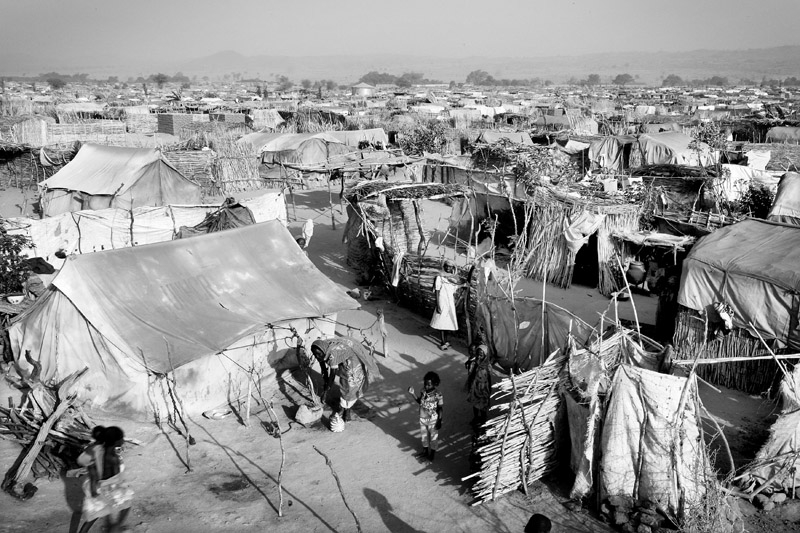 Images from three different refugee camps.
Voluntary Migration
Why do people choose to migrate from one place to another?
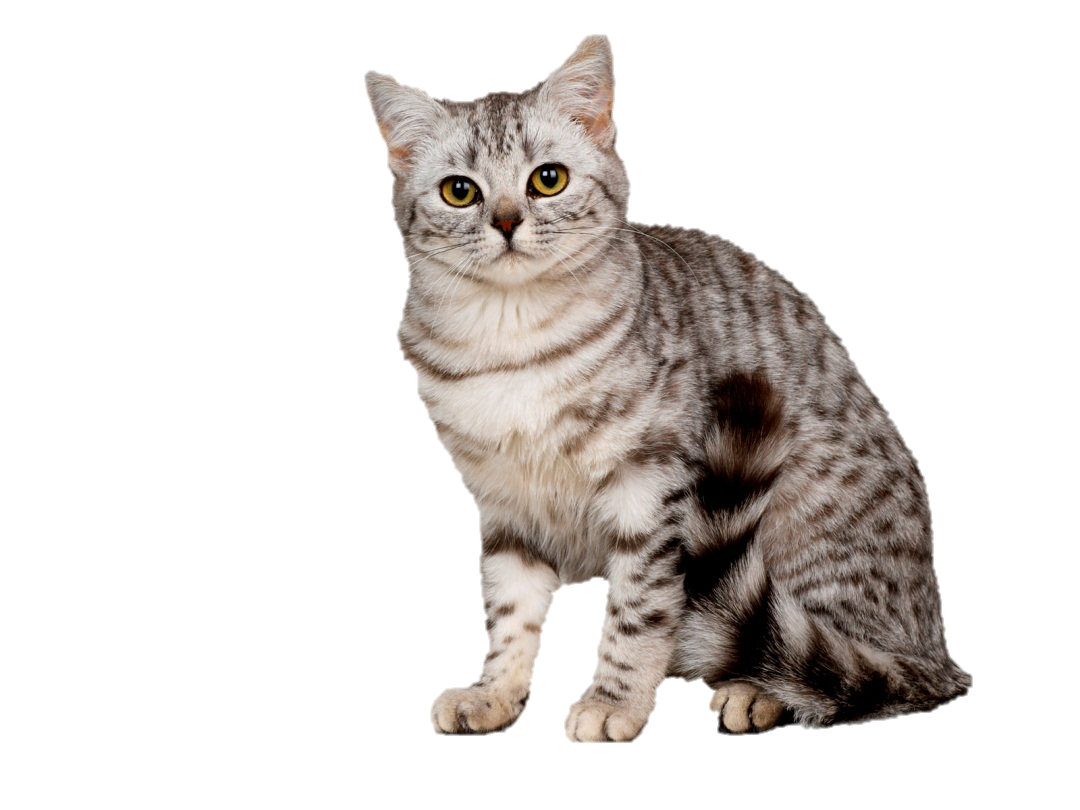 “I developed 11 laws of migration. These laws examine the reasons for migration, the distance of migration, and the characteristics of migrants.”
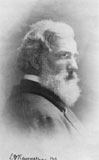 E.G. Ravenstein
Ravenstein’s Laws
Other Characteristics of Migrants:
What is step migration?
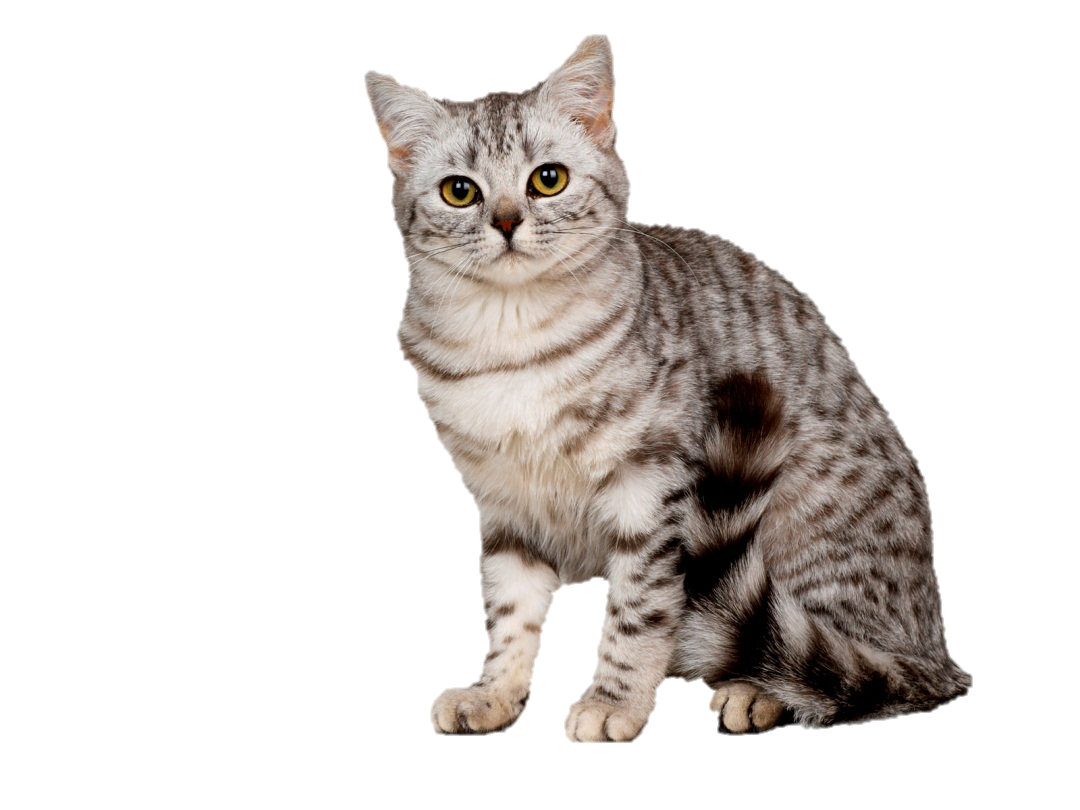 “Step Migration is the phenomenon in which long distance migration happens in stages. ”
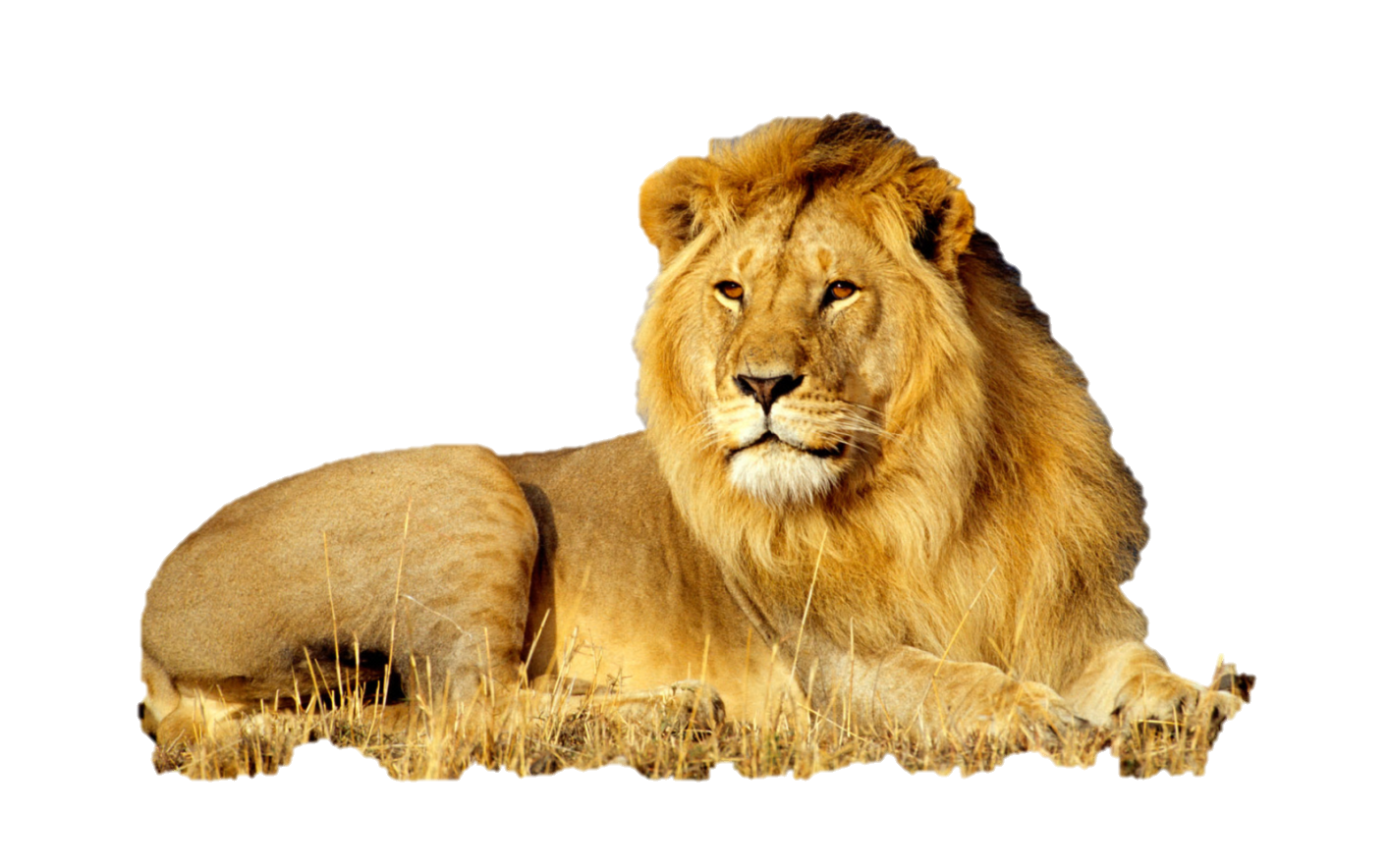 [Speaker Notes: Examples of step migration?]
What is chain-migration?
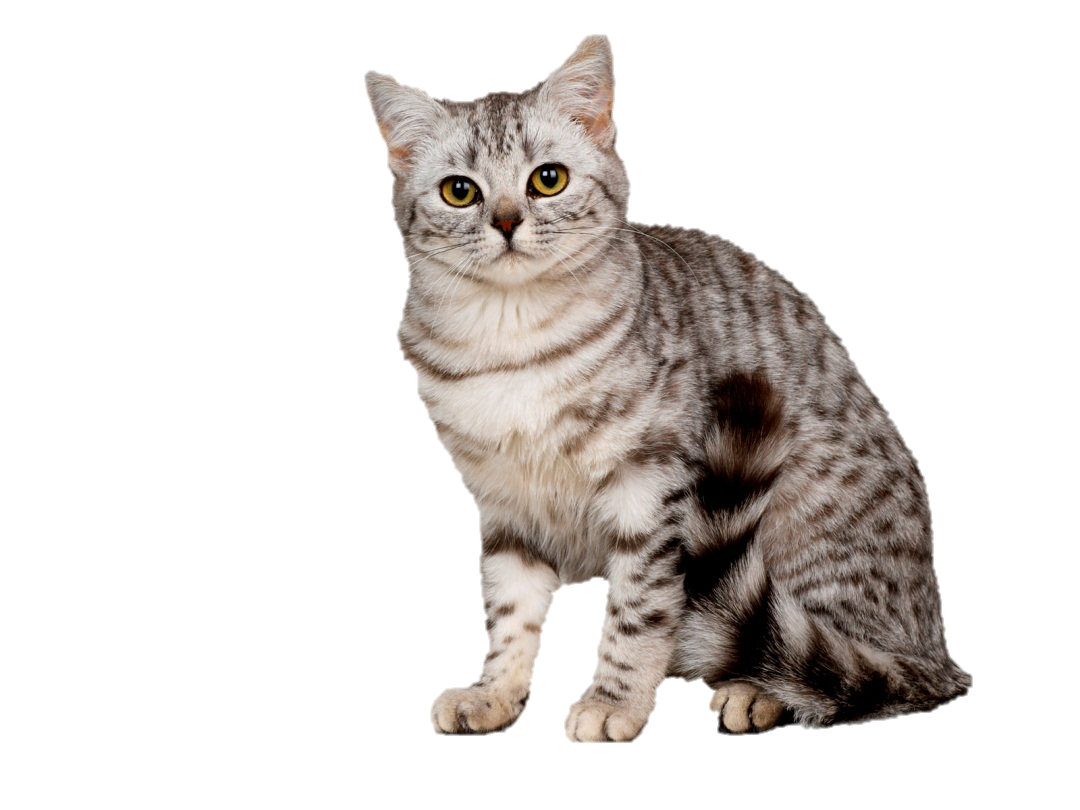 “Chain Migration occurs when one group from a location follows another group from that location later on. ”
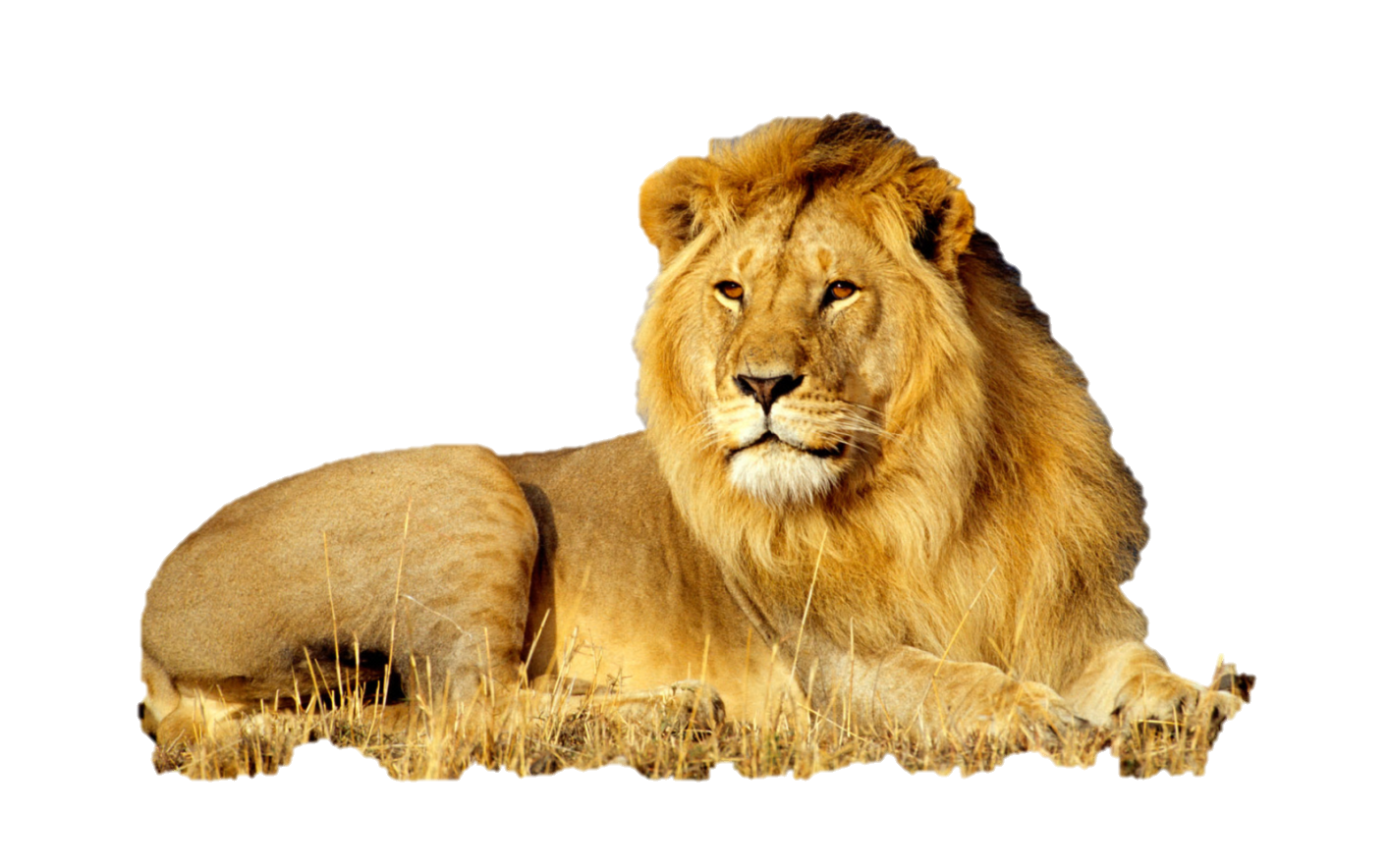 [Speaker Notes: Examples of step migration?]
What is an intervening obstacle and opportunity?
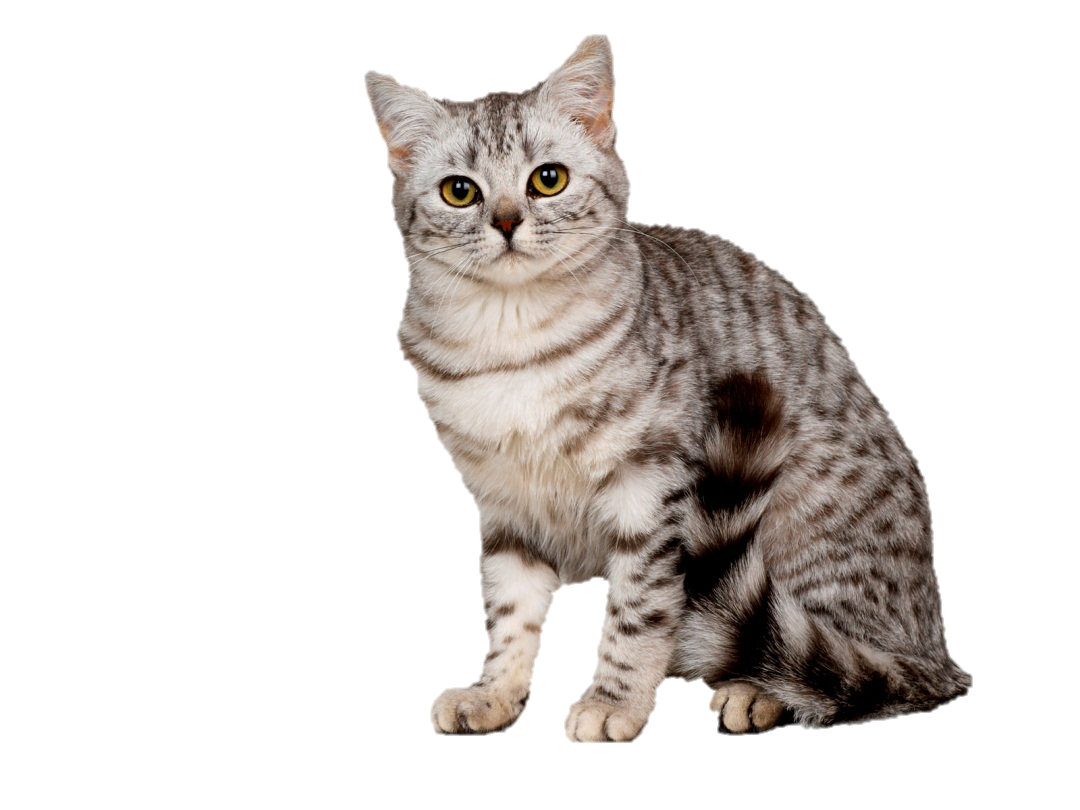 “An intervening obstacle is a problem that hinders a complete migration path. An intervening opportunity is an opportunity that causes someone to settle before reaching their original destination”
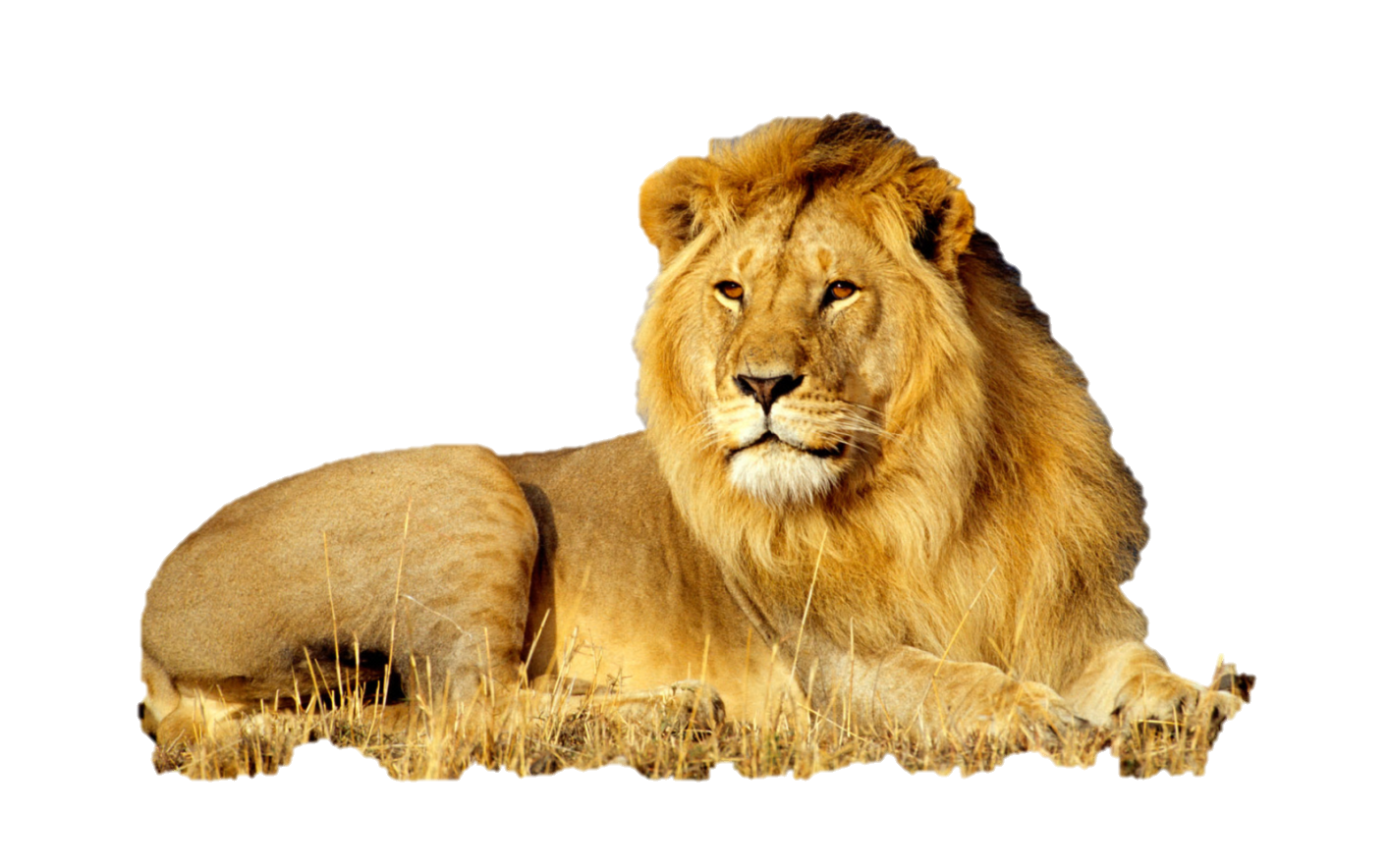 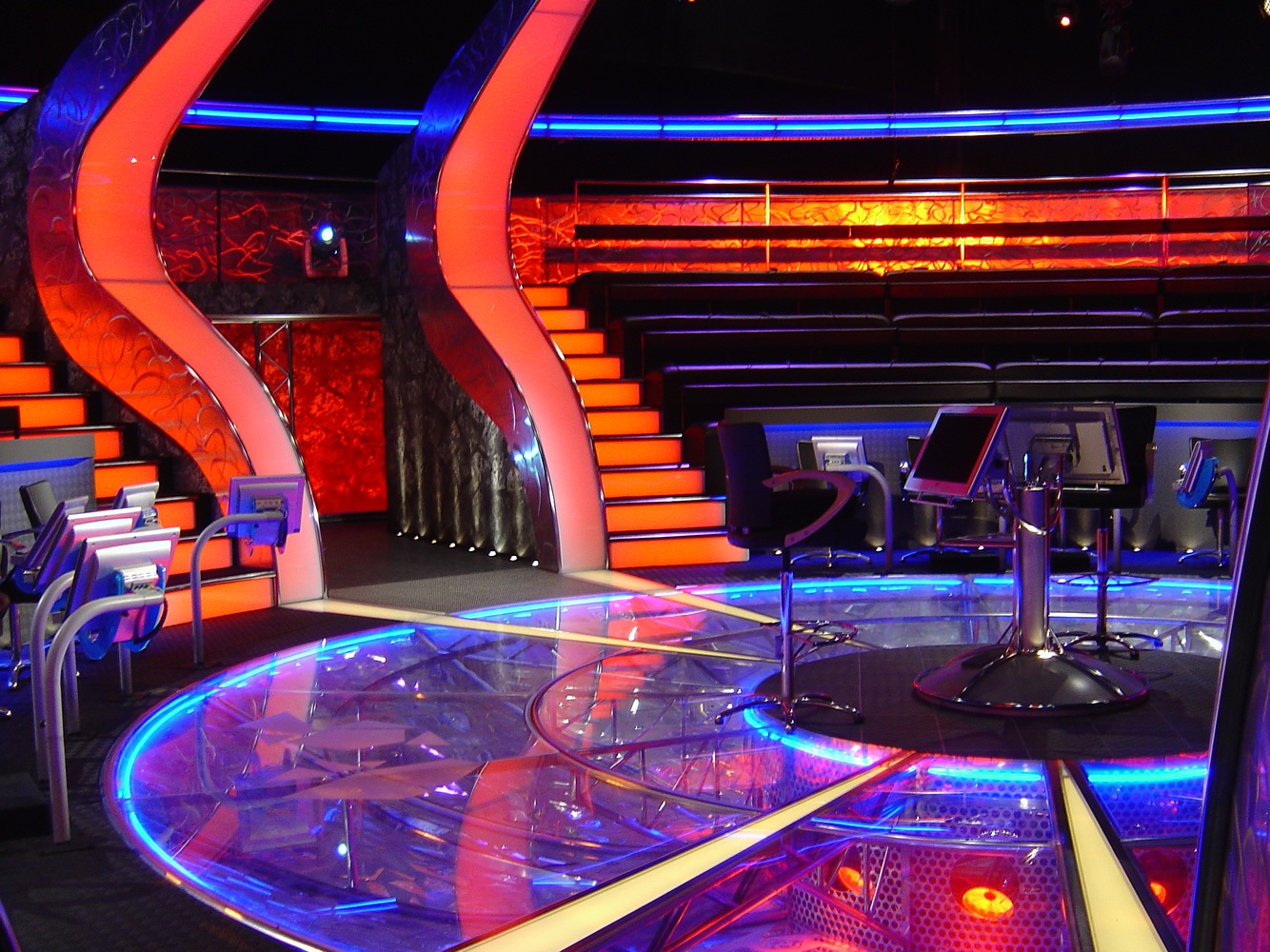 What would be an example of an intervening opportunity? An intervening obstacle?
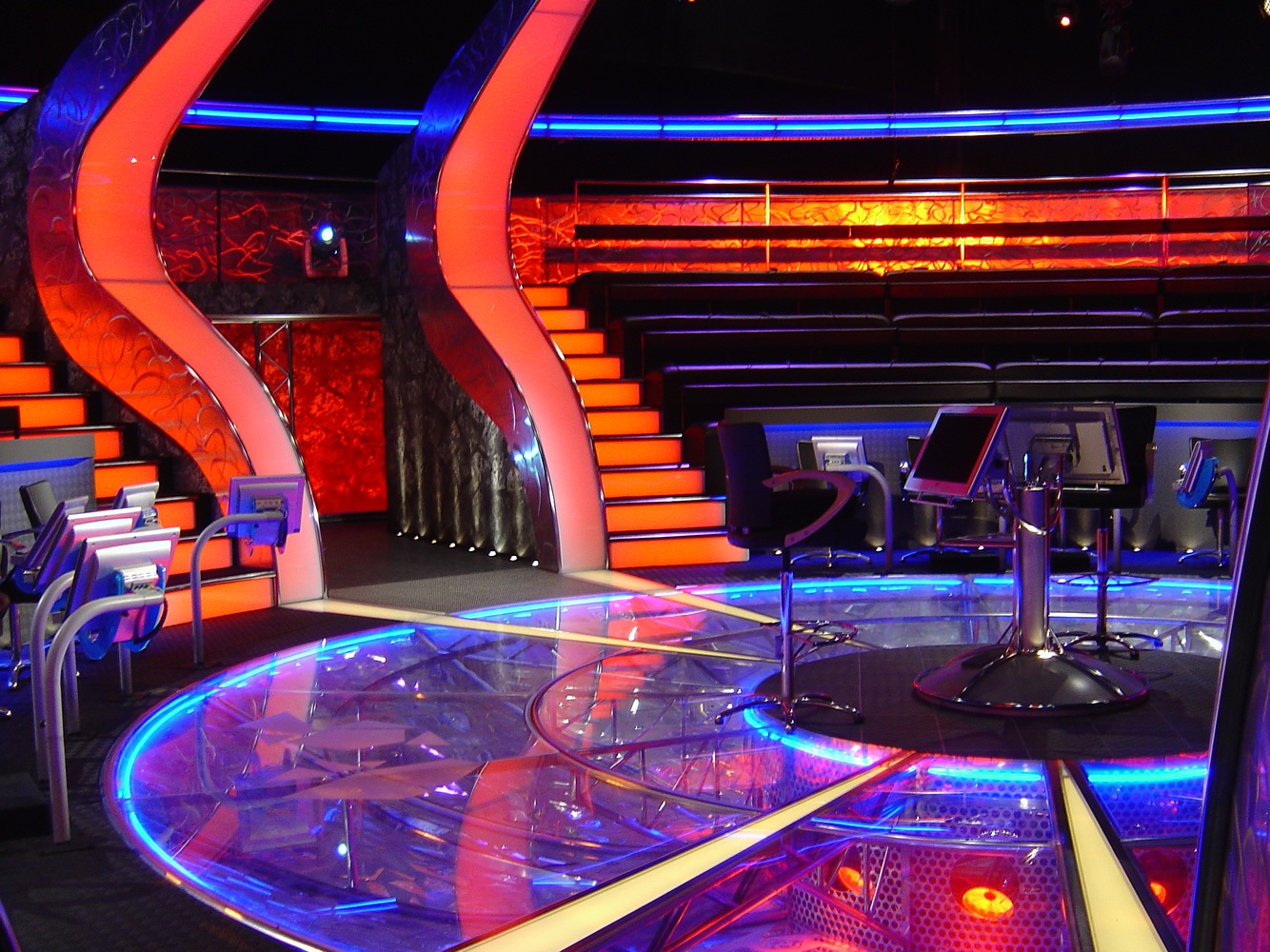 Which of the following would be most likely to occur. Explain.

A Chinese family moves from their home in Beijing to a small town in Idaho.

b) An American male college student moves 
    from his small Louisiana town to Los Angeles
    for school.

c) A female college professor and her son moves
    from London, England to a town in 
    Afghanistan.
Types of Push and Pull Factors:
Section 3: Where do people migrate?
World Migration
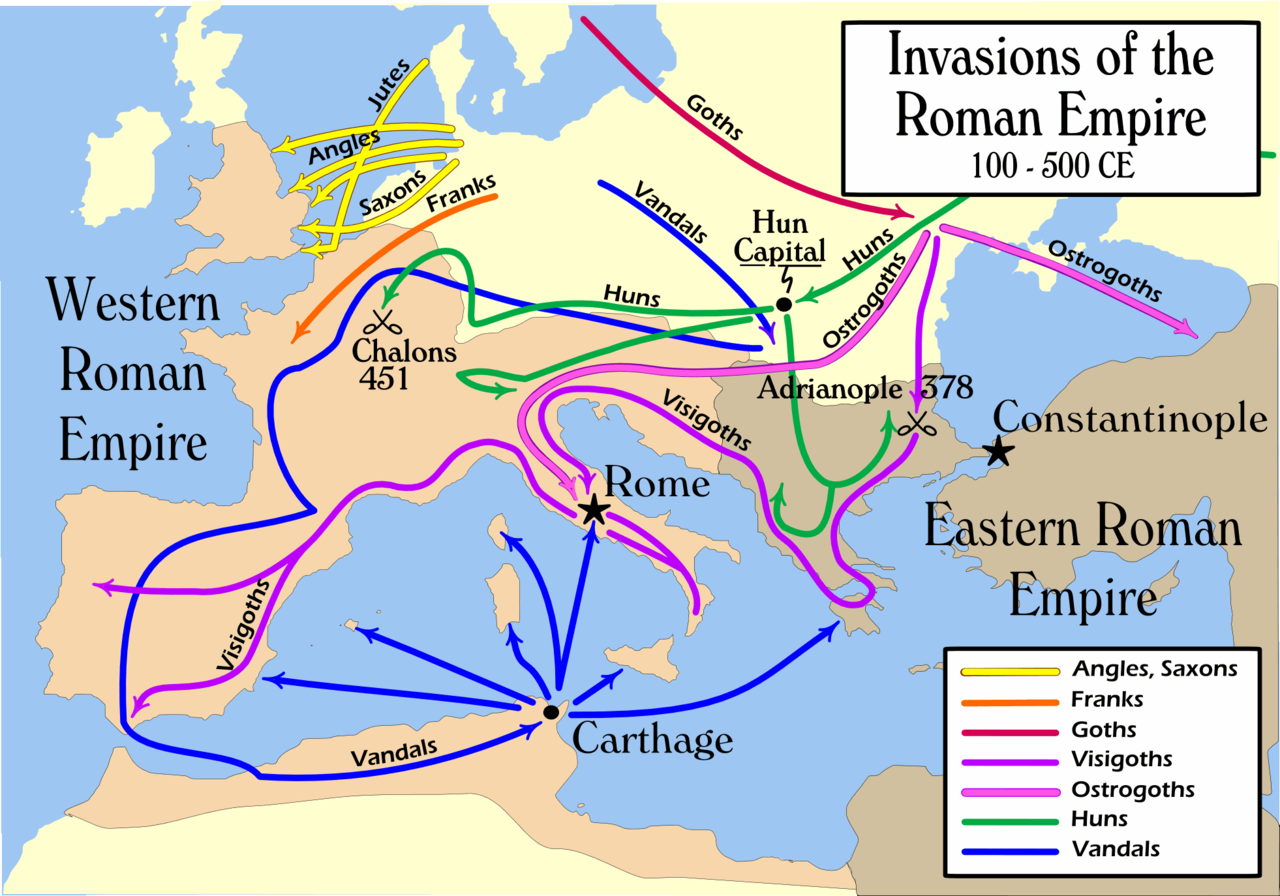 Early Migration Patterns
Modern Migration Time-Line
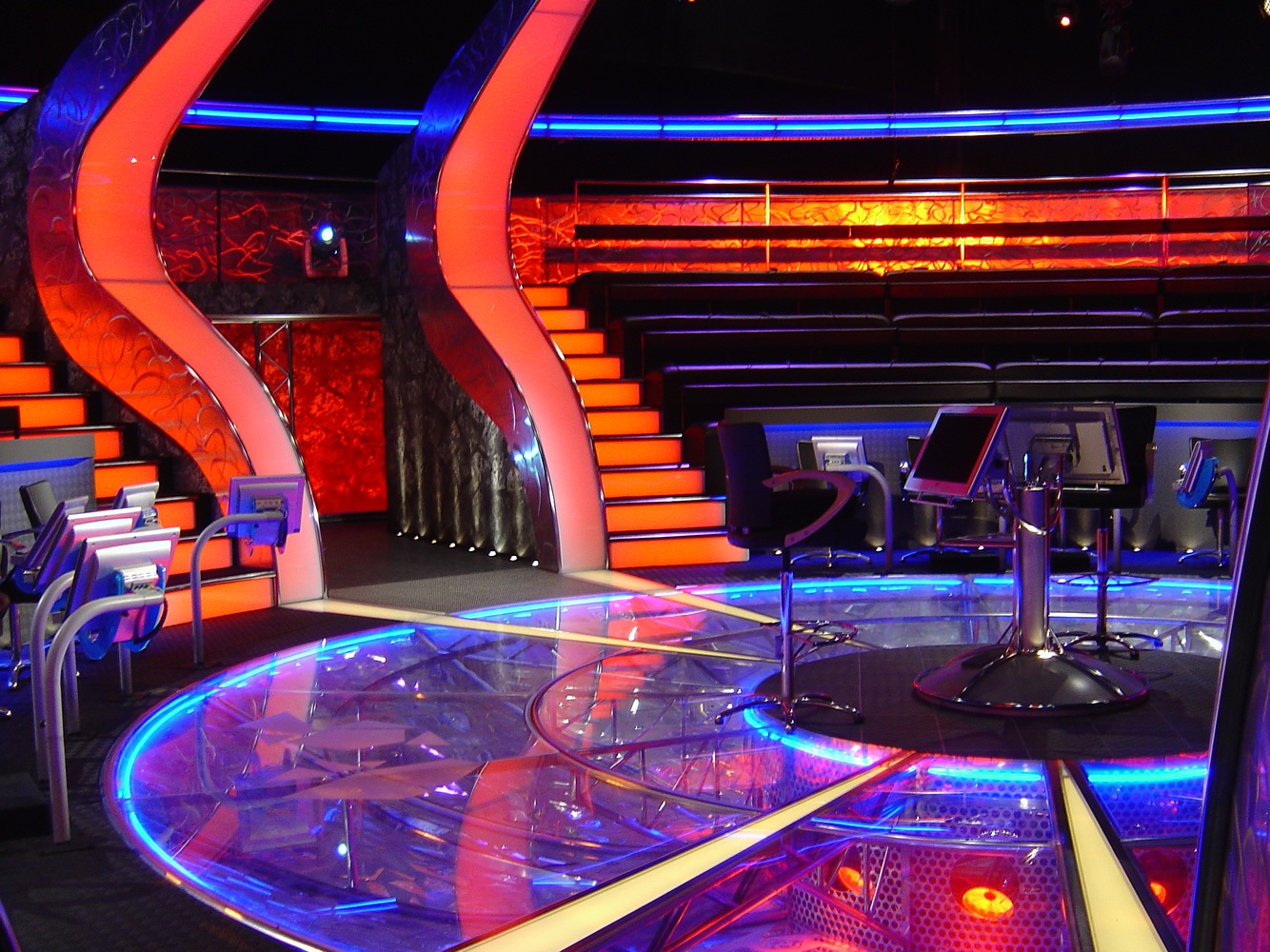 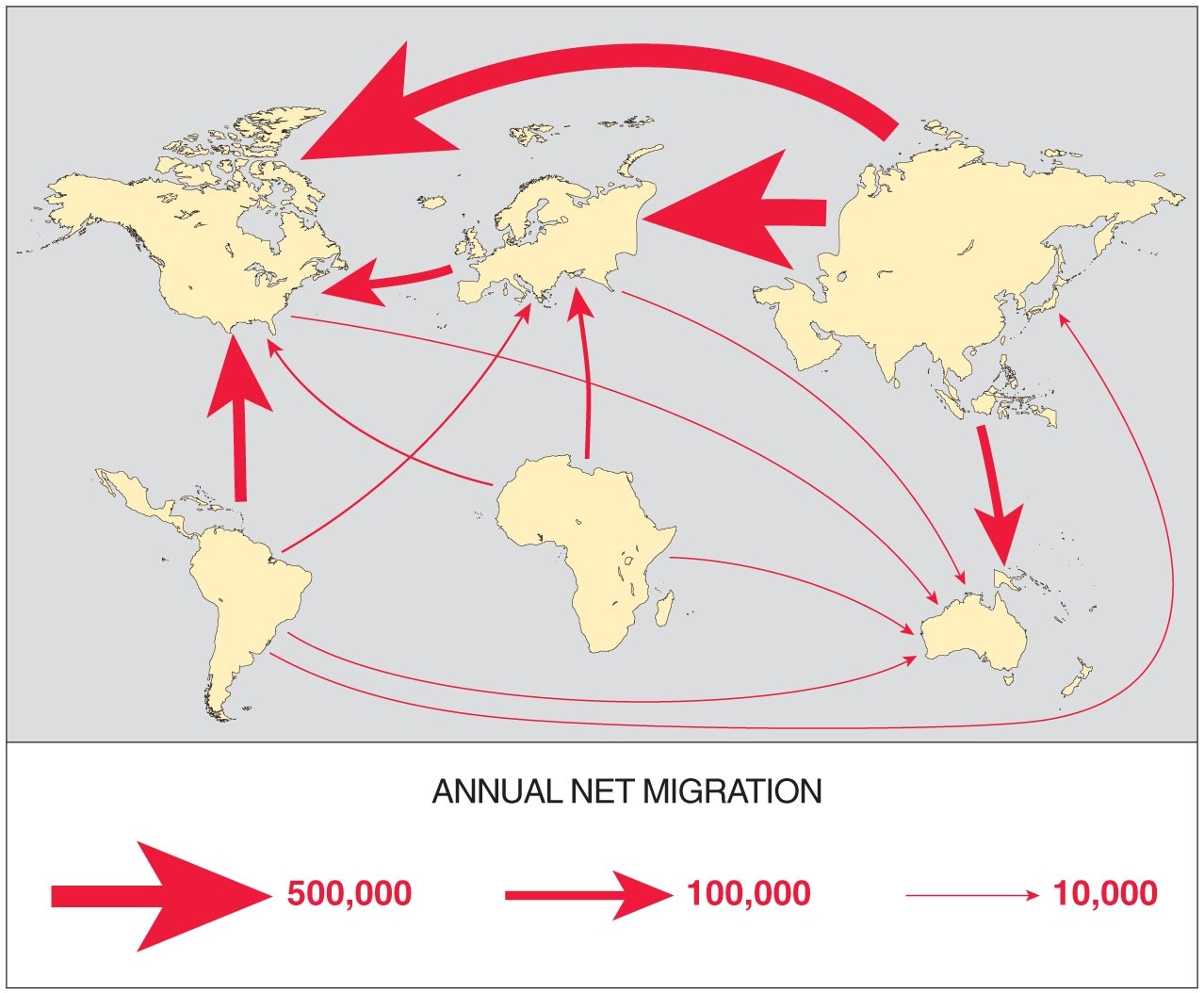 What current migration patterns are visible from the above map?
Current Migration Patterns
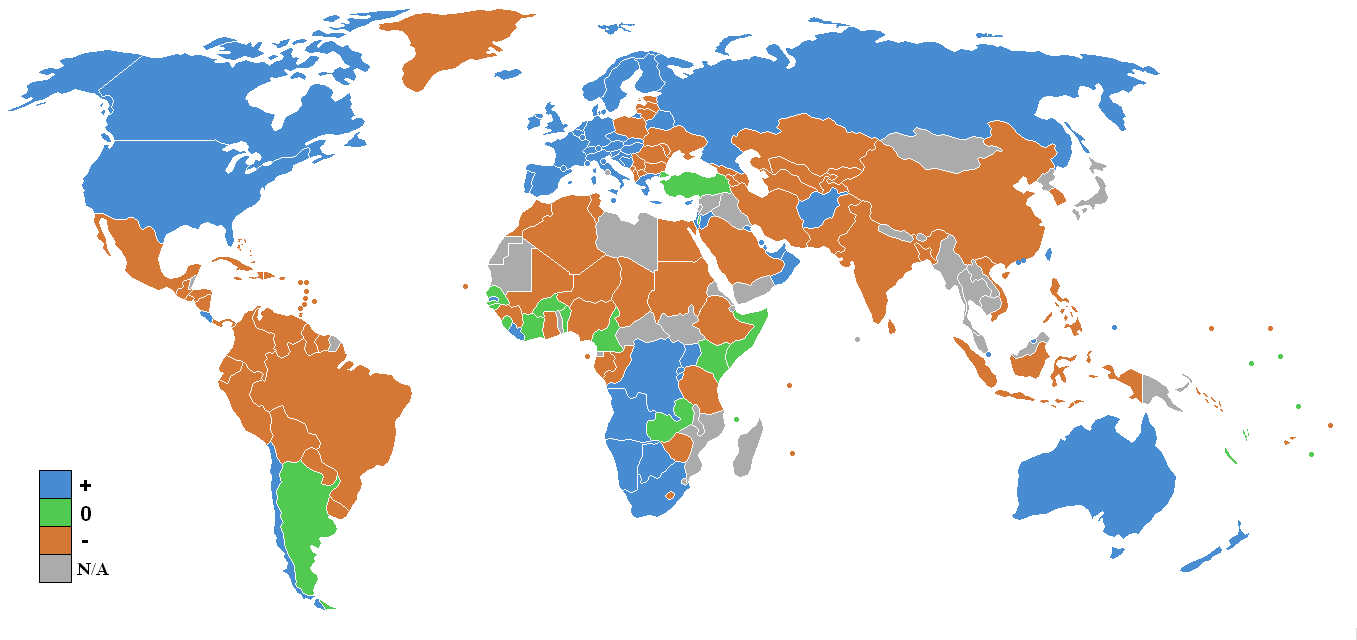 Analyze the Immigration/Emigration map above. What questions could you answer using this map?
United States Migration
US Immigration Timeline:
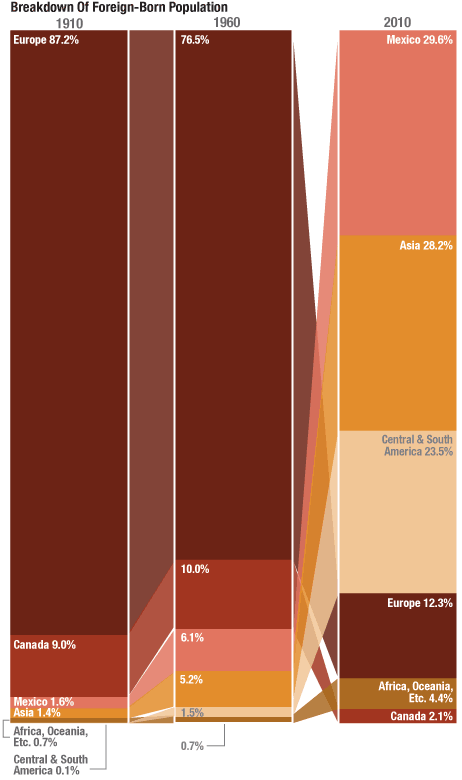 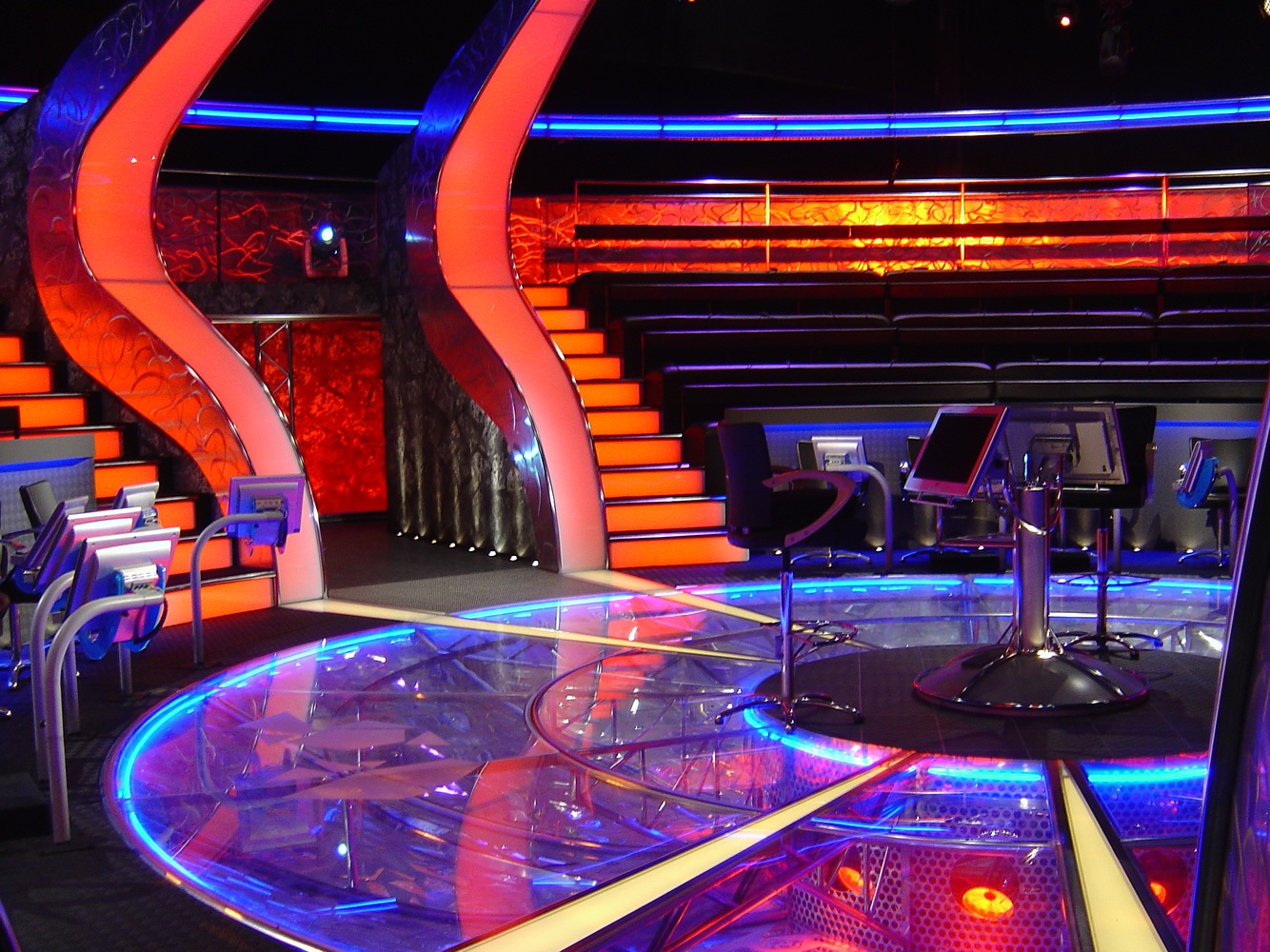 How has US Immigration changed since 1910?
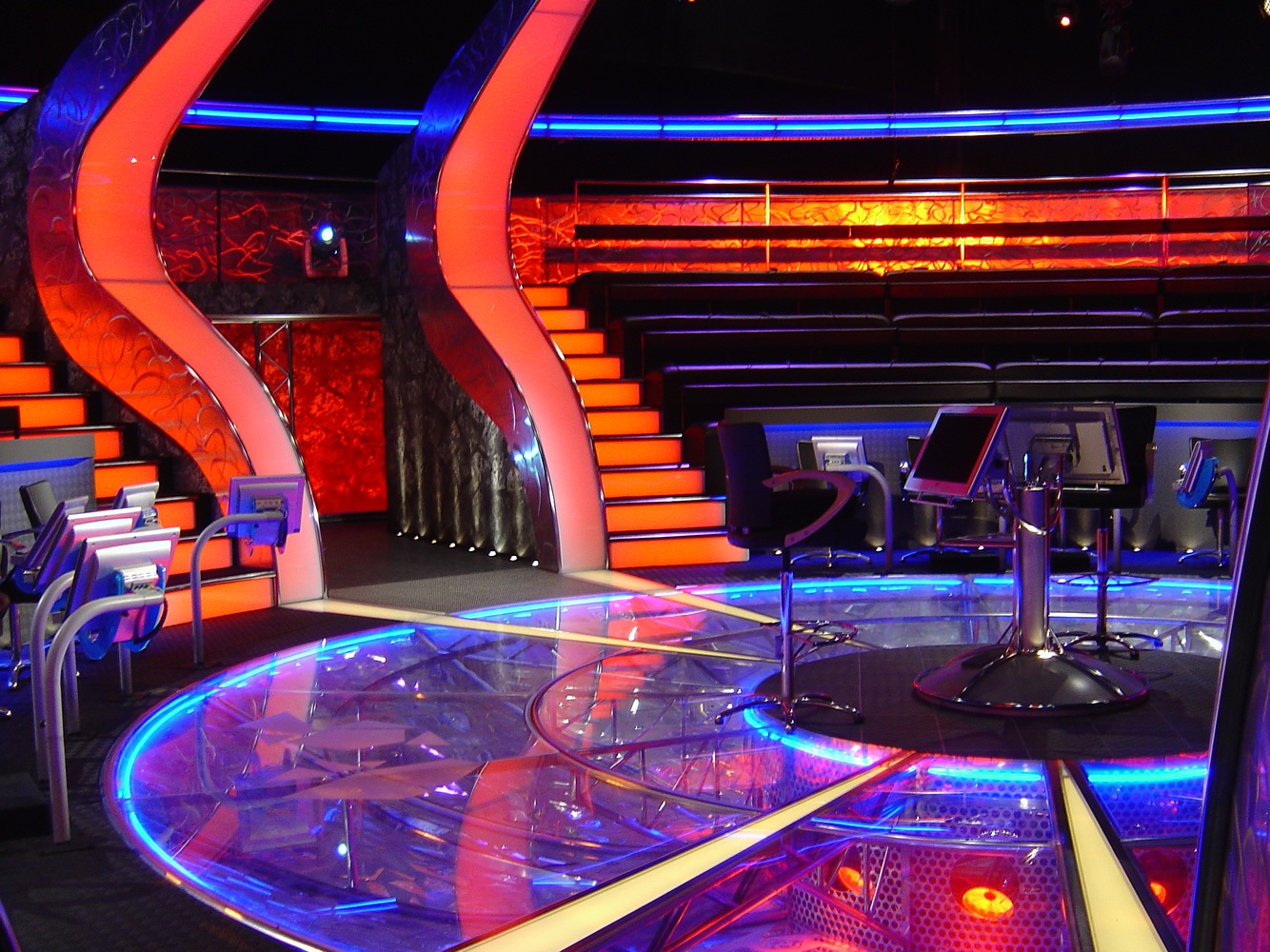 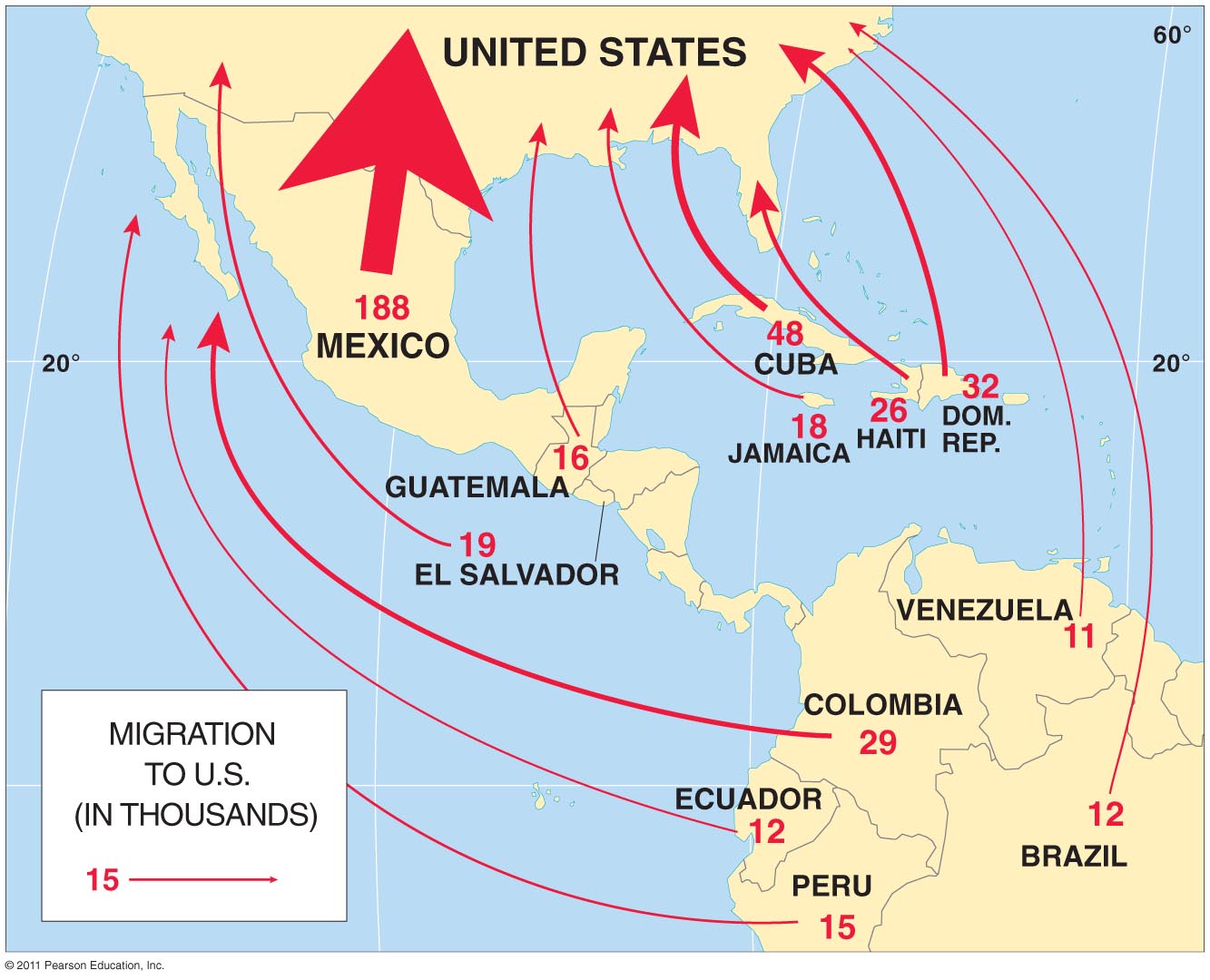 Which of Ravenstein’s laws can you see by looking at this map?
US Internal Migration Patterns
US Internal Immigration Timeline:
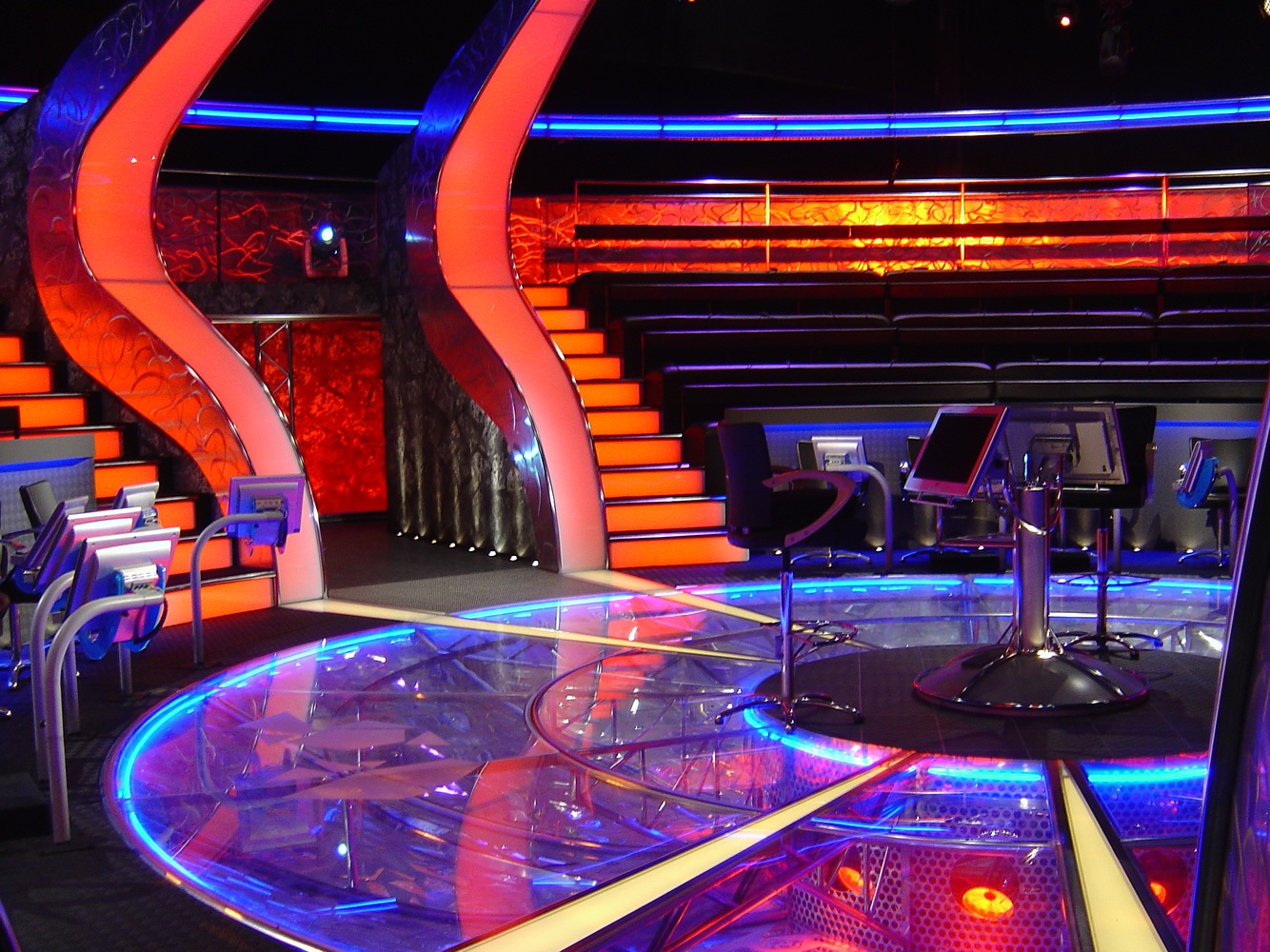 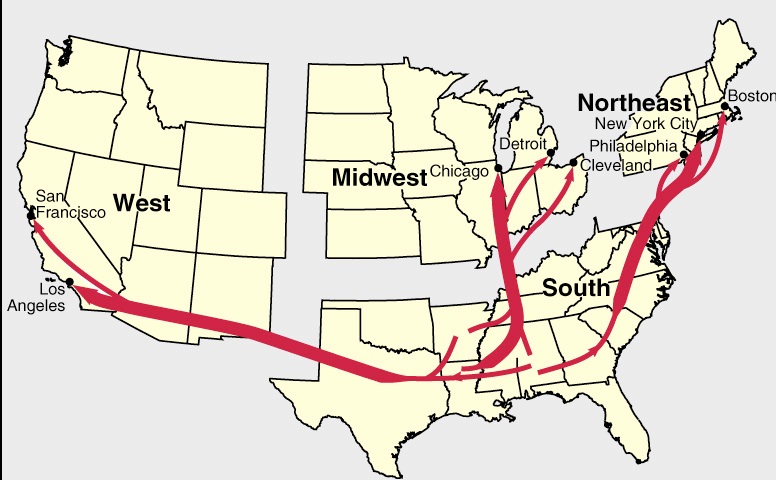 In the early twentieth century, African Americans began moving from the rural south to large cities in the Northeast, Midwest, and West. Why did this occur?
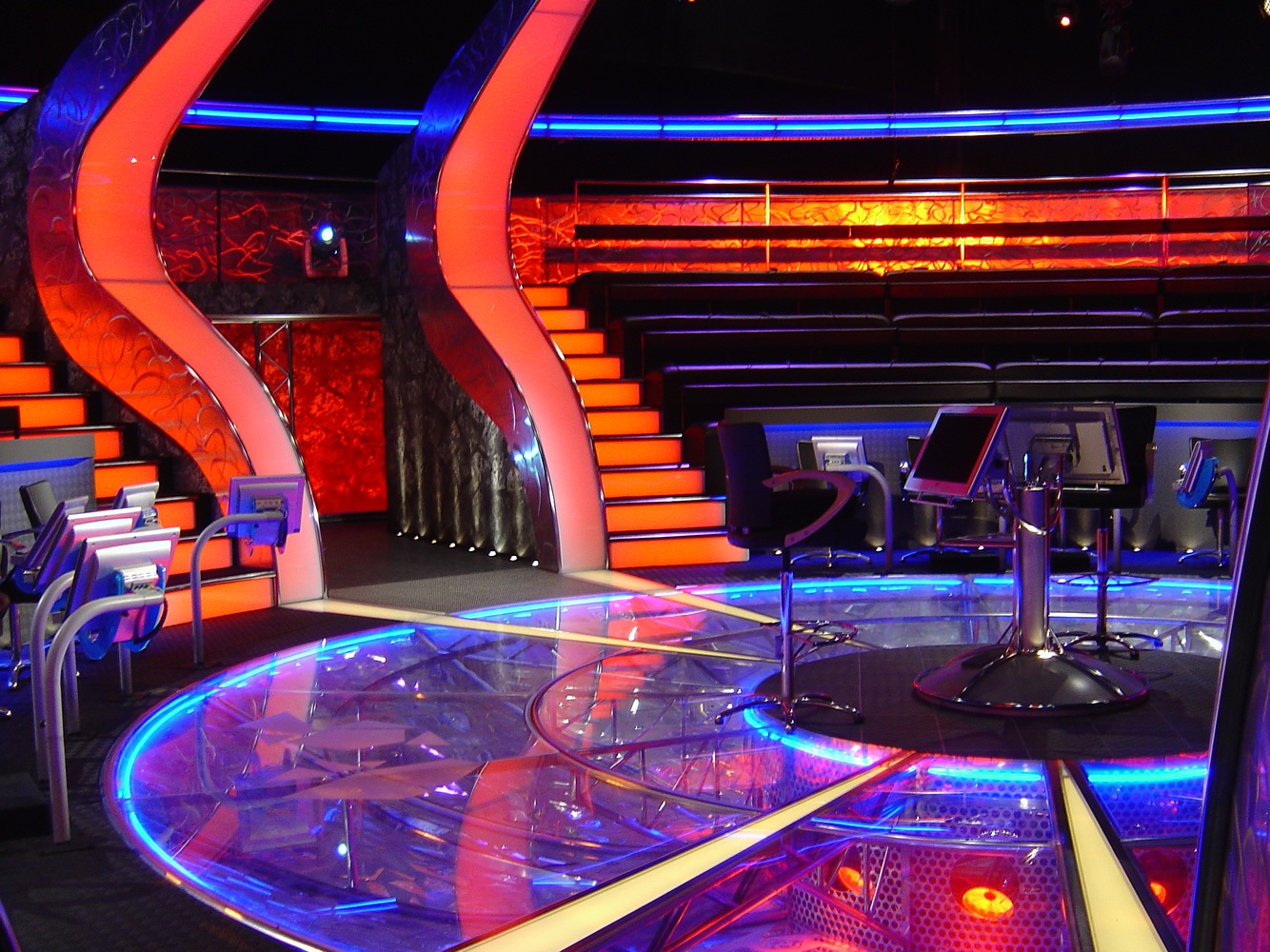 Center of US Population
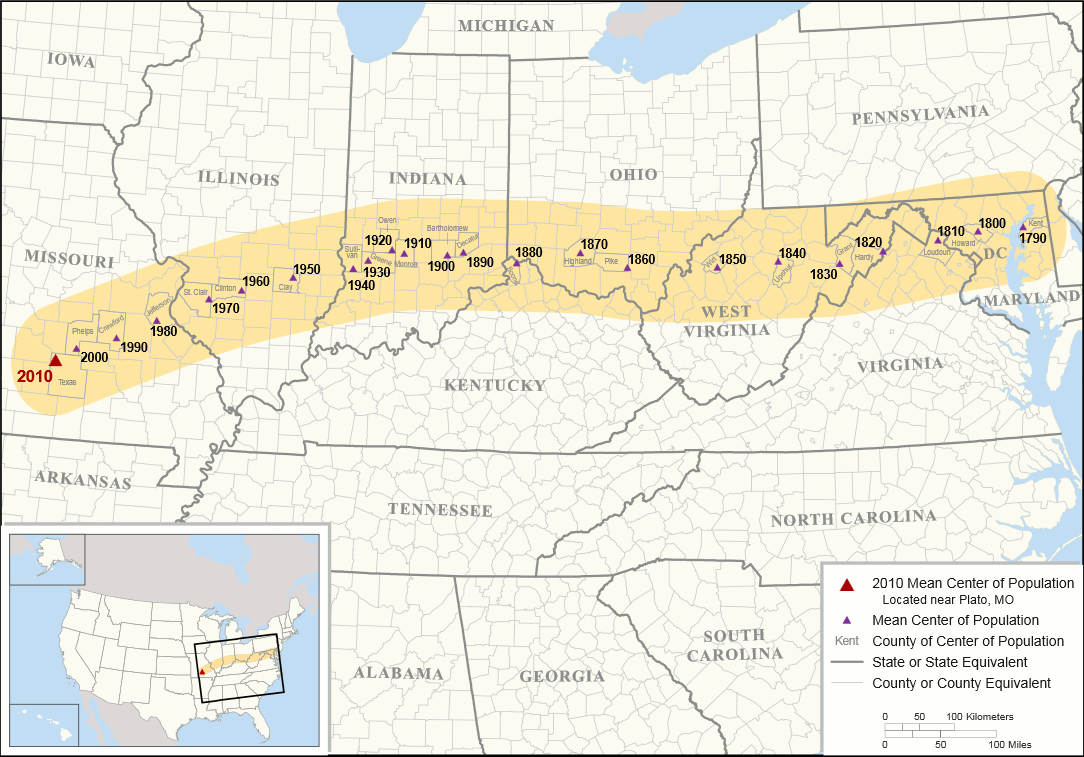 Describe the movement of the center of US population from 1790 to 2000.
End of Unit 2